Evaluate Improved Streamflow Measurement at TxDOT BridgesProject 0-7095Being conducted for TxDOT by UT Austin and US Geological Surveywith the support of Kisters North America and Aqua StrategiesSeptember 2020 to August 2023
Presentation for Second Quarterly Review Meeting, Monday 8 March 2021
Acknowledgements: Shelley Pridgen (RTI Project Manager), Rose Marie Klee (H&H Director, TxDOT), 
Trent Ellis (BRG, TxDOT), Michael Cunningham (TPP, TxDOT)
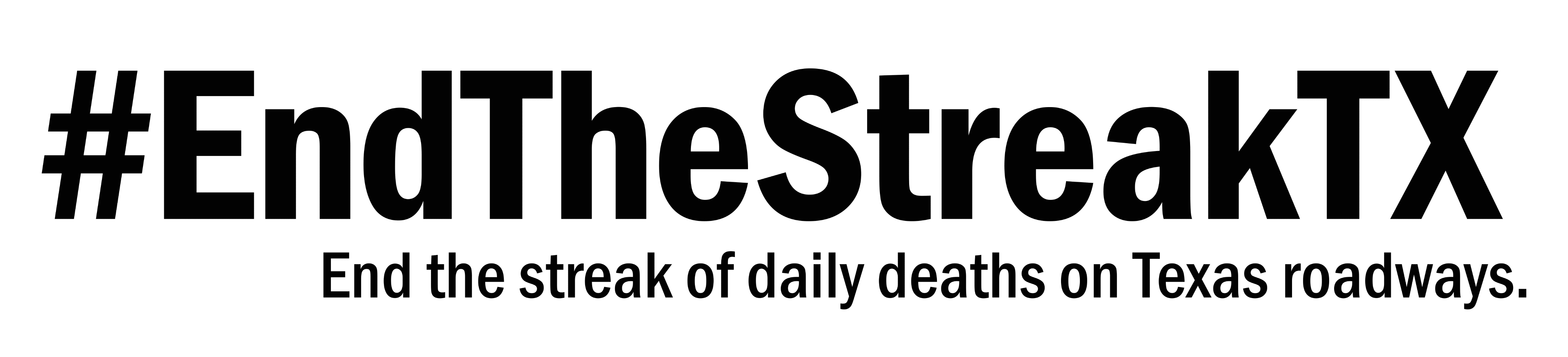 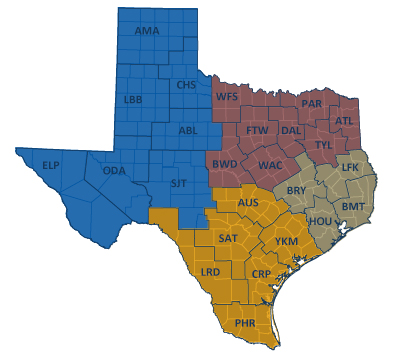 TxDOT Priorities
SAFETY
Our staff, our community
Emergency response
CONNECTIVITY
Reliability of the transportation network
Asset management
*BRIDGES*
Efficiency and efficacy
For TxDOT
For other/all jurisdictions
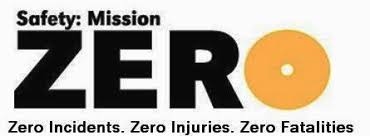 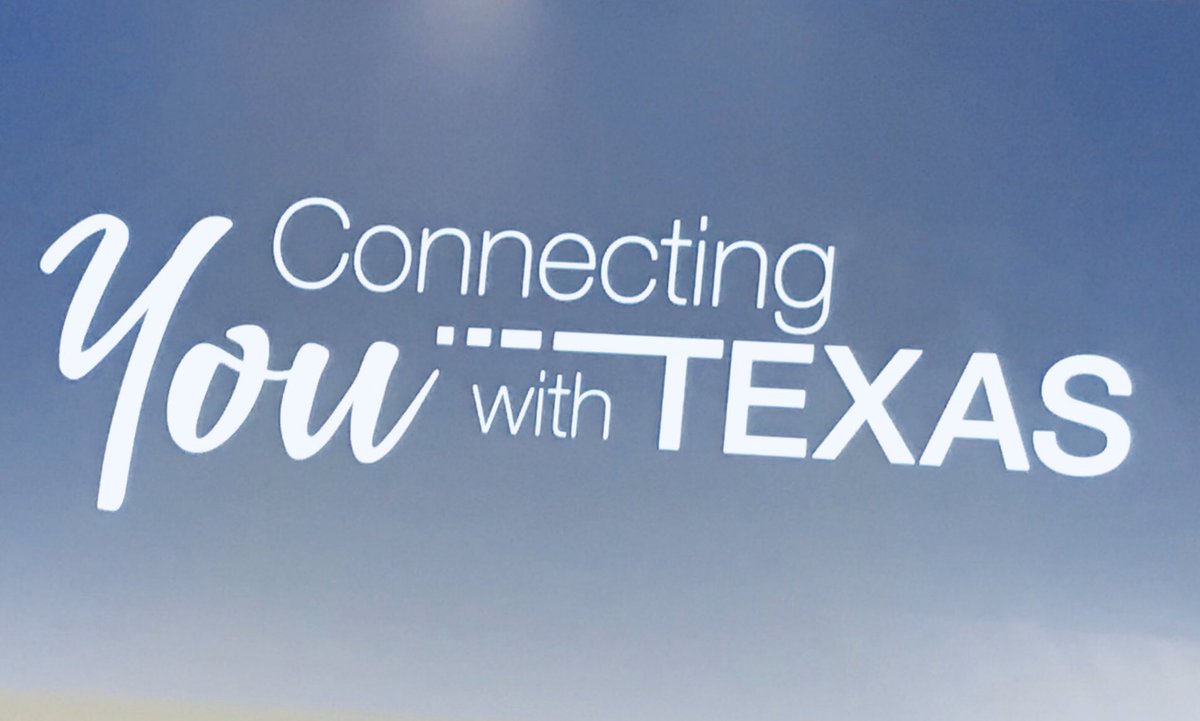 Slide: Rose Marie Klee, TxDOT
TxDOT Project Management Committee
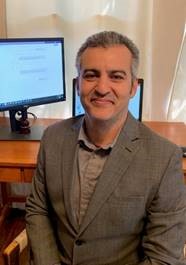 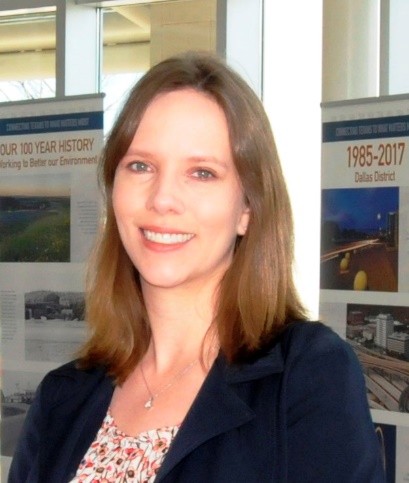 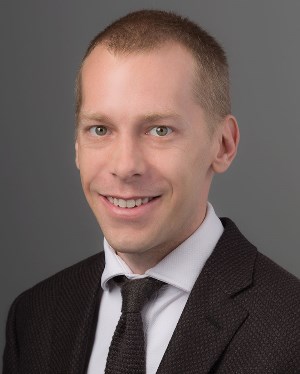 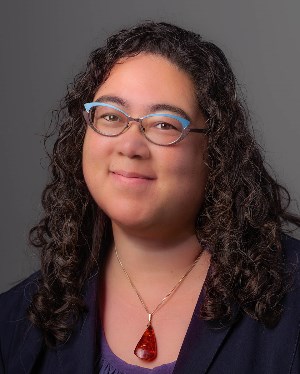 Shelley PridgenResearch Project Manager, RTI
Rose Marie KleeH&H Section Director, DES
Abderrahmane Maamar-Tayeb
H&H Section Team Lead, DES
Trent EllisBridge Scour Coordinator, BRG
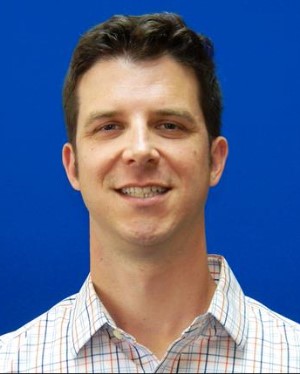 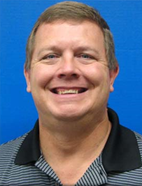 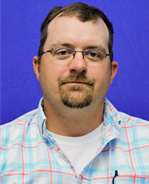 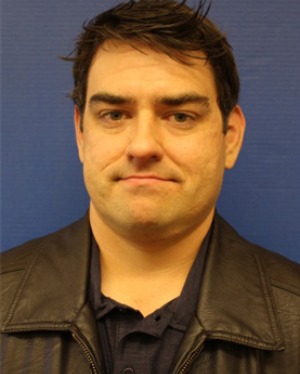 Jared Browder Maintenance Assess Spec, MNT
Adam Jack Dir of Trans Plan & Development, BMT
Andrew Lee District Bridge Engineer, BMT
Joseph Goessling 
Lead Hydraulics Engineer, AUS
Project Advisory Committee
Jason Johnson, NOAA National Weather Service Mark Lenz, NOAA National Weather Service 
Paul Yura, NOAA National Weather Service 
Sam Marie Hermitte, Texas Water Development Board 
Jorge Urquidi, City of Austin, Flood Early Warning System
Justin Terry, Harris County Flood Control District
Randy Charbeneau, UT Professor Emeritus of Civil Engineering Peter Smith, former TxDOT Dir of Trans Planning and Programs 
Sauda Ahmed, H&H section, TxDOT Design DivisionHiruy Berhe,   H&H section, TxDOT Design Division 
Lucinda Soto,   H&H section, TxDOT Design Division 
Jaime Villena-Morales, H&H section, TxDOT Design Division
Welcome to 
the Discussion!
1. Project Concept
Streamflow II Overview Meeting Agenda
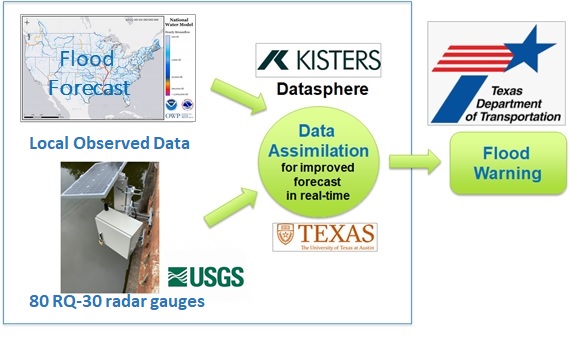 1. Project Concept

2. Site Selection and gauge installation
Streamflow II Overview Meeting Agenda
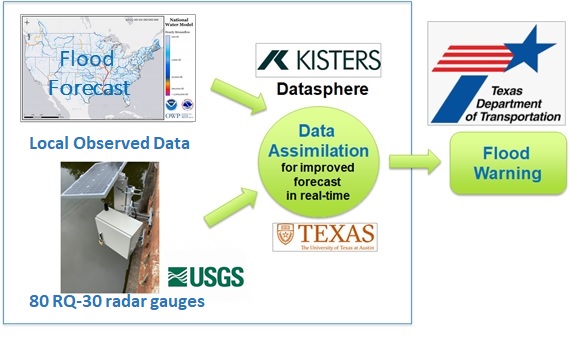 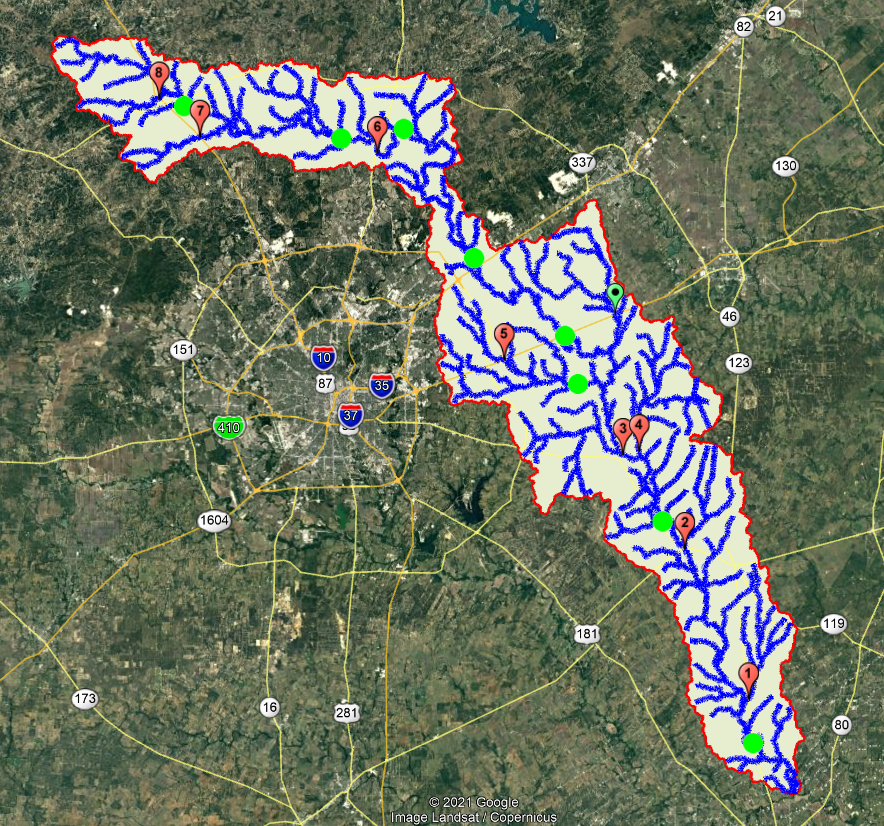 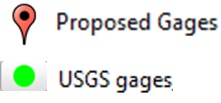 Scott Grzyb (USGS), David Arctur 
and Tim Whiteaker (UT Austin)
1. Project Concept

2. Site Selection3. Data Assembly and Prediction Testbed
Streamflow II Overview Meeting Agenda
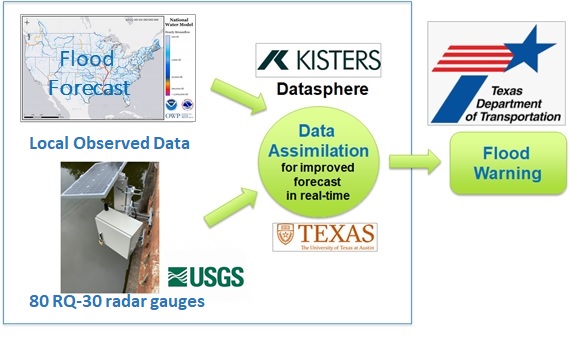 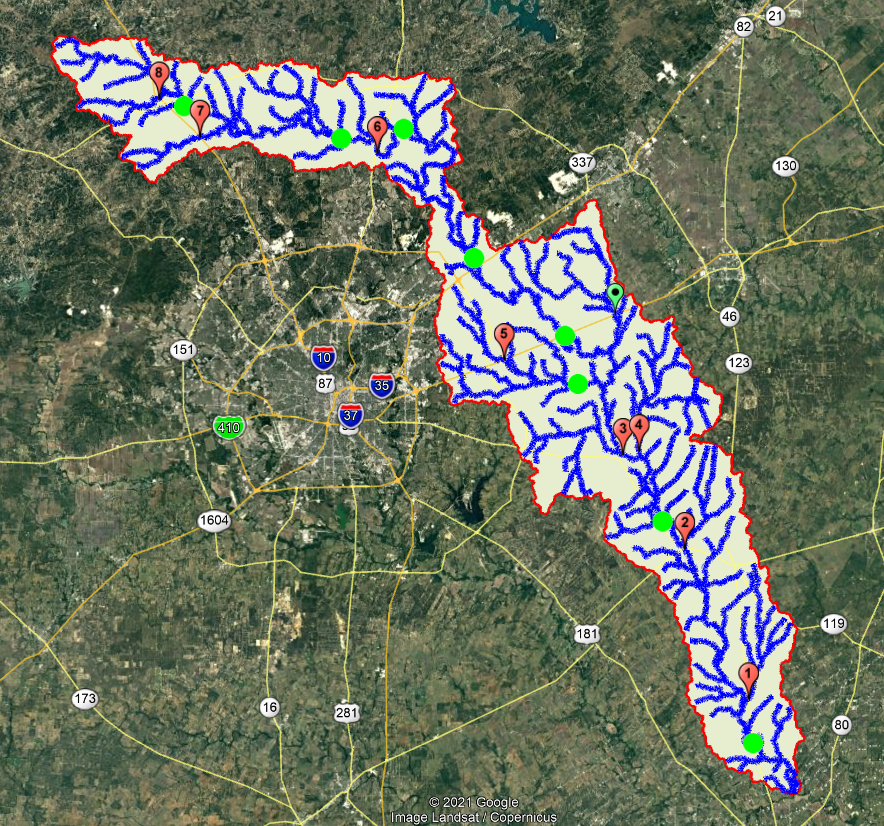 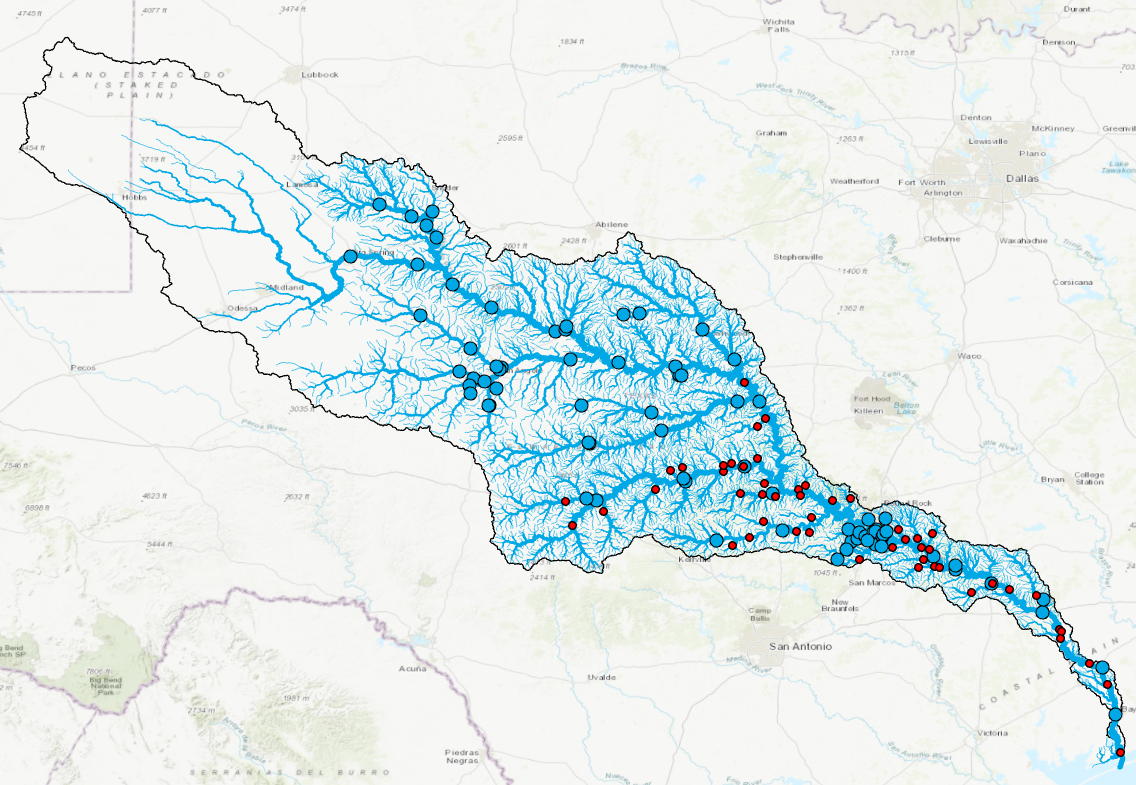 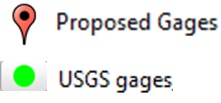 Scott Grzyb (USGS), David Arctur 
and Tim Whiteaker (UT Austin)
Paola Passalacqua (UT Austin) 
and Dirk Schwanenberg (Kisters)
1. Project Concept

2. Site Selection and gauge installation3. Data Assembly and Prediction Testbed4. Streams to Roads and Bridges
Streamflow II Overview Meeting Agenda
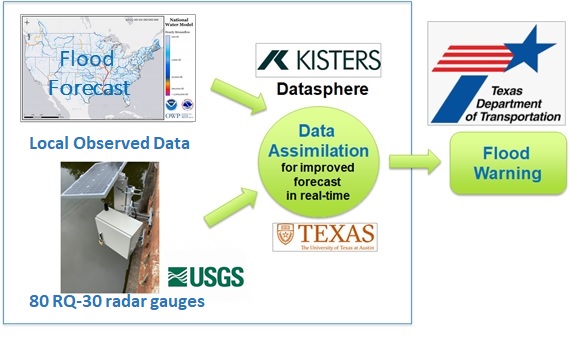 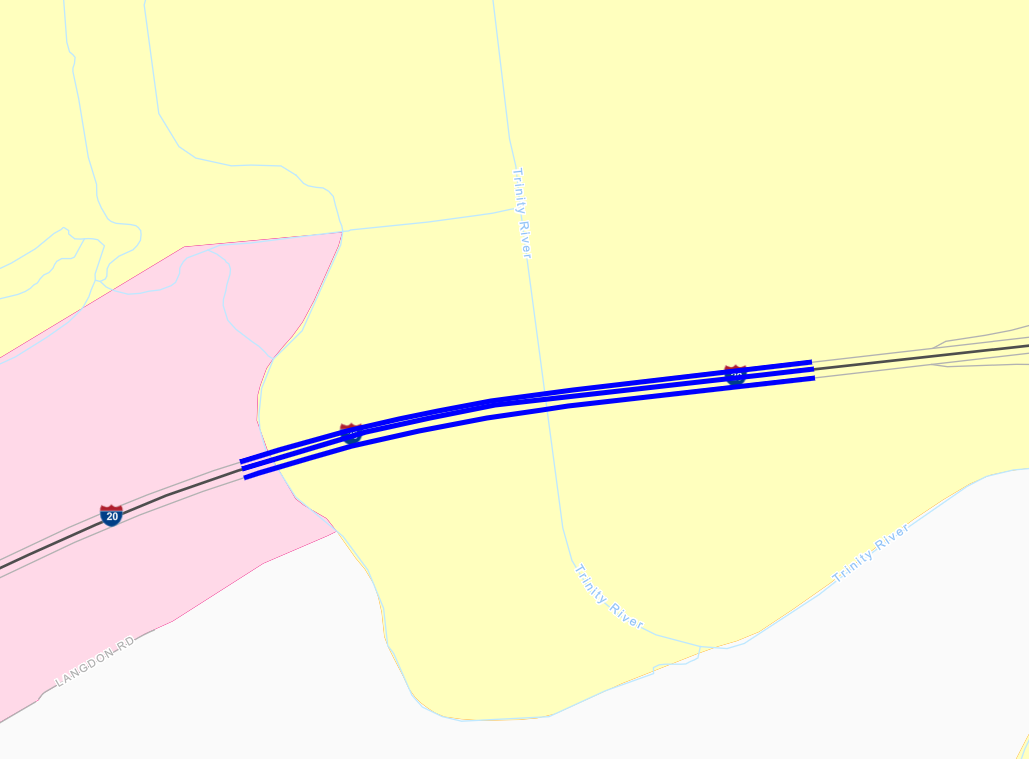 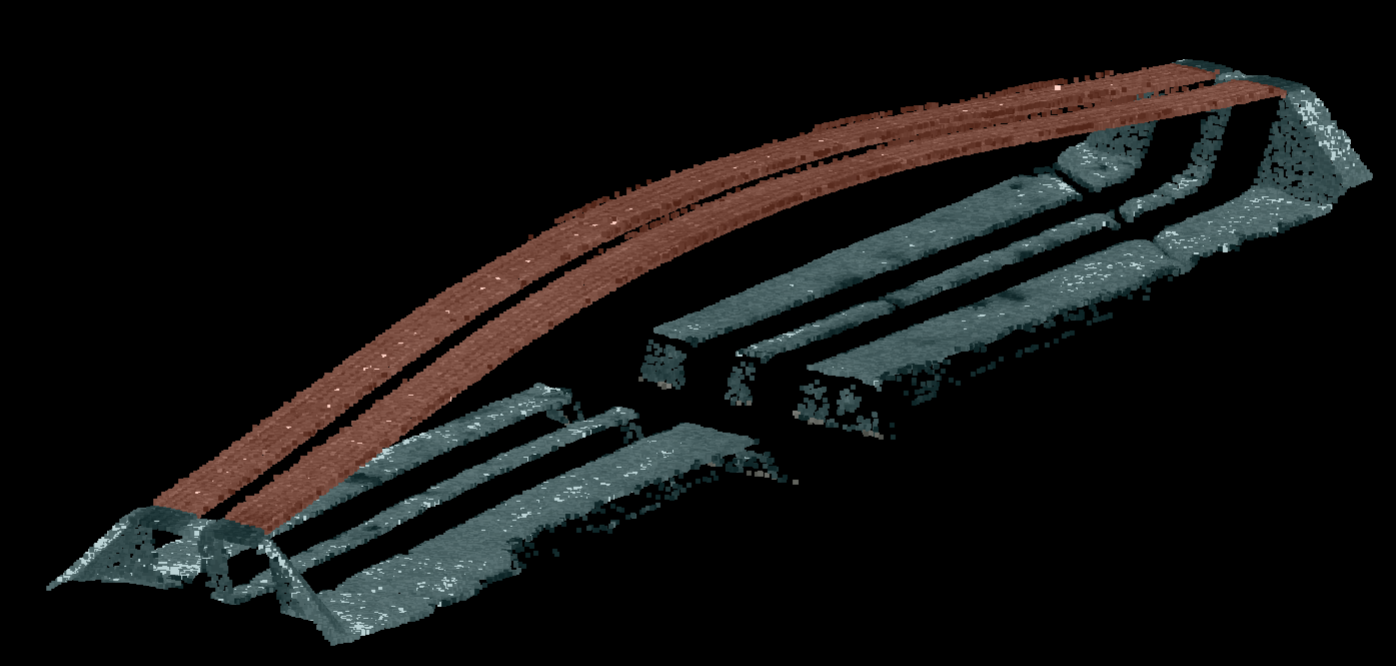 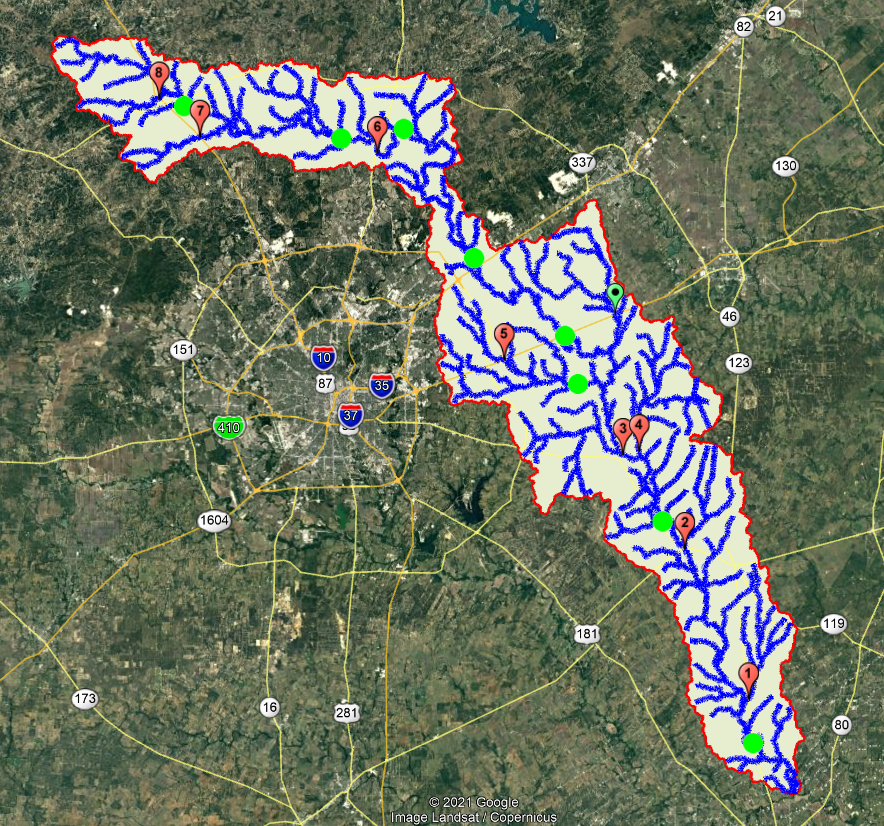 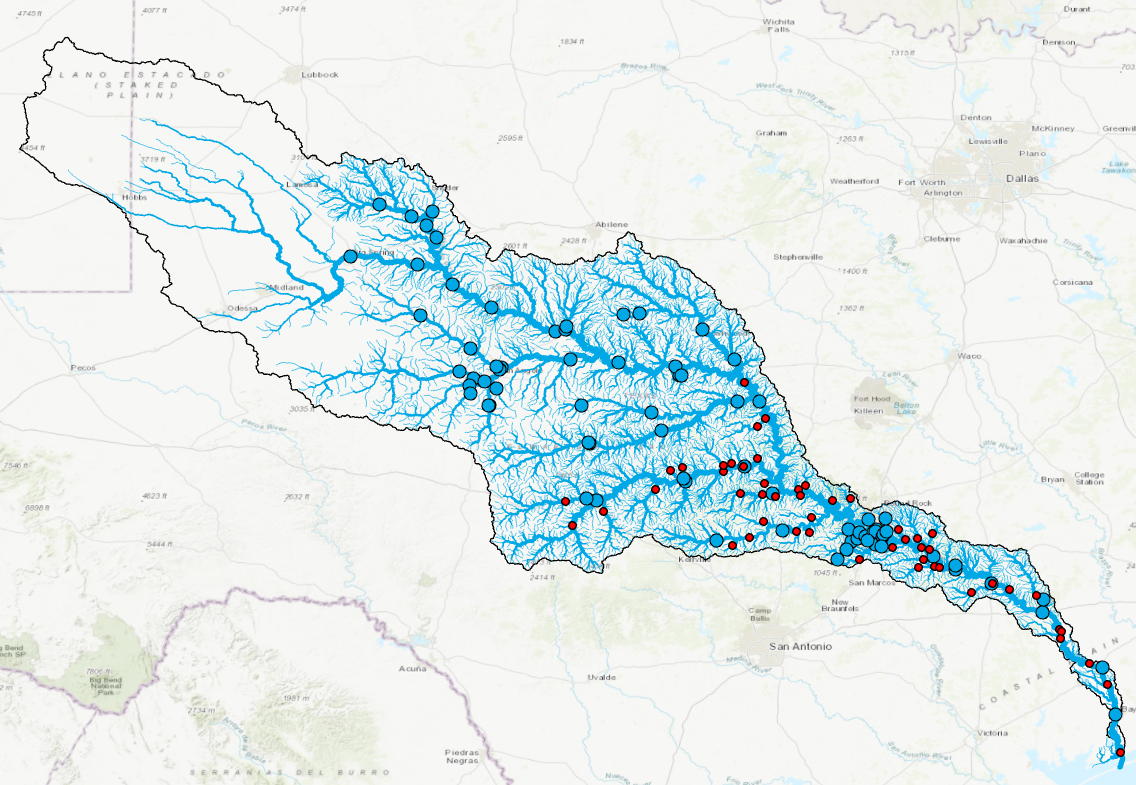 Andy Carter and 
David Maidment (UT Austin)
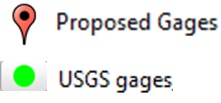 Scott Grzyb (USGS), David Arctur 
and Tim Whiteaker (UT Austin)
Paola Passalacqua (UT Austin) 
and Dirk Schwanenberg (Kisters)
1. Project Concept

2. Site Selection and gage installation3. Data Assembly and Prediction Testbed4. Streams to Roads and Bridges

5. NWS Briefings and Flood Maps
Streamflow II Overview Meeting Agenda
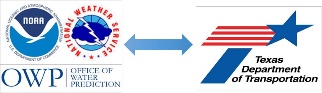 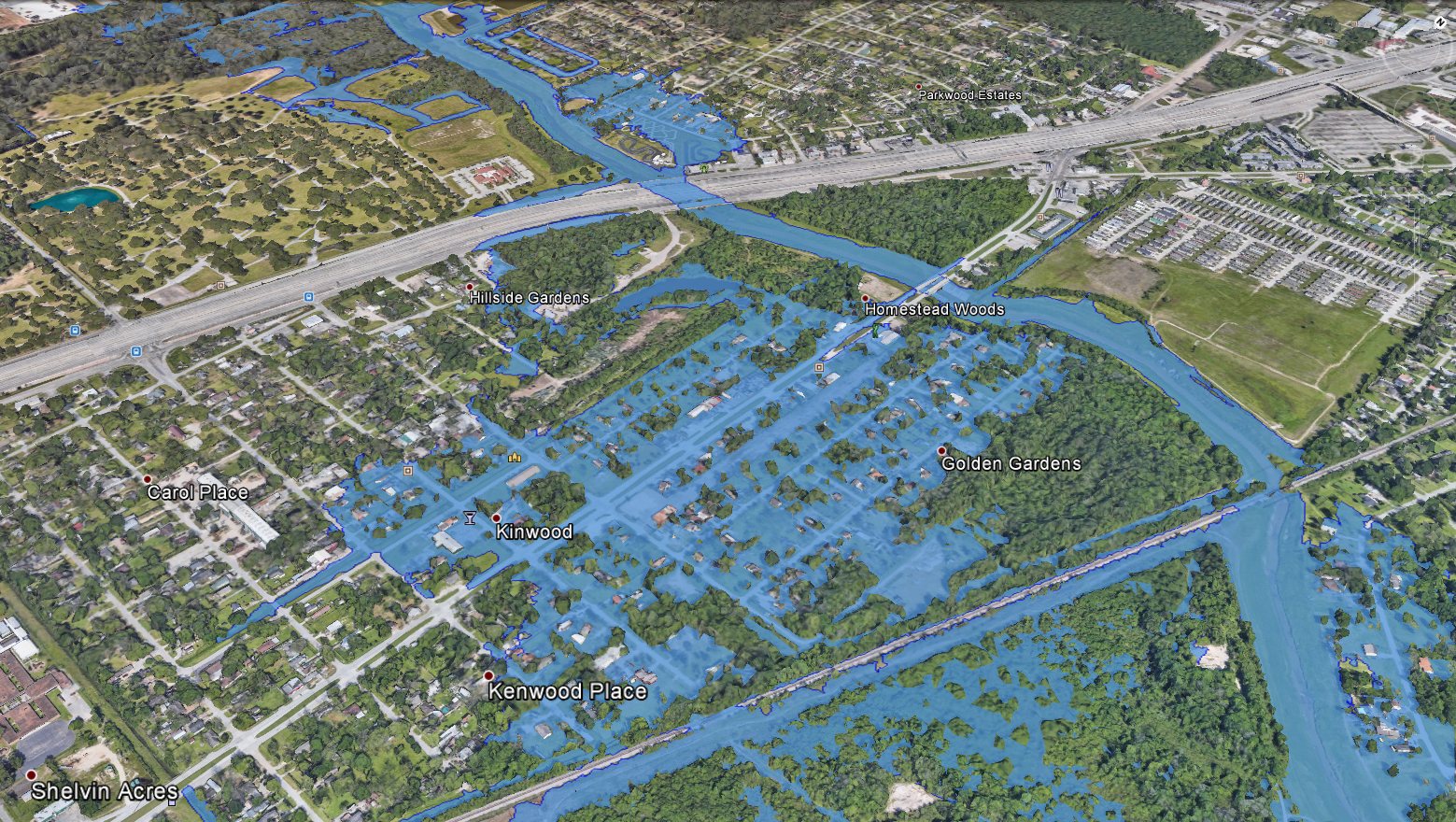 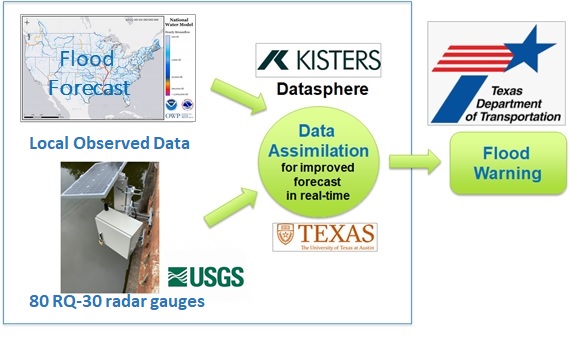 Mark Null (Aqua Strategies)
and Harry Evans (UT Austin)
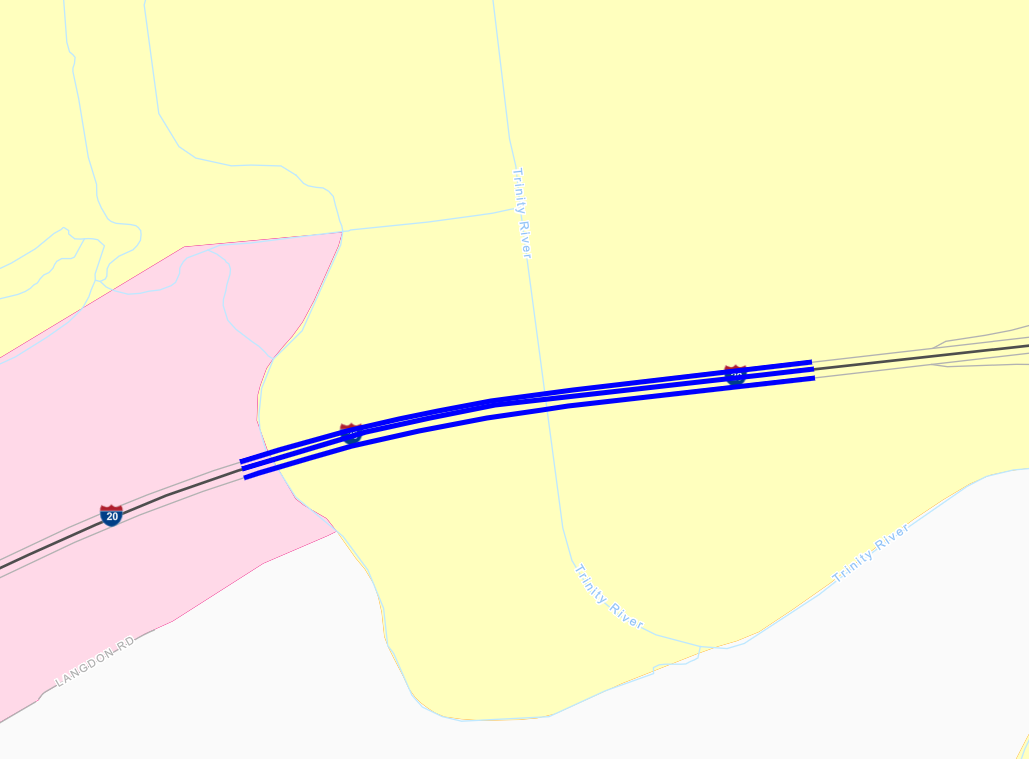 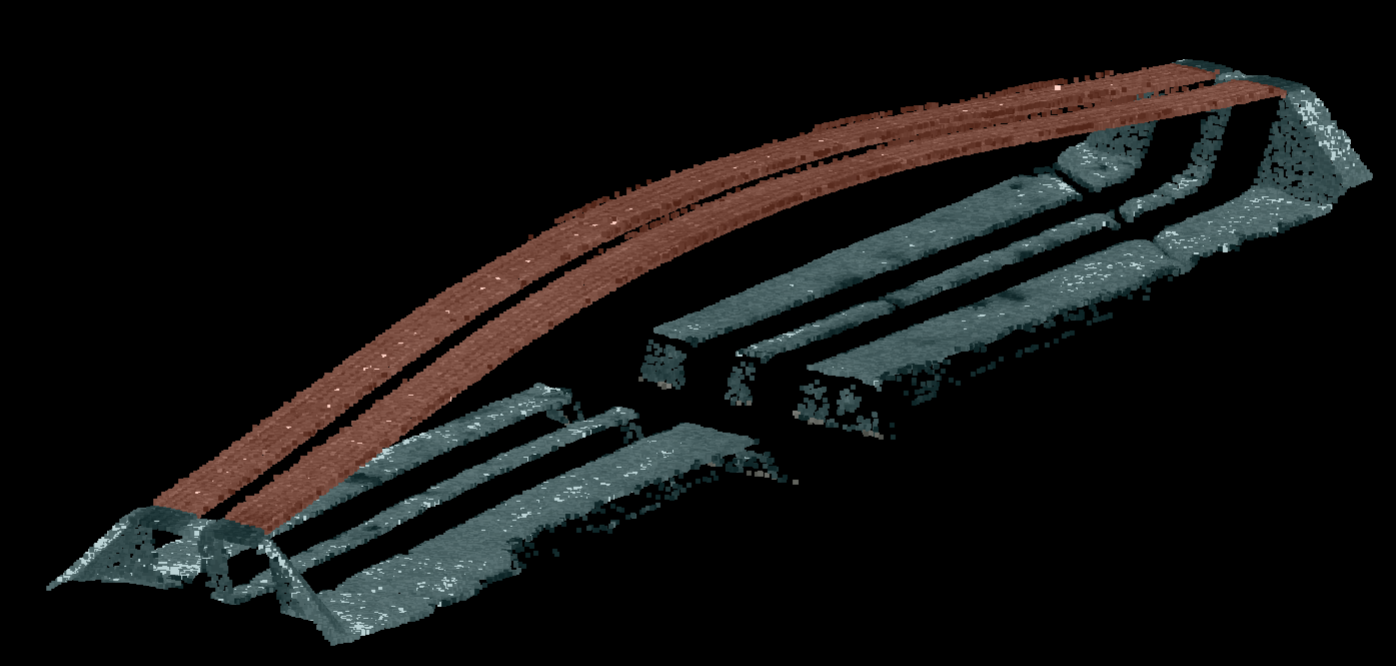 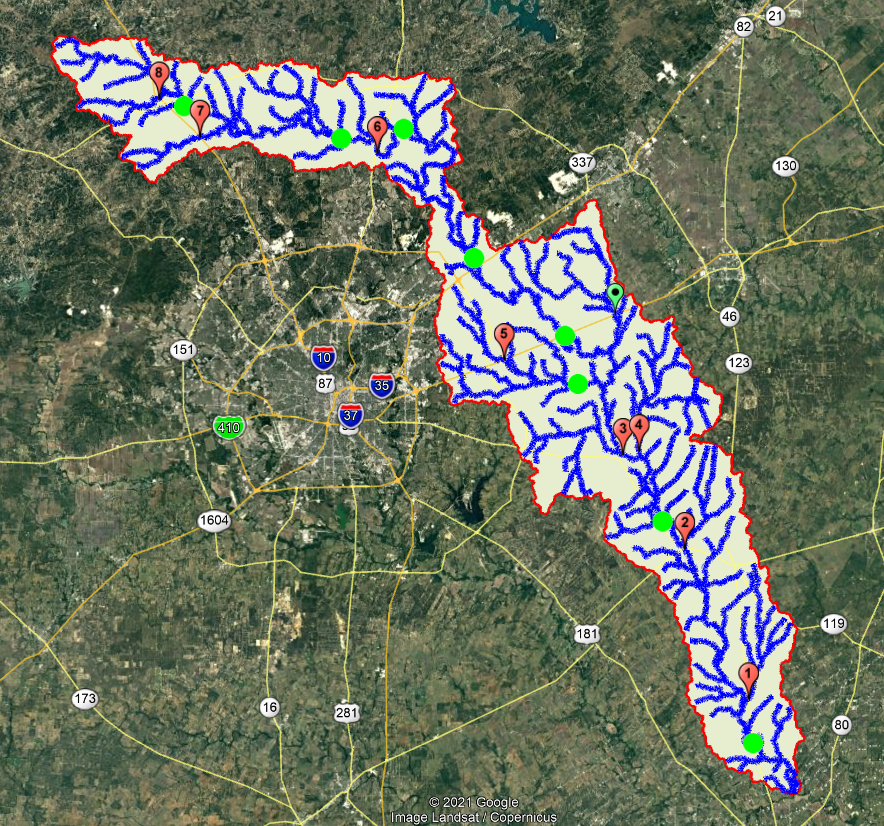 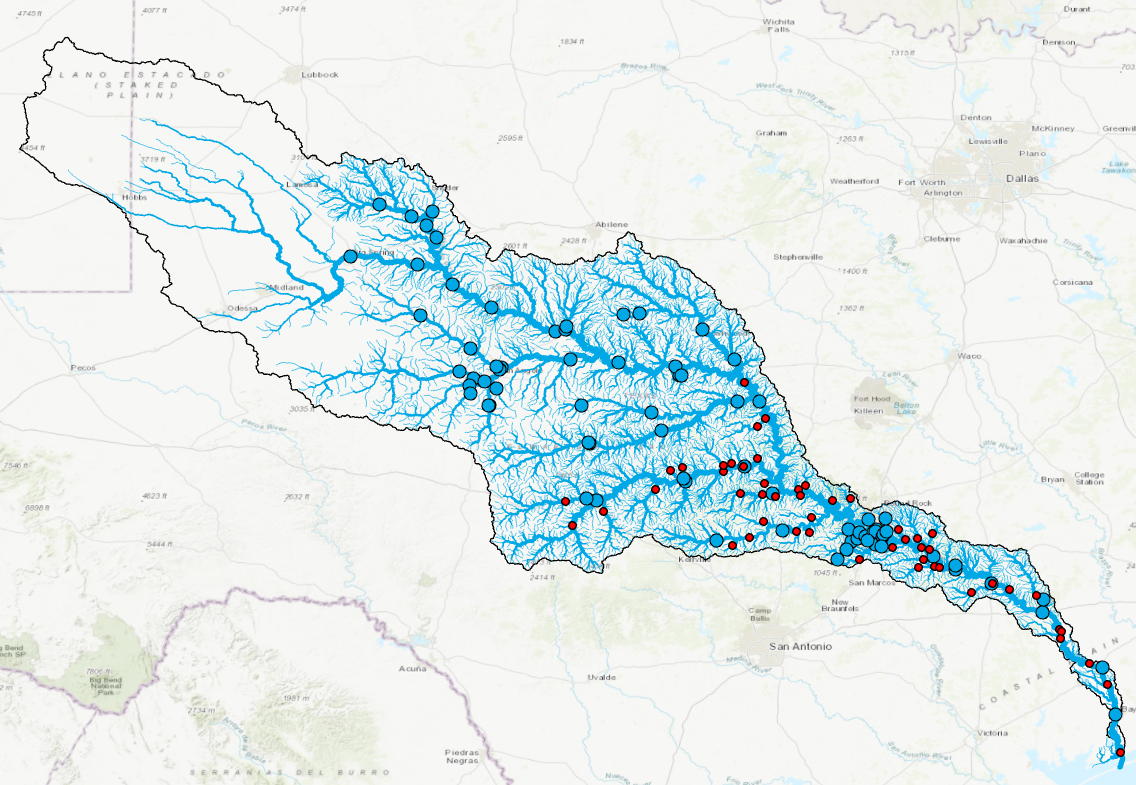 Andy Carter and 
David Maidment (UT Austin)
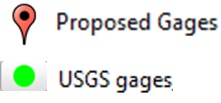 Scott Grzyb (USGS), David Arctur 
and Tim Whiteaker (UT Austin)
Paola Passalacqua (UT Austin) 
and Dirk Schwanenberg (Kisters)
1. Project Concept

2. Site Selection and gauge installation3. Data Assembly and Prediction Testbed4. Streams to Roads and Bridges

5. NWS Briefings and Flood Maps

6. Concluding Comments from Committee
    Moderated by Rose Marie Klee (TxDOT)
Streamflow II Overview Meeting Agenda
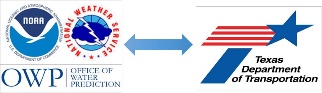 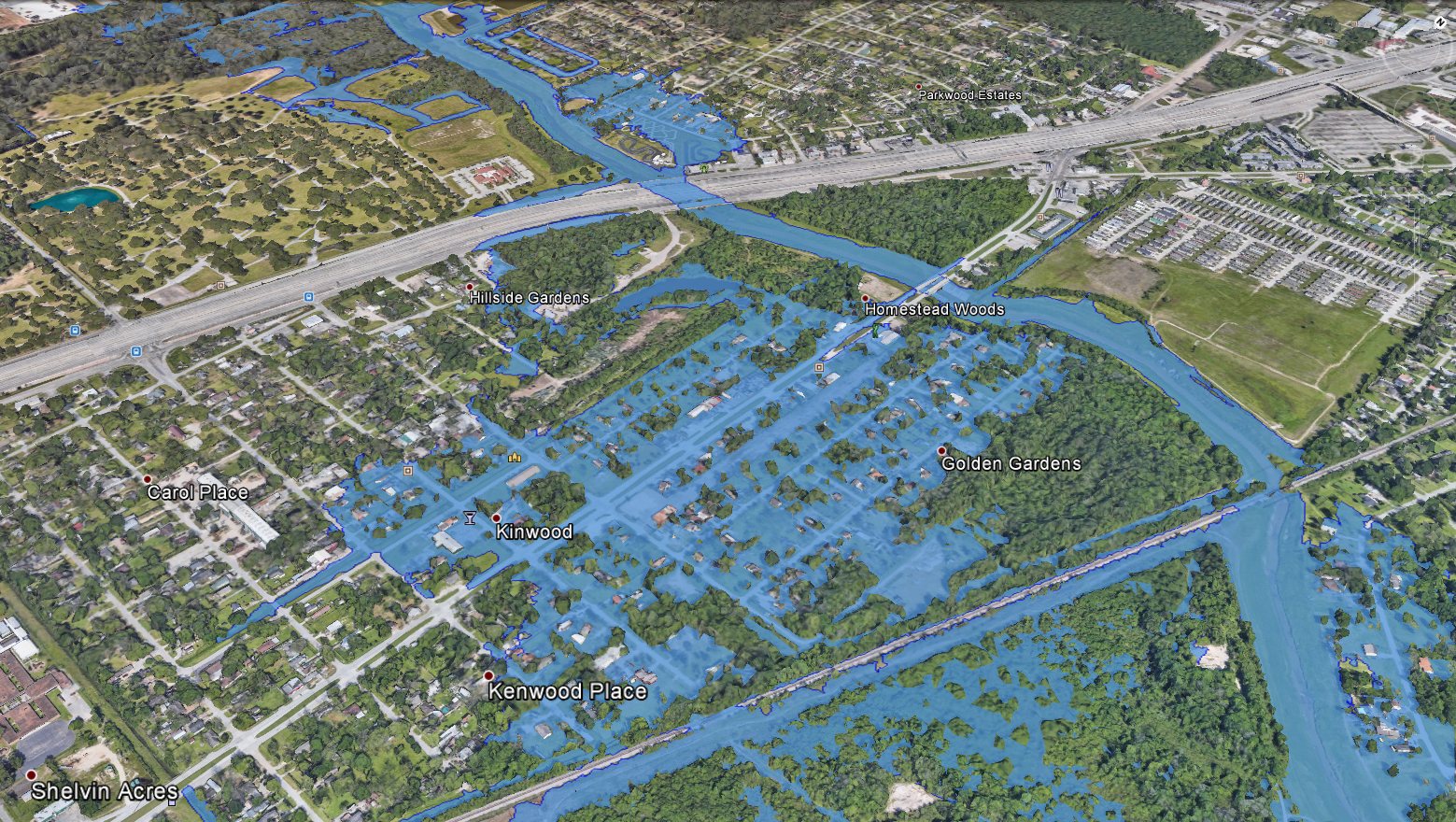 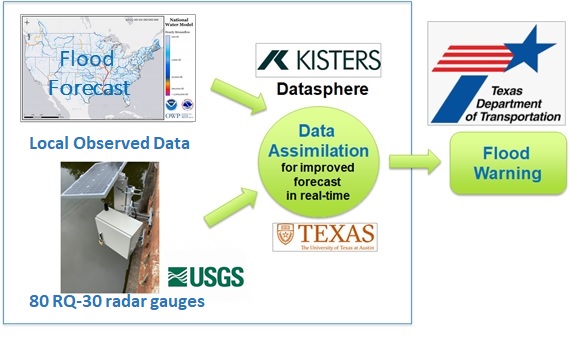 Mark Null (Aqua Strategies)
and Harry Evans (UT Austin)
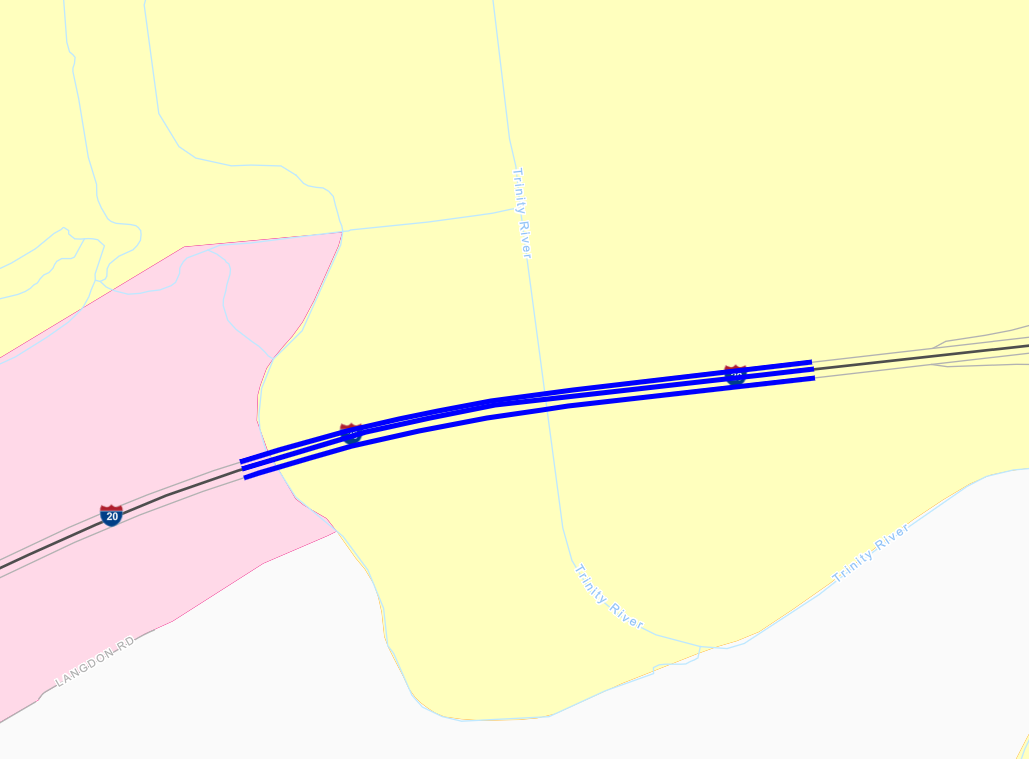 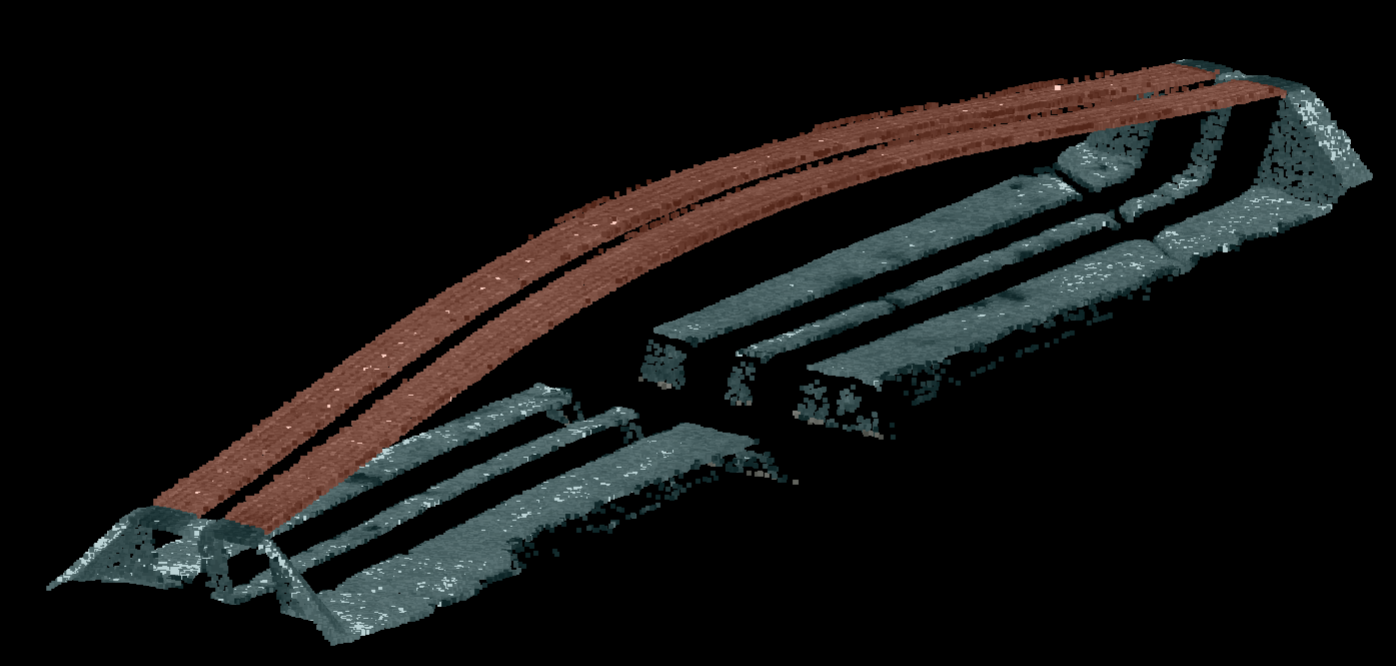 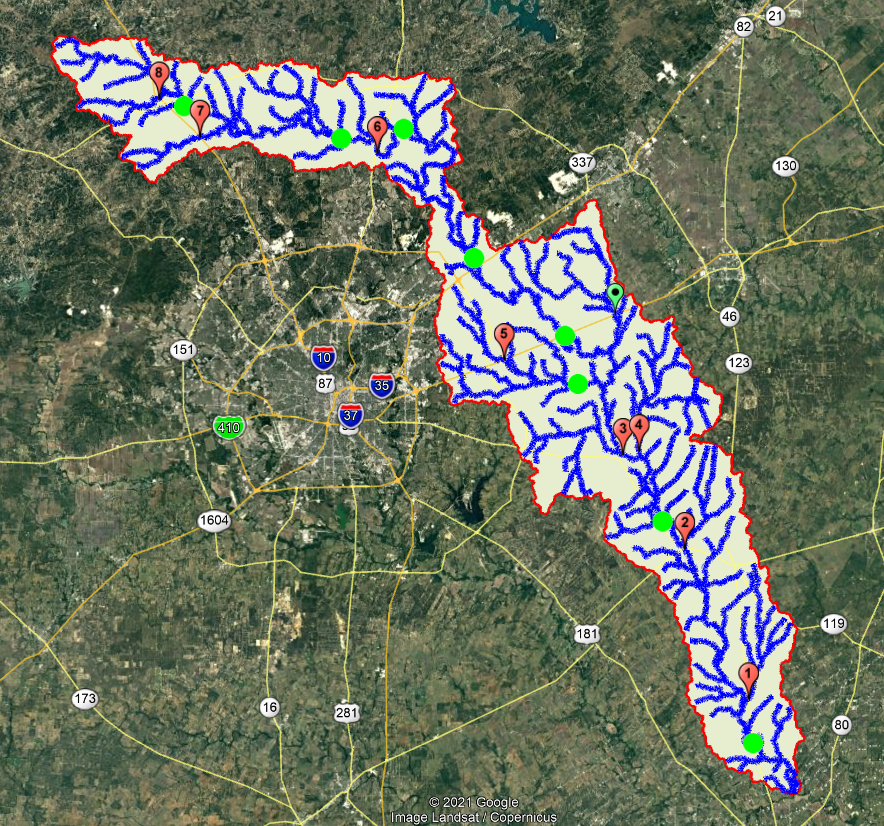 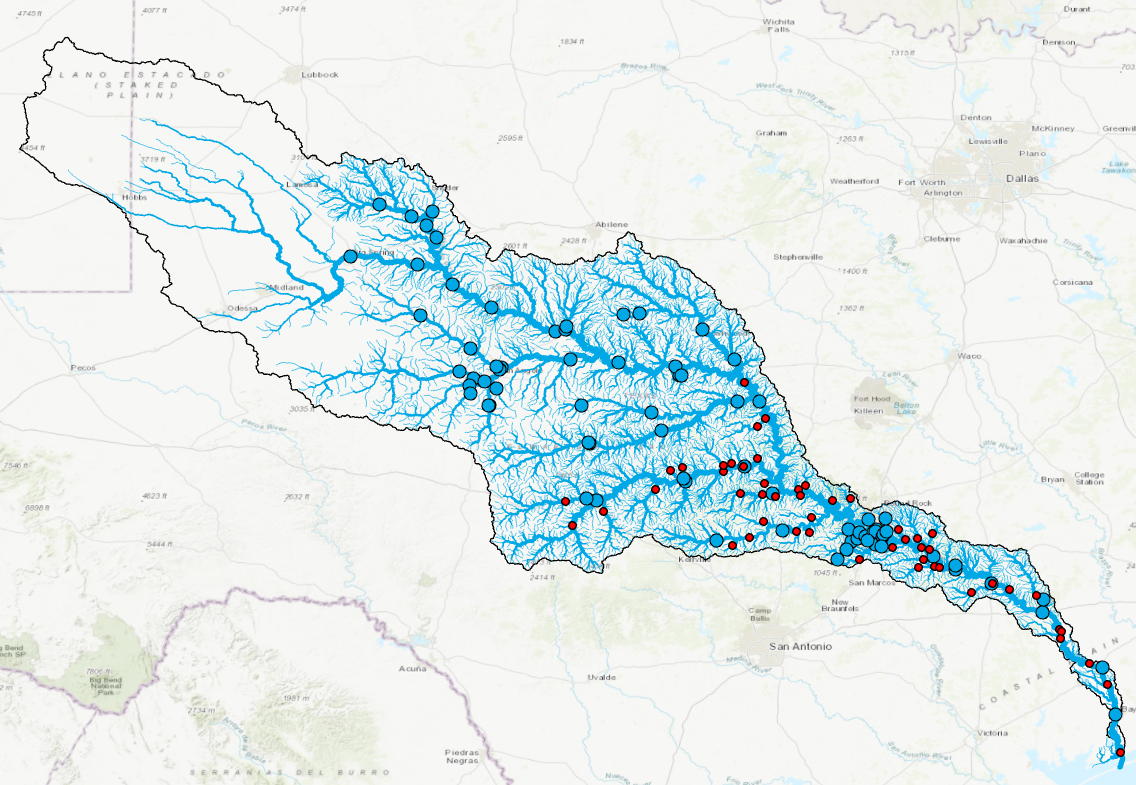 Andy Carter and 
David Maidment (UT Austin)
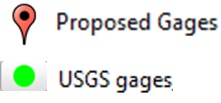 Scott Grzyb (USGS), David Arctur 
and Tim Whiteaker (UT Austin)
Paola Passalacqua (UT Austin) 
and Dirk Schwanenberg (Kisters)
Project Tasks
Topics Reported on during this Review:
Task 1 Project Management 
Task 2 Watershed Selection and Site Evaluation 
Task 3 Gauge Installation, Operation and Maintenance 
Task 4 Flood Forecast System Operation 
Task 5 Forecast Model Assessment 
Task 6 Flood Manual and Training
Project Concept






Site Selection and gauge installation



Data Assembly and Prediction Testbed

Streams to Roads and Bridges



NWS Briefings and Flood Maps
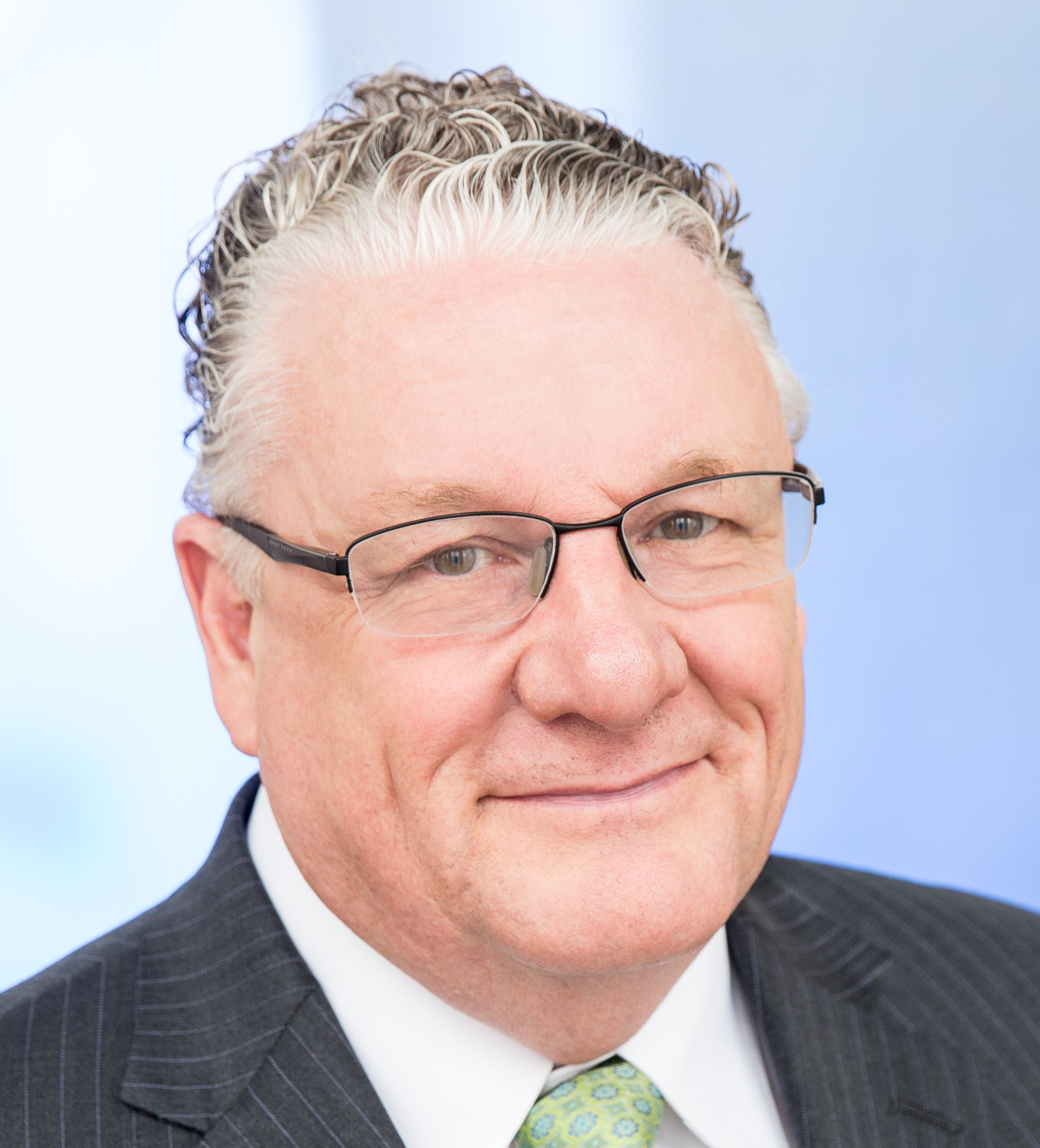 David Maidment
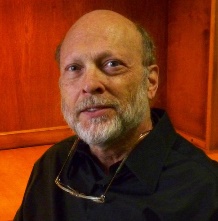 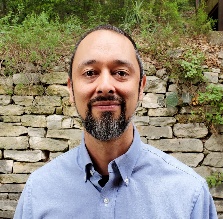 Scott Grzyb, David Arctur, Tim Whiteaker
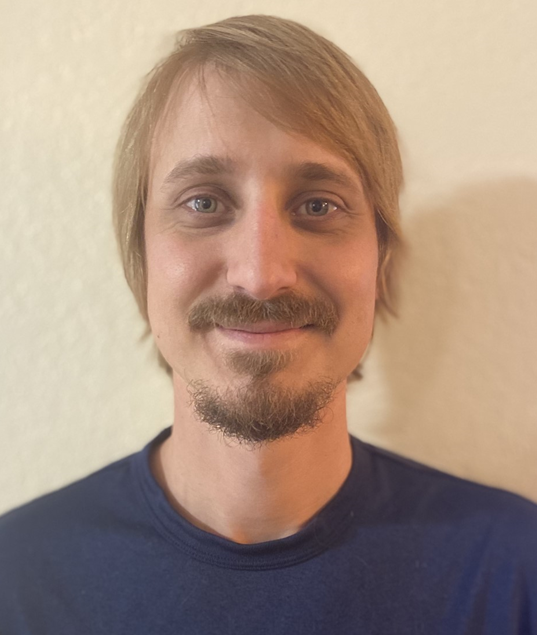 Scott Grzyb, …. USGS team
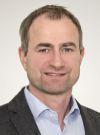 Matt Ables, Dirk Schwanenberg, … Kisters team
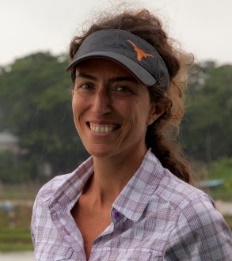 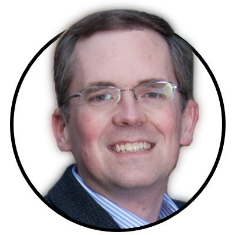 Paola Passalacqua, Andy Carter, David Maidment
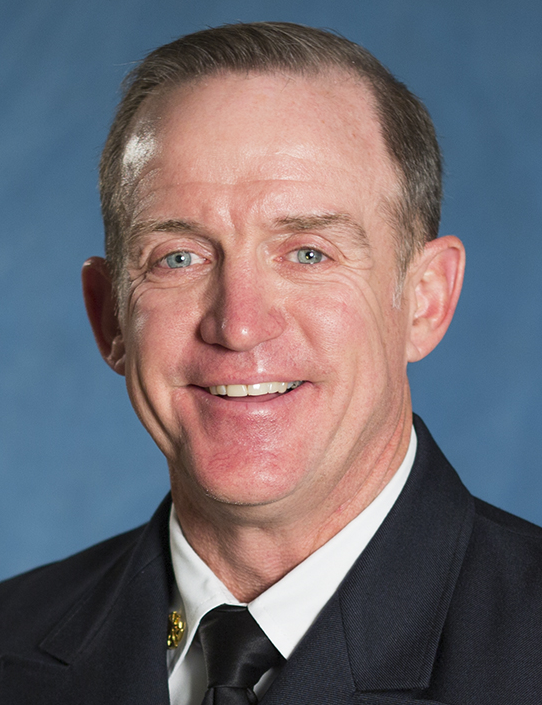 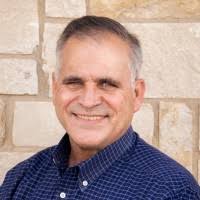 Harry Evans, Christine Thies, Mark Null
1. Project Concept

2. Site Selection and gauge installation
Streamflow II Overview Meeting Agenda
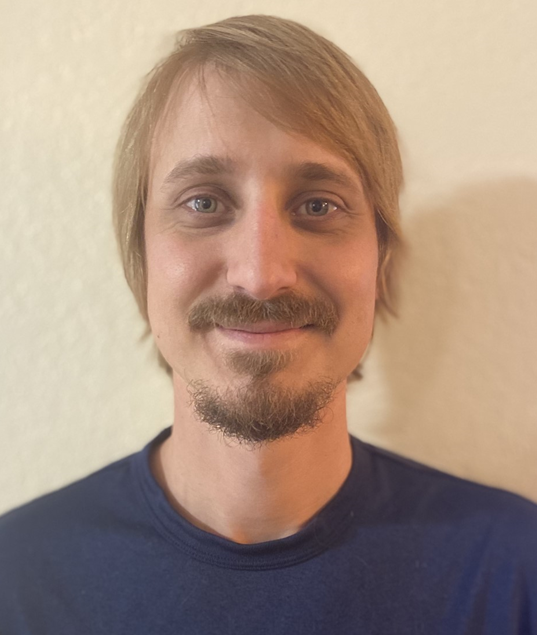 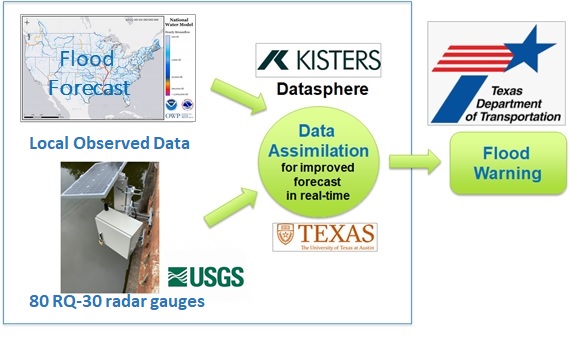 Scott Grzyb (USGS) 
David Arctur and Tim Whiteaker (UT Austin)
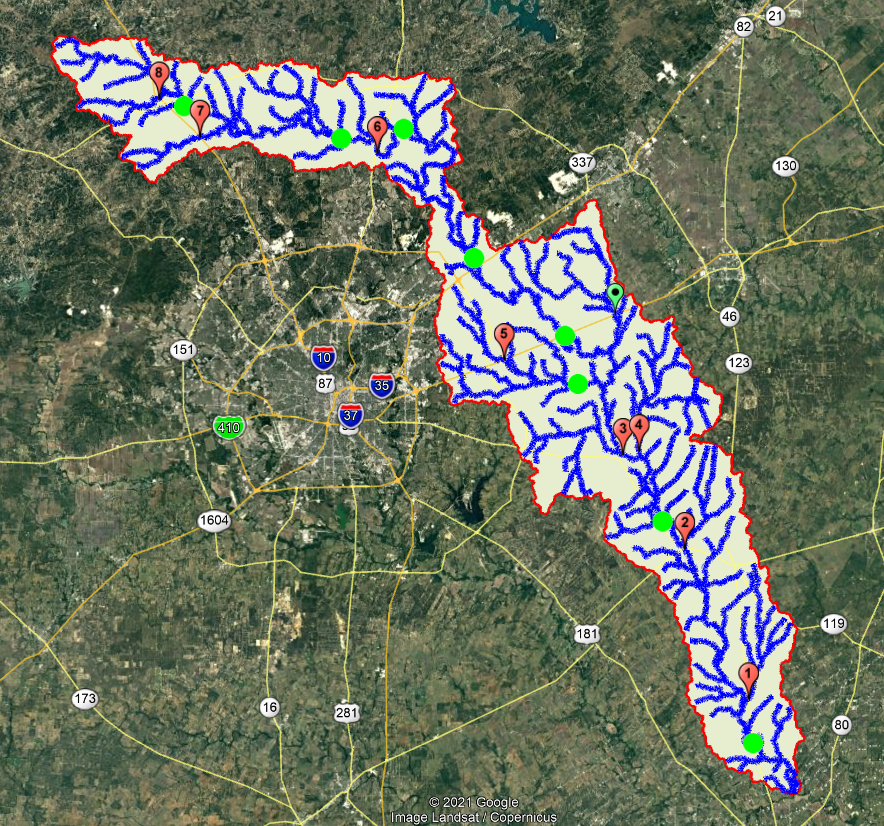 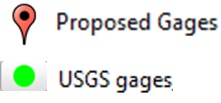 Progress Updates
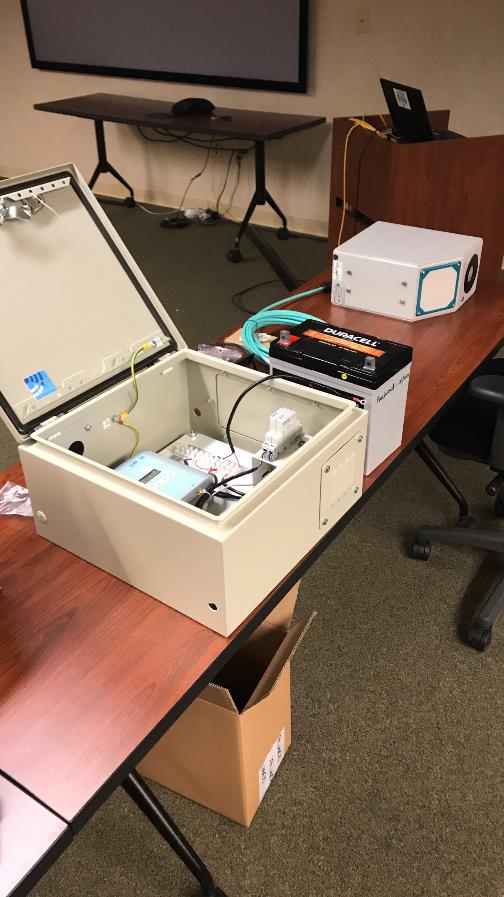 January - Equipment starts arriving

February - Equipment set-up training

Now - Data Collector Set-up for installations
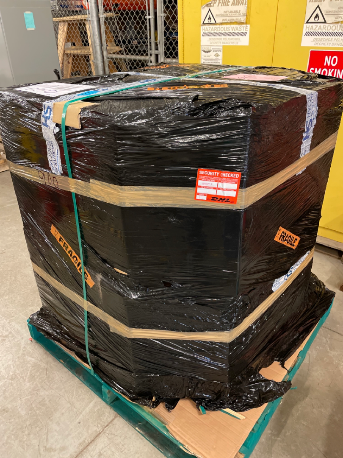 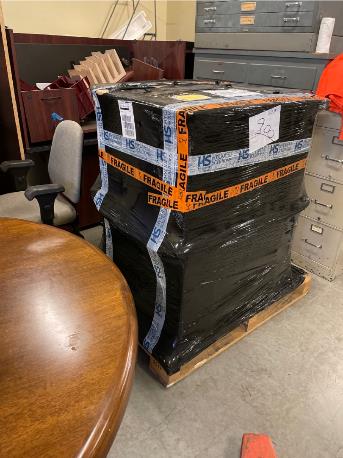 Progress Updates
Structures for enclosure were designed and are being manufactured.

Redesigned for safer access and more robust attachments.
  
14 stands completed and sent for galvanizing.
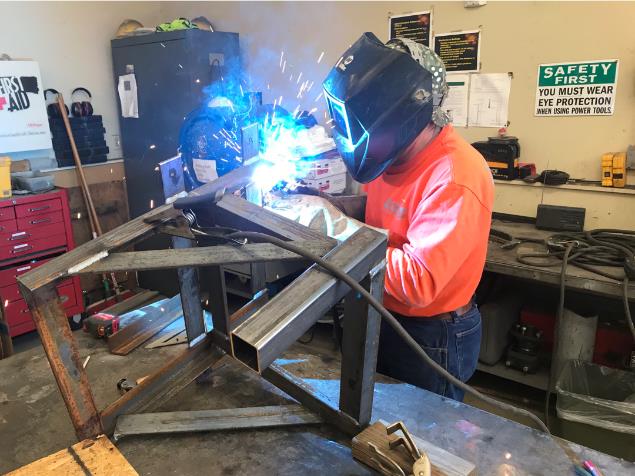 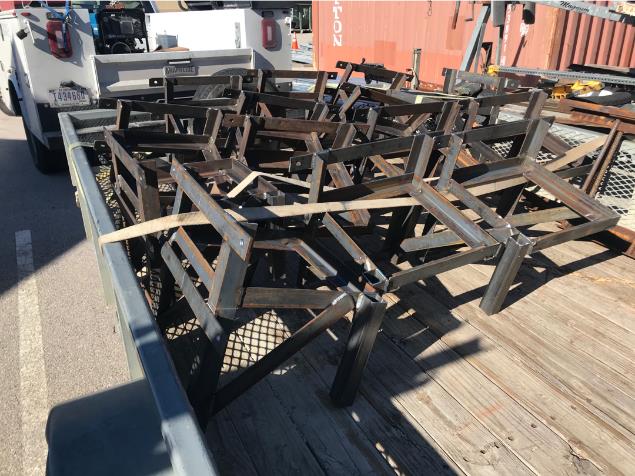 Progress Updates
Initial bridge permit package (10 Sites) sent in early February

Remaining Streamflow I permits nearing completion
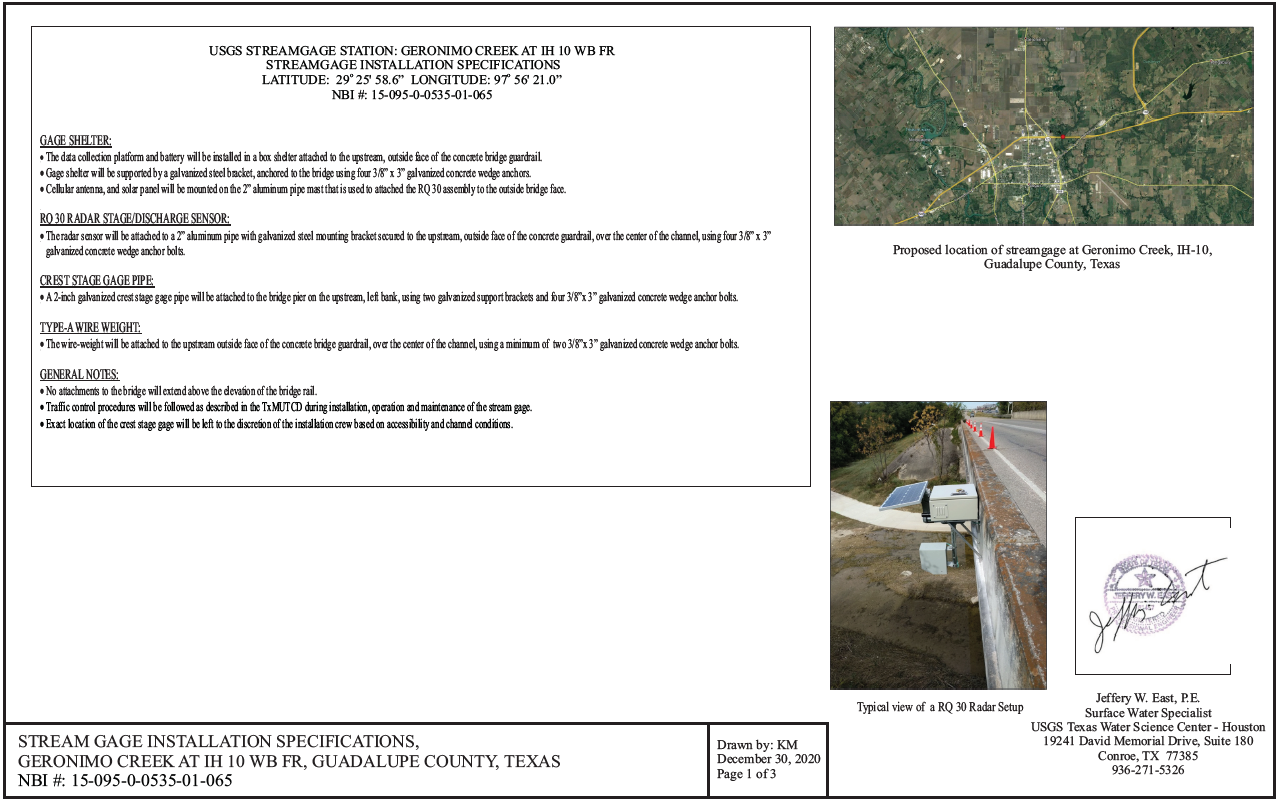 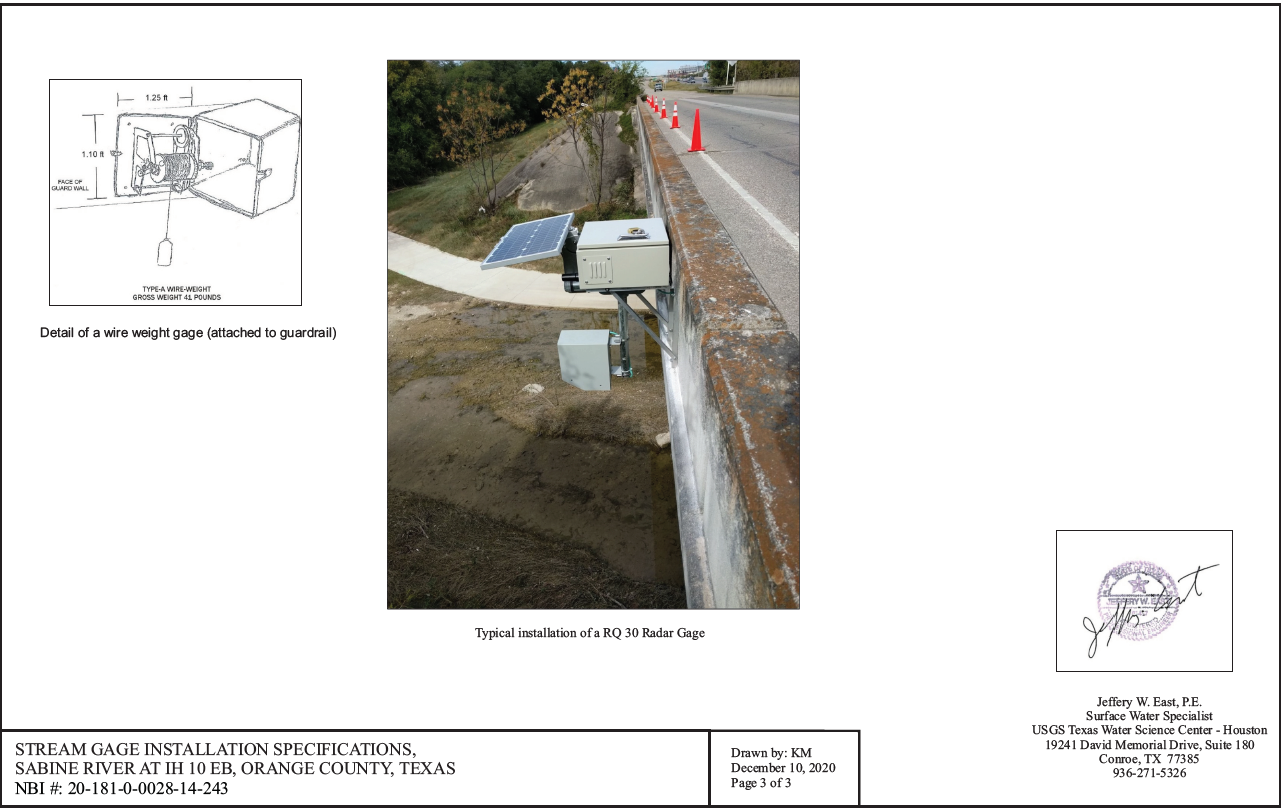 Progress Updates
13 sites set up in Aquarius program for USGS assessment.

Automated entry developed to expedite remaining project sites.
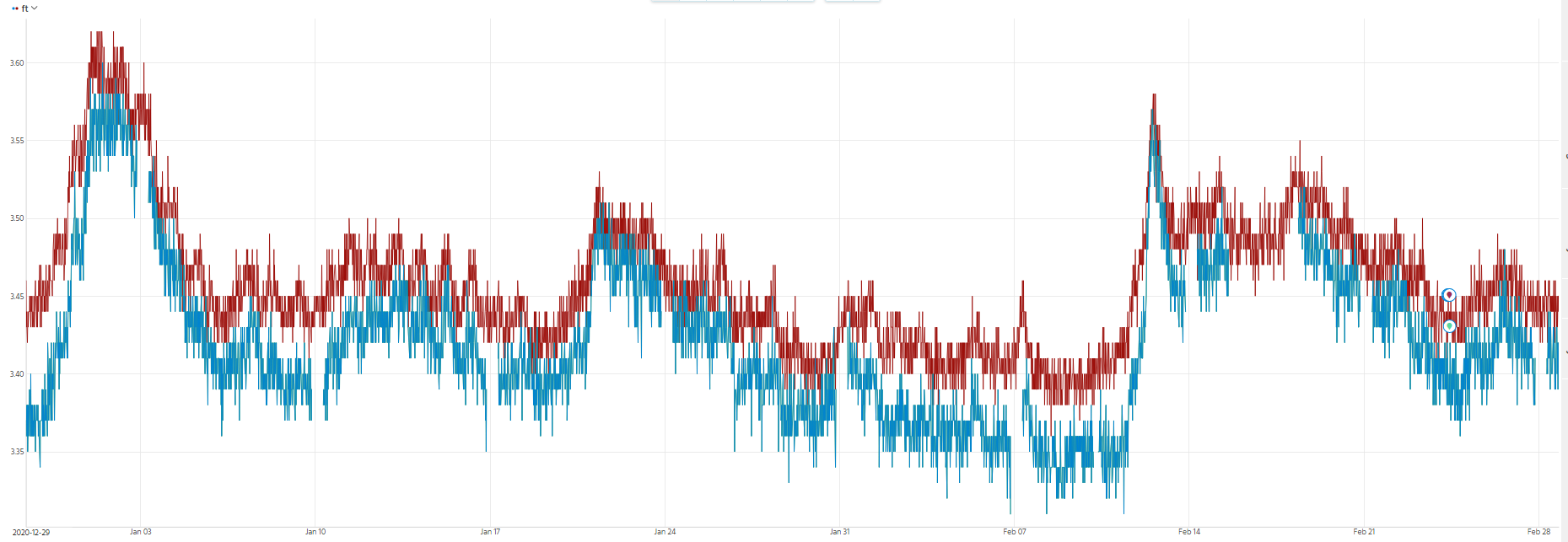 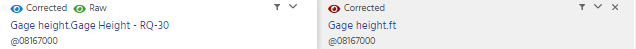 USGS Data
TxDOT Project Data
Review: In Q1, we had prioritized watersheds for site selection
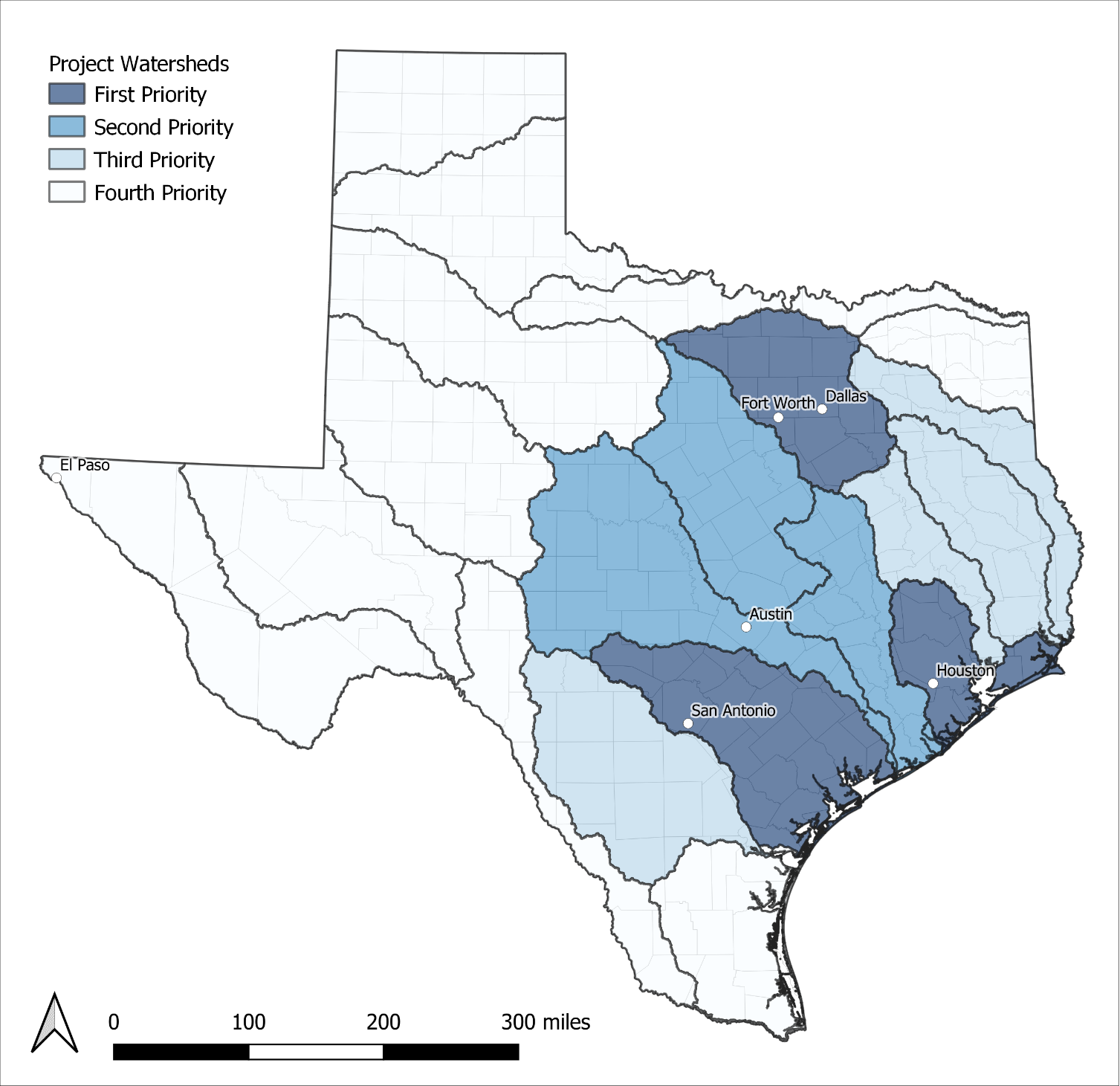 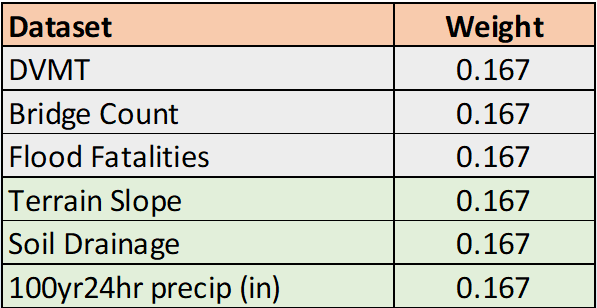 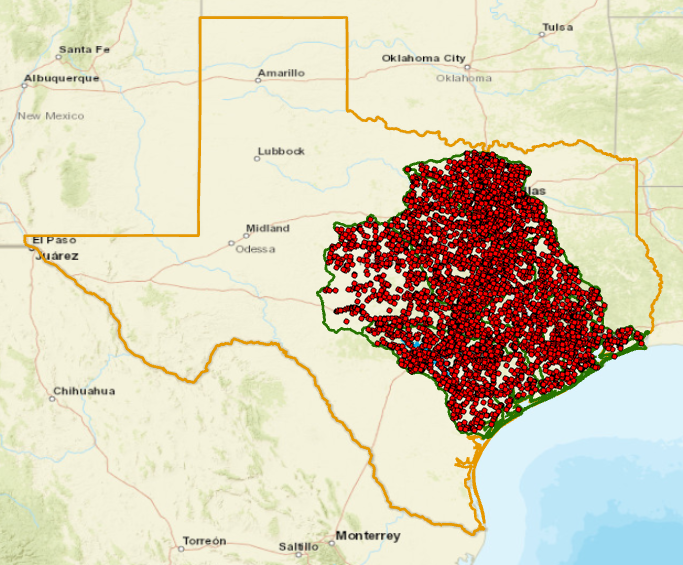 On-System Bridges in Priority Watersheds with NBI and NHD attributes
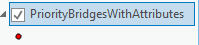 5,355 bridges
National Hydrography Dataset Criteria
National Bridge Inventory Criteria
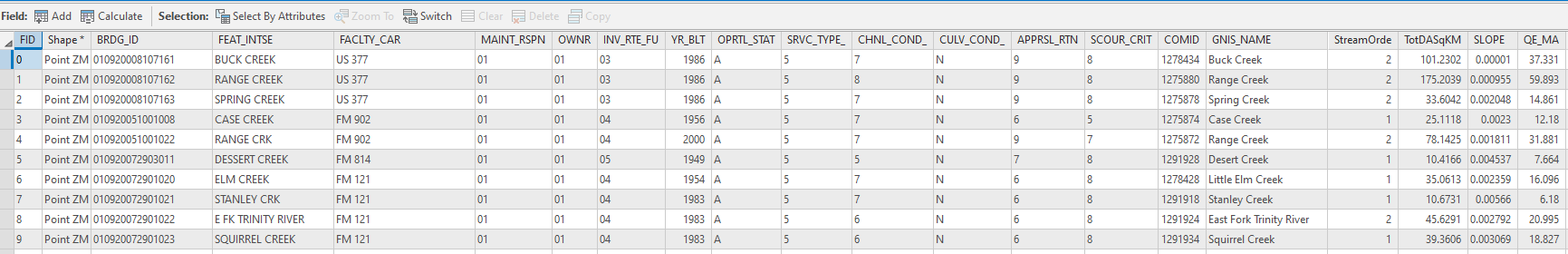 Ranking of USGS HUC8 Subwatersheds in Priority Zone
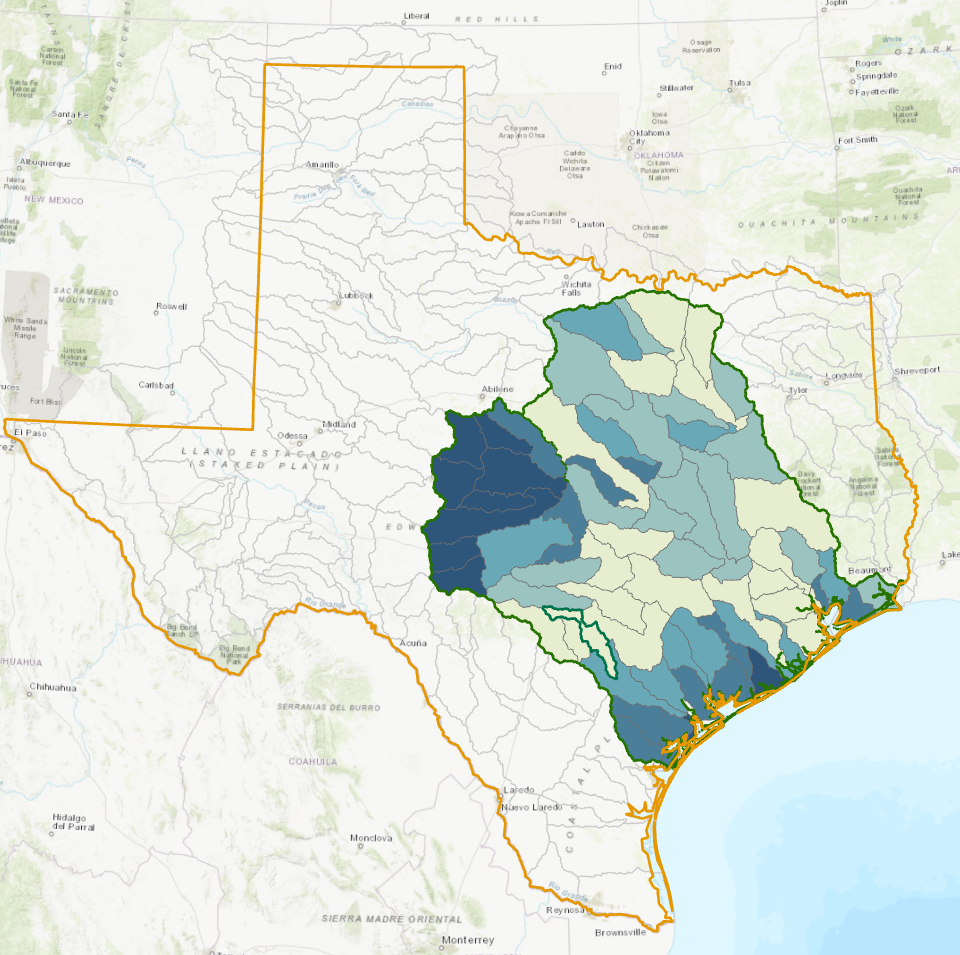 Same weighting 
scheme applied to 
HUC8 subwatersheds
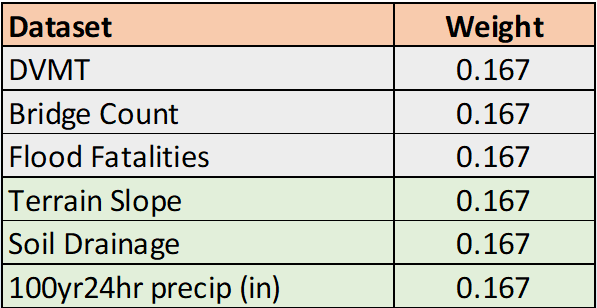 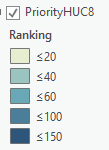 Information Needs
USGS / RQ-30 needs
TxDOT Needs
UT needs
Early Warning
 and Actionable Notification
Ideal Measurement
Location
Data For Forecast Model
Assimilation
Higher Bridge, 
no Inundation
Bridge and
 Roadway
Inundation
Bridge 
Inspection
Stream Network 
Representation
Generally
Straight 
Reach
Mostly
Contained 
channel
Velocity
>1 ft/s
Information Needs
Ideal Measurement
Location
Data For Forecast Model
Assimilation
Early Warning
 and Actionable Notification
Higher Bridge, 
no Inundation
Stream Network 
Representation
Bridge and
 Roadway
Inundation
Bridge 
Inspection
Generally
Straight 
Reach
Mostly
Contained 
channel
Velocity
>1 ft/s
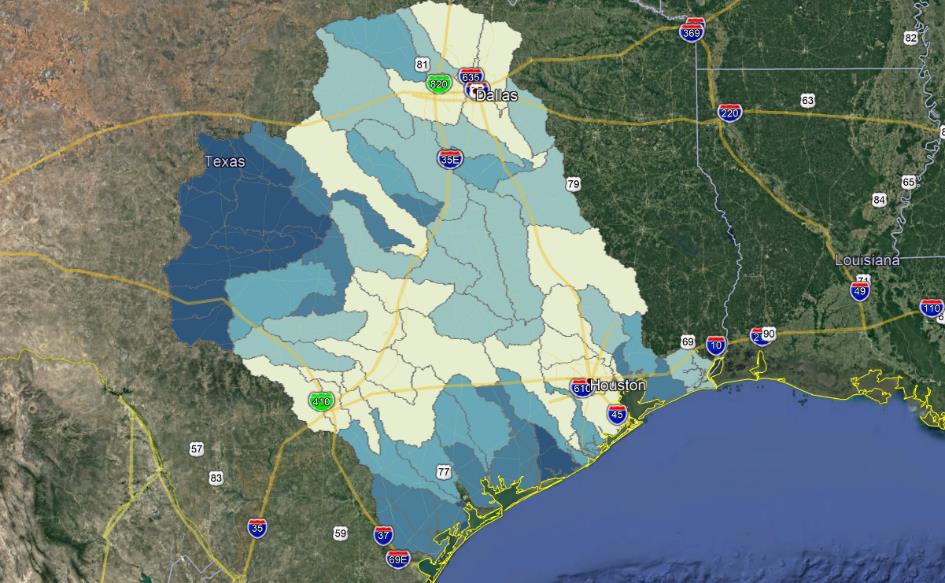 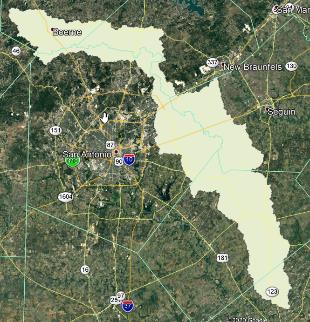 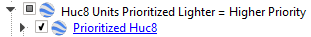 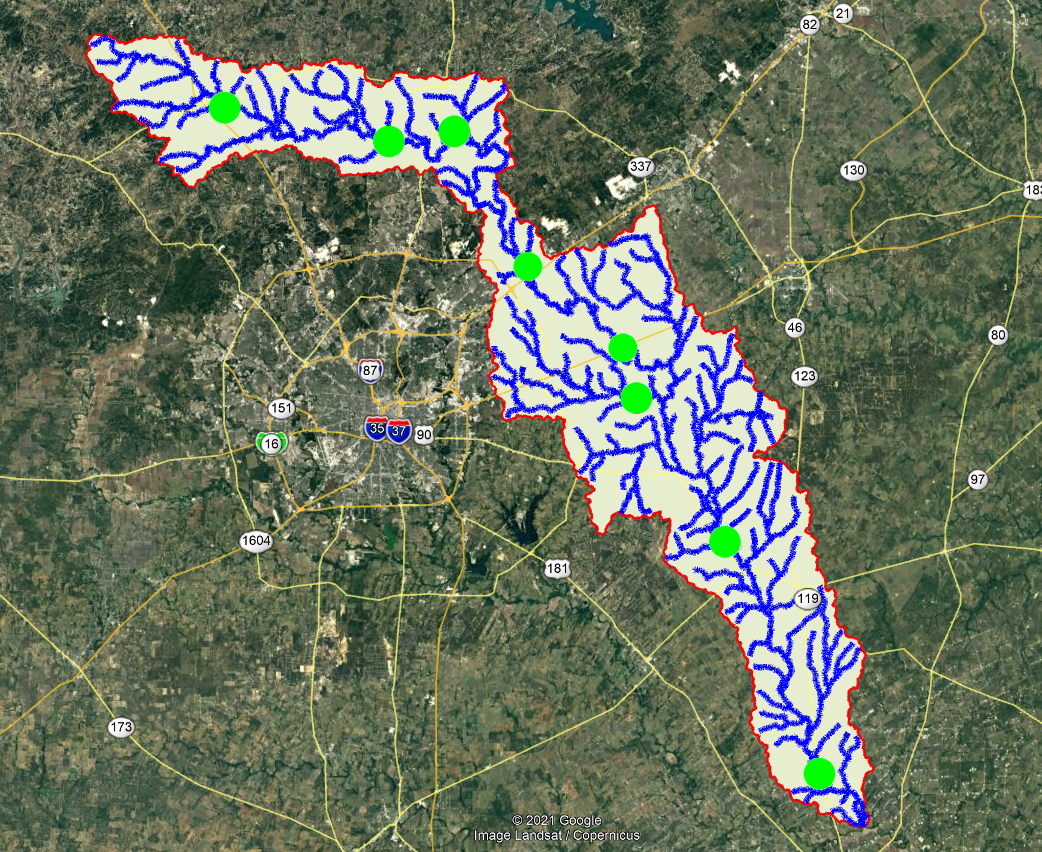 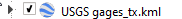 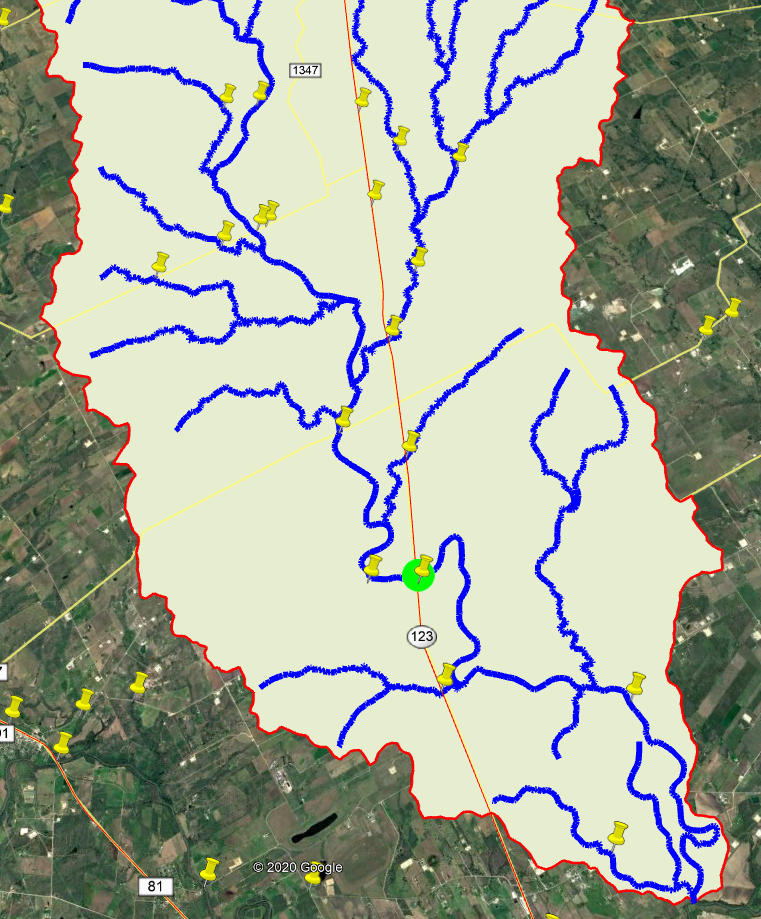 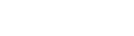 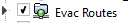 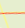 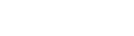 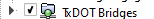 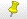 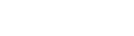 [Speaker Notes: Fix legend.]
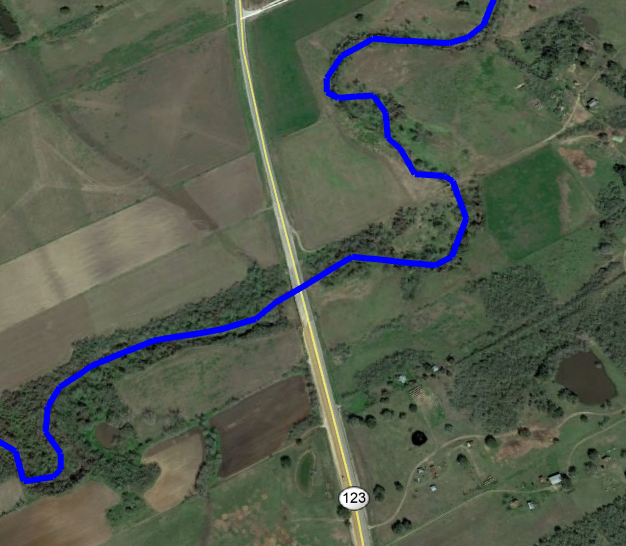 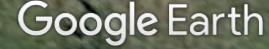 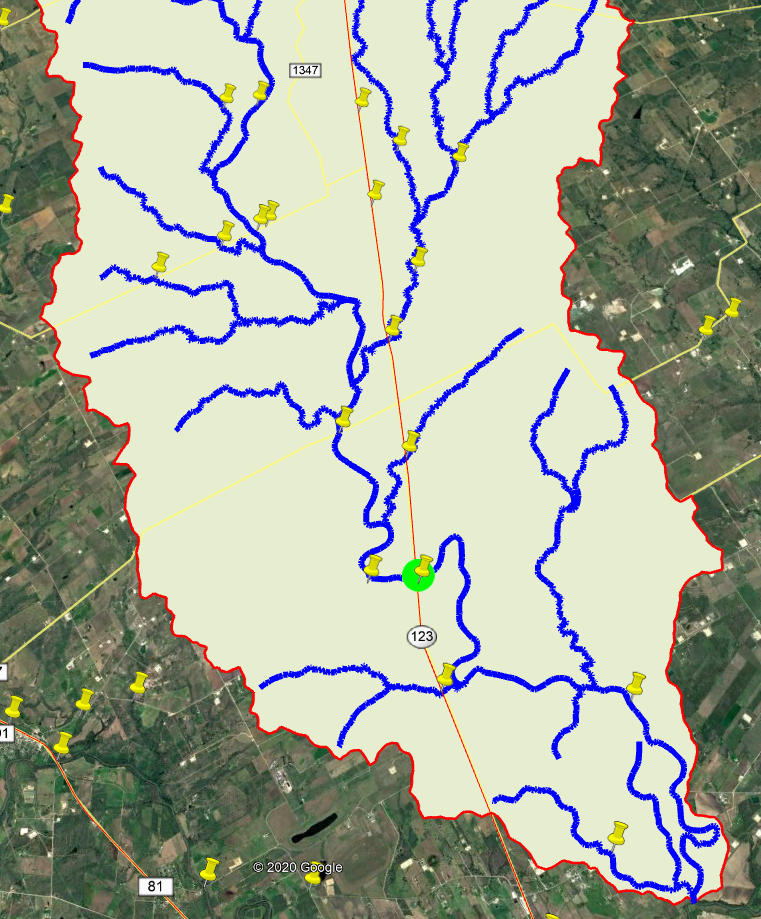 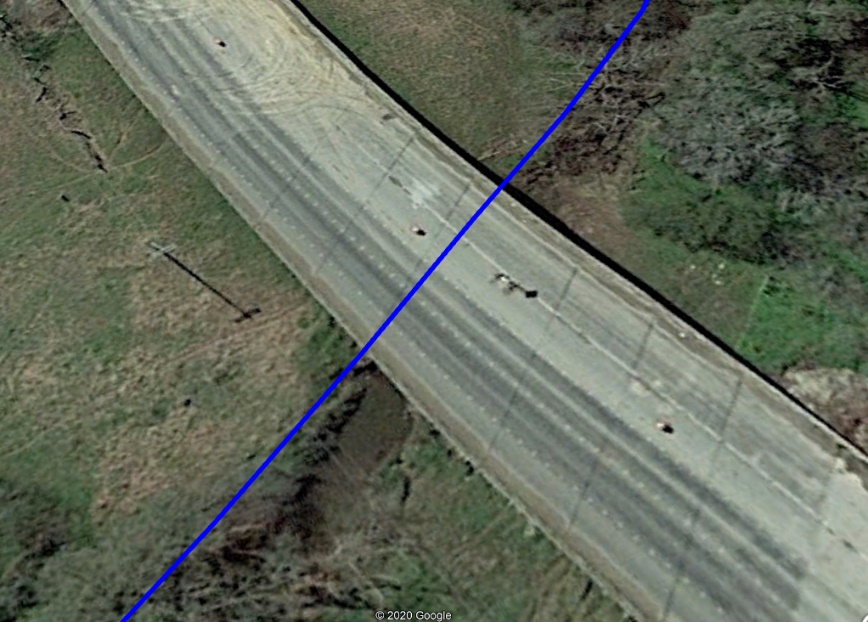 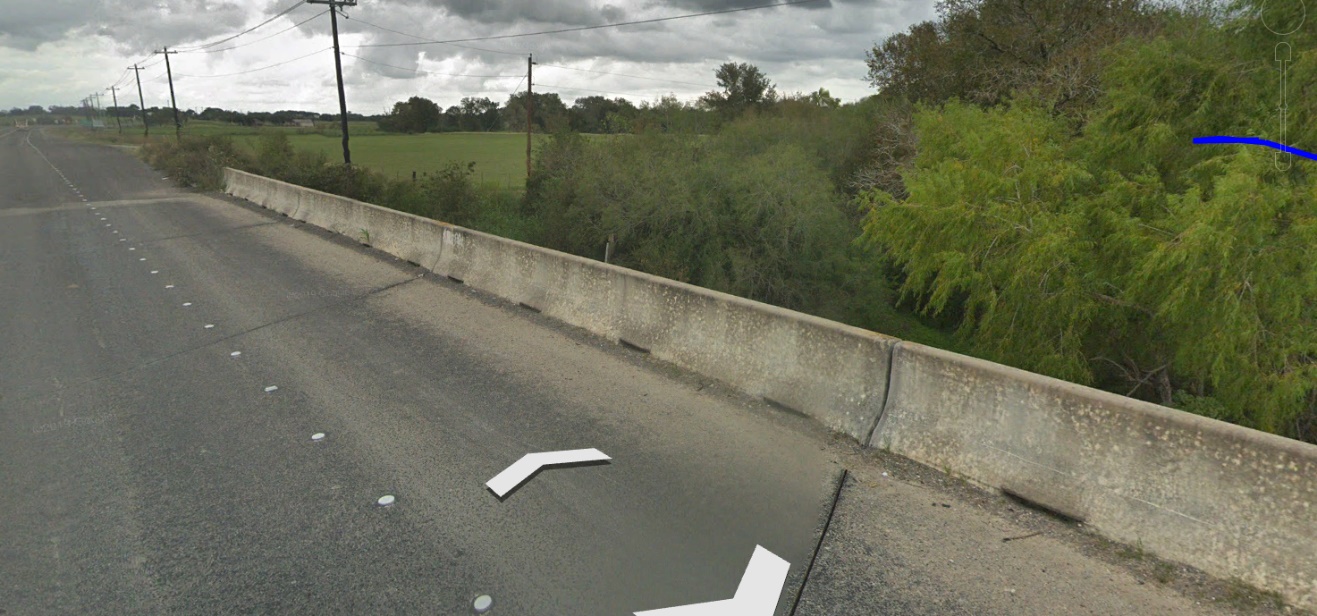 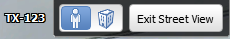 Proposed gauge locations for field recon
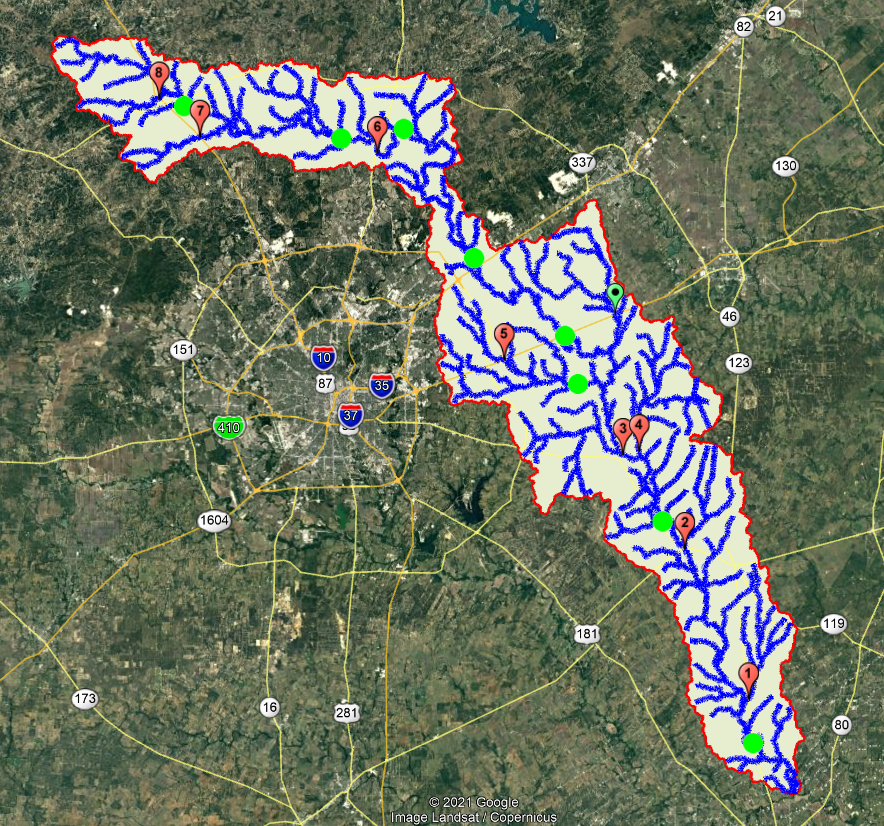 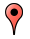 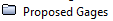 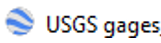 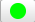 [Speaker Notes: Add a legend. Change symbols.]
Field Recon Pilot
Proved usefulness of office recon Procedures
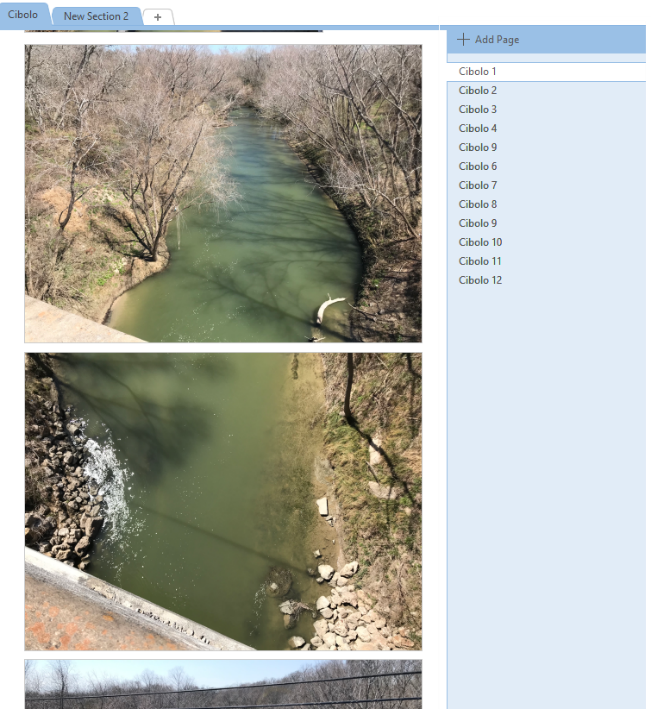 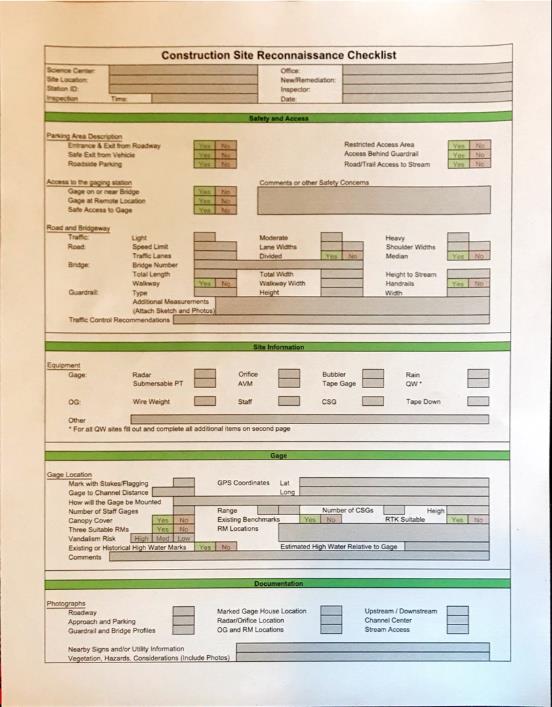 Sharing the site selection process using a StoryMap
Demo by Tim Whiteaker
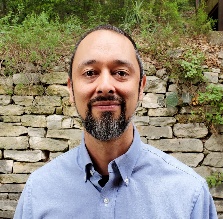 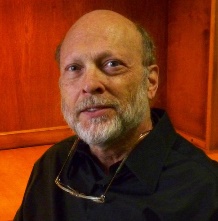 Credit: StoryMap prepared by David Arctur (UT Austin)
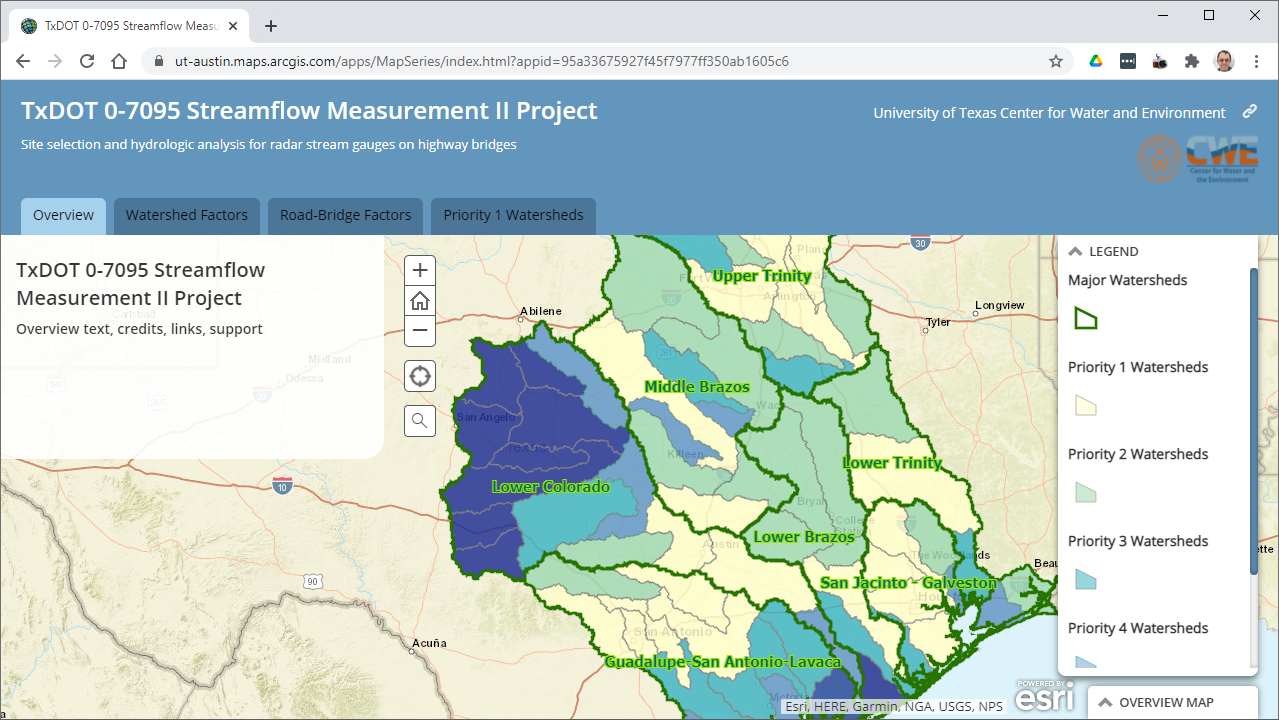 [Speaker Notes: To give TxDOT a view into our site selection process, we could create an interactive story map like this one.]
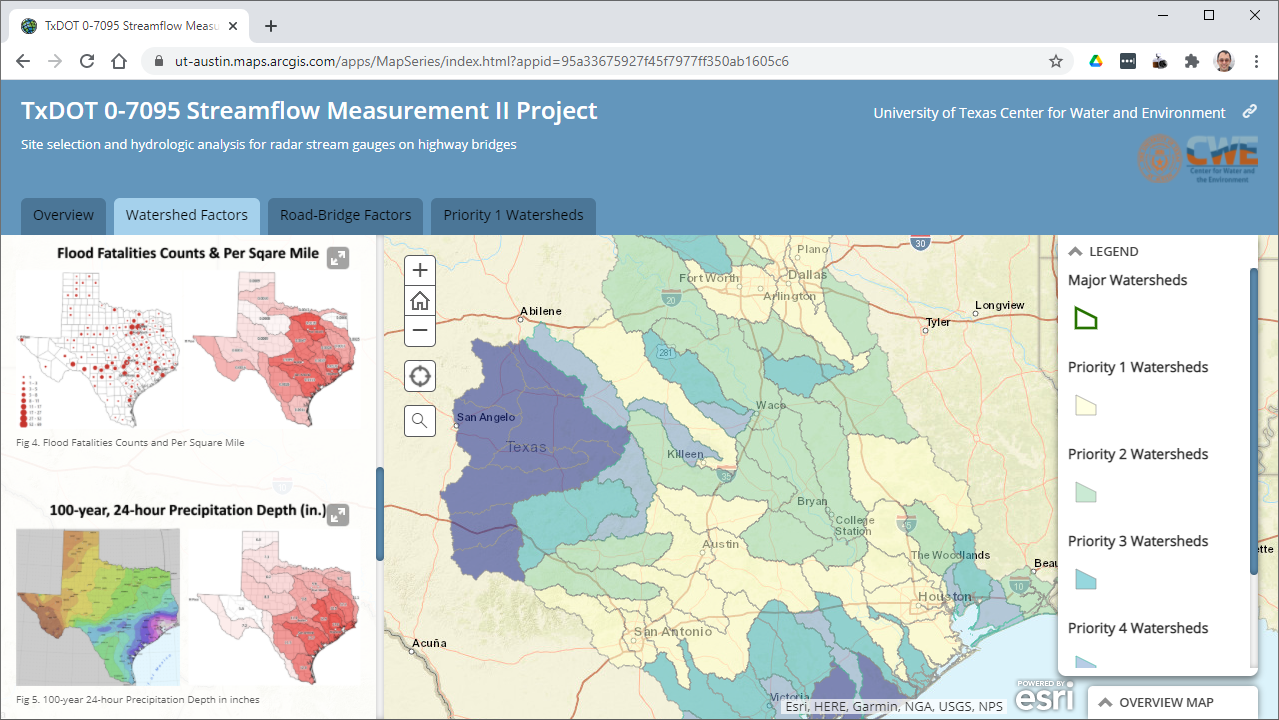 [Speaker Notes: Tabs on the map focus on phase of the site selection process, such as watershed prioritization and identification of candidate bridges.]
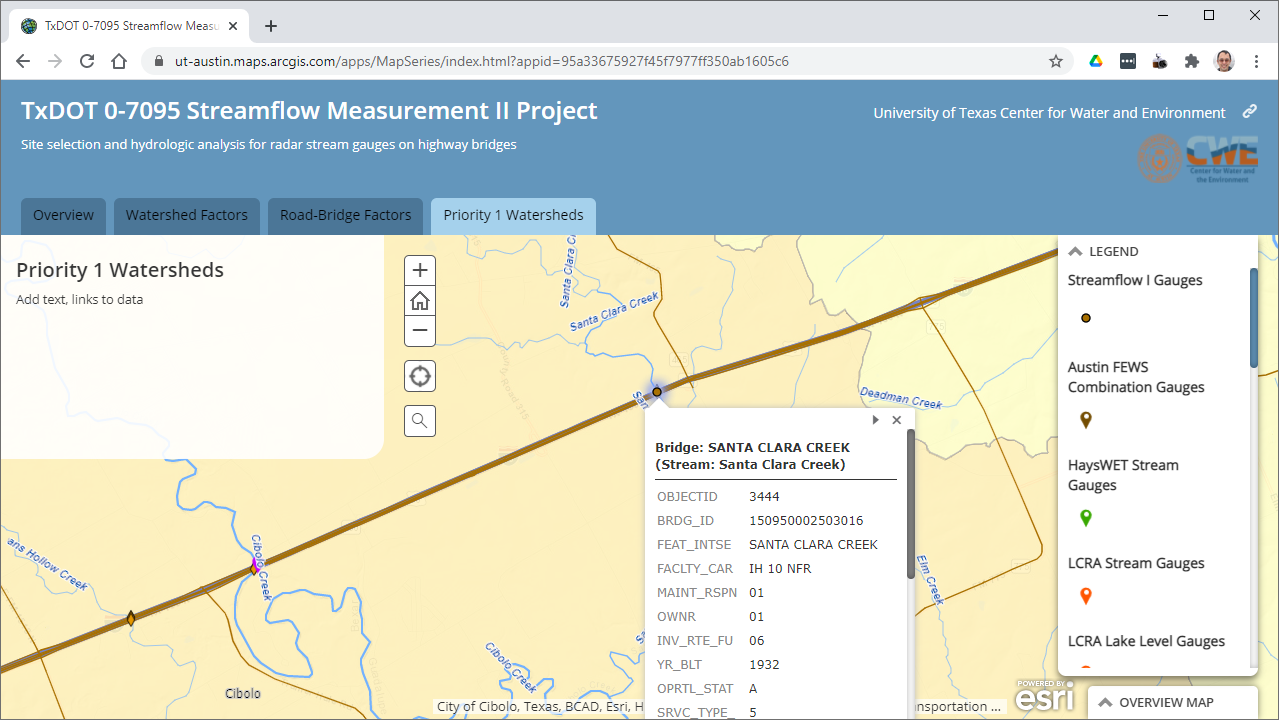 [Speaker Notes: You can zoom around and click features in the map to see details on existing and proposed gauges, bridges, streams, and more.]
Discussion
Is this process reasonable?

Is the format of the permit applications appropriate or could it be improved?

How does TxDOT want to be involved in site selection?
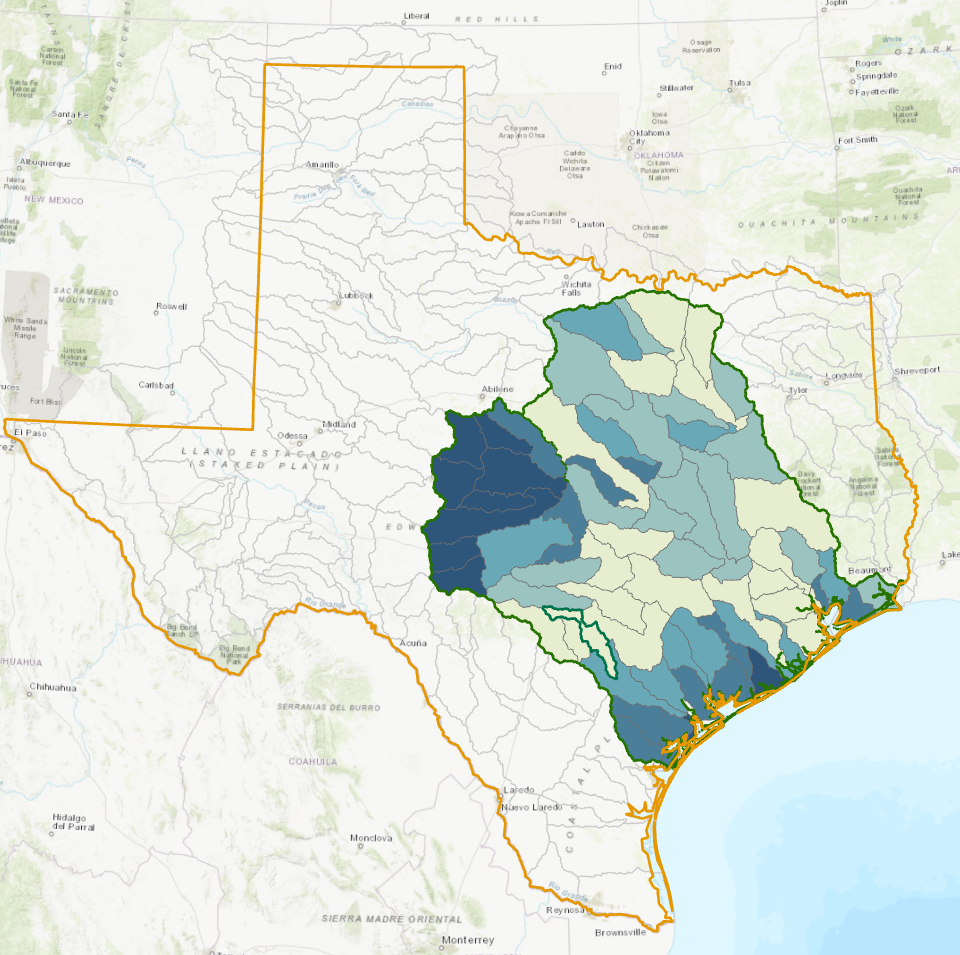 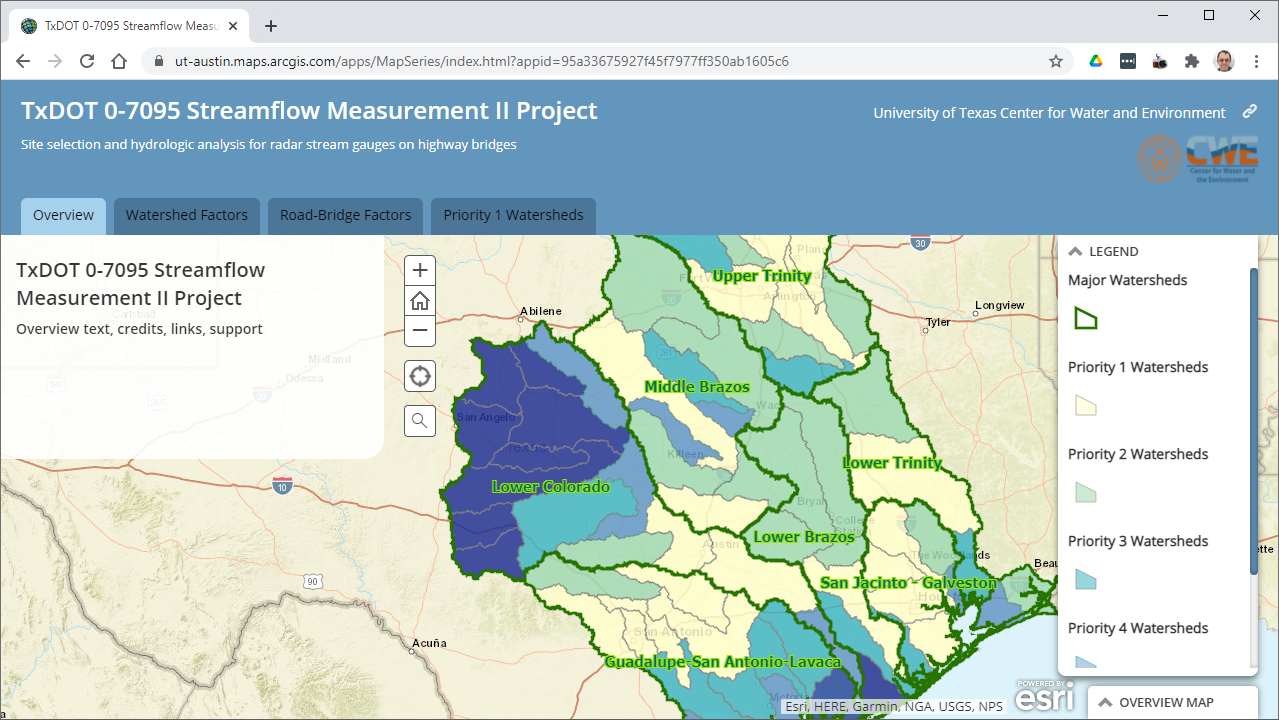 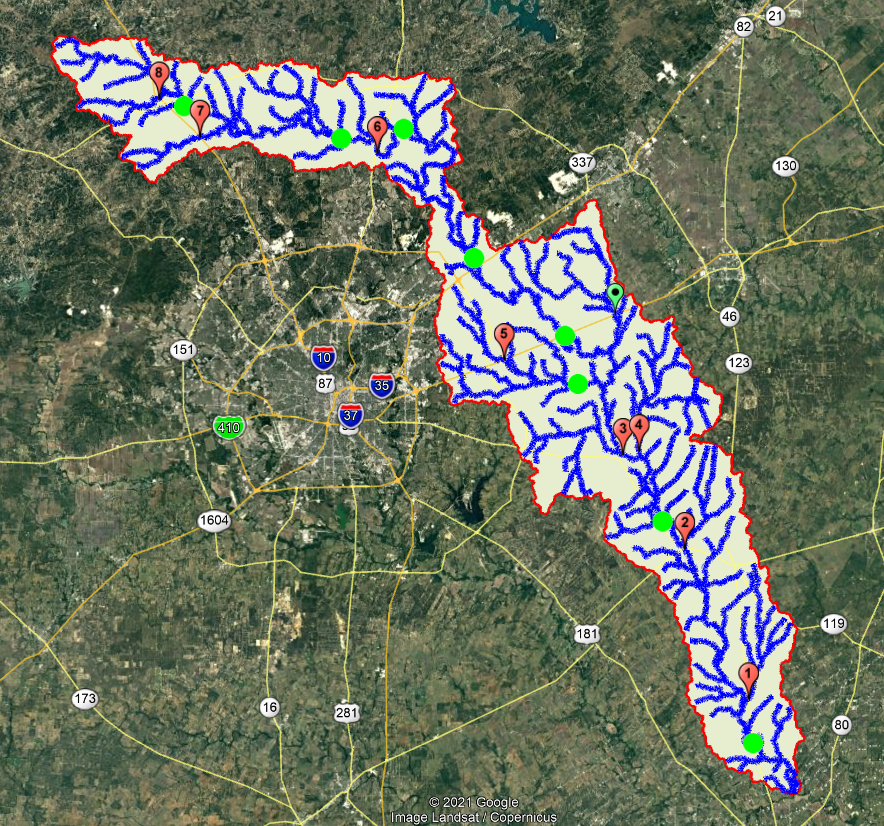 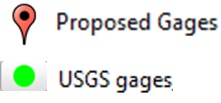 1. Project Concept

2. Site Selection and gauge installation3. Data Assembly and Prediction Testbed
Streamflow II Overview Meeting Agenda
Paola Passalacqua (UT Austin) 
and Dirk Schwanenberg (KISTERS)
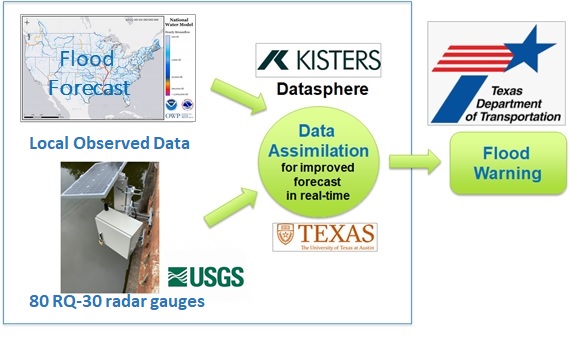 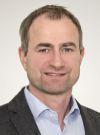 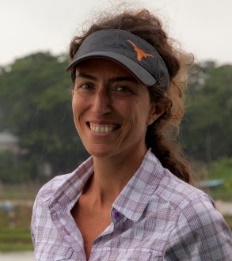 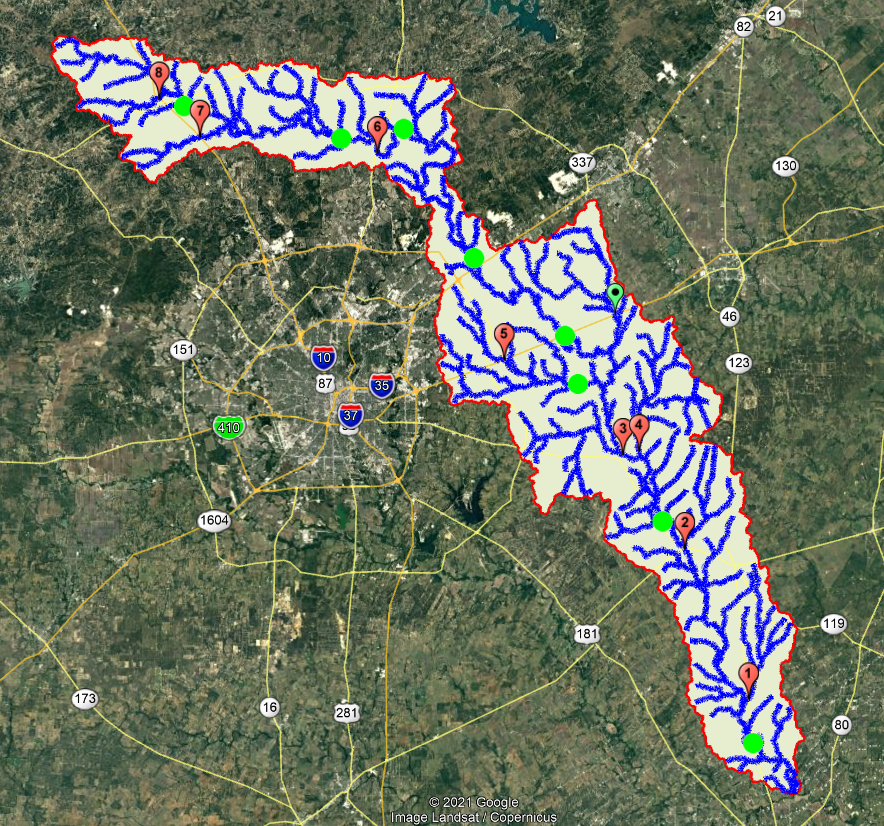 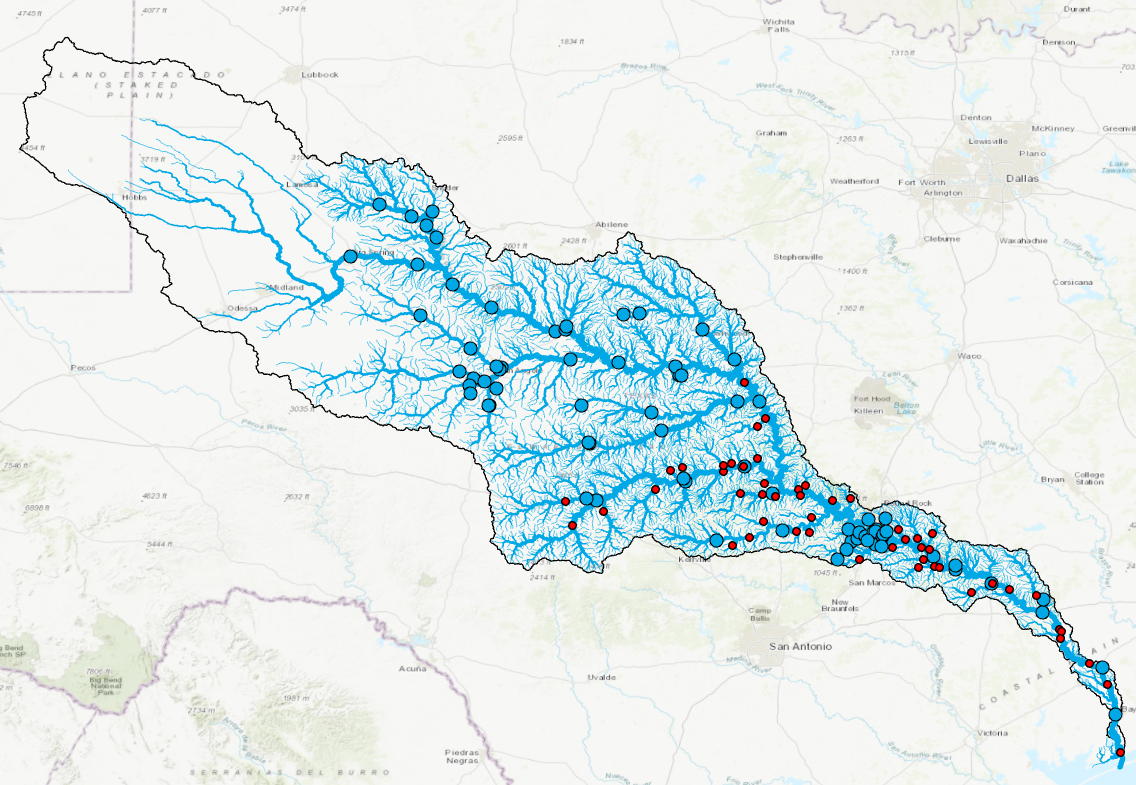 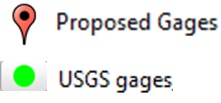 Colorado Basin Prediction Testbed
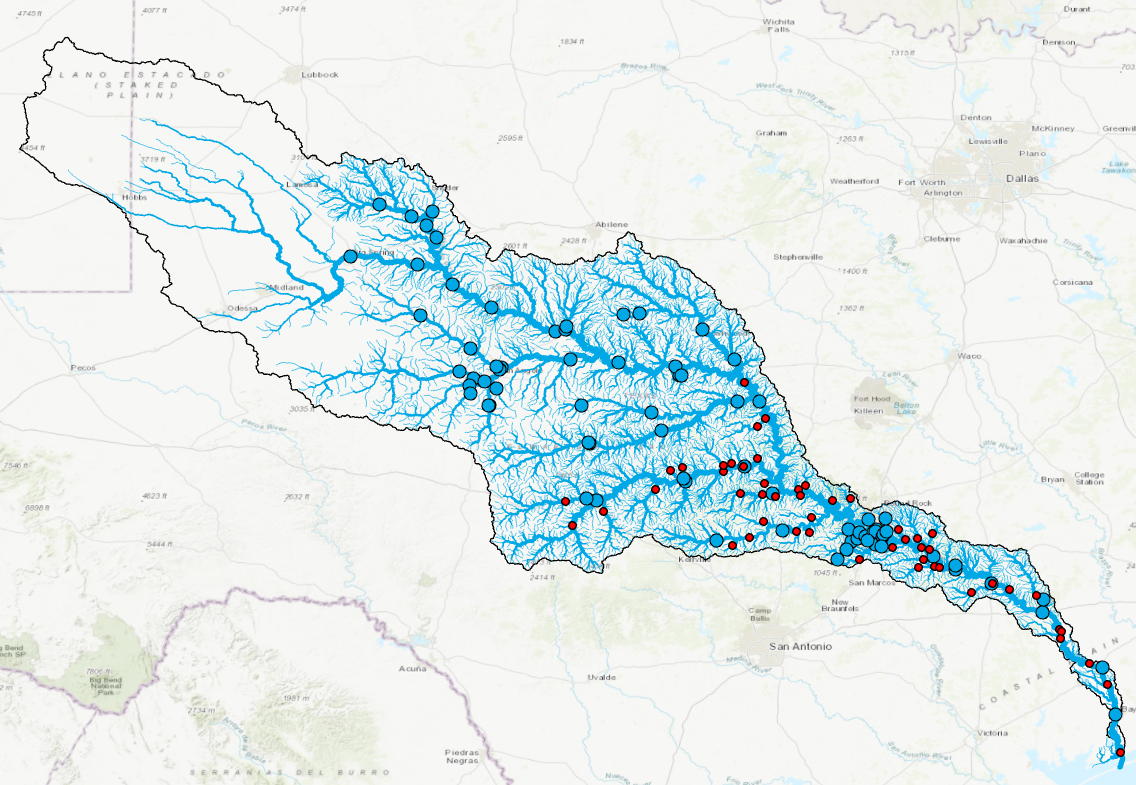 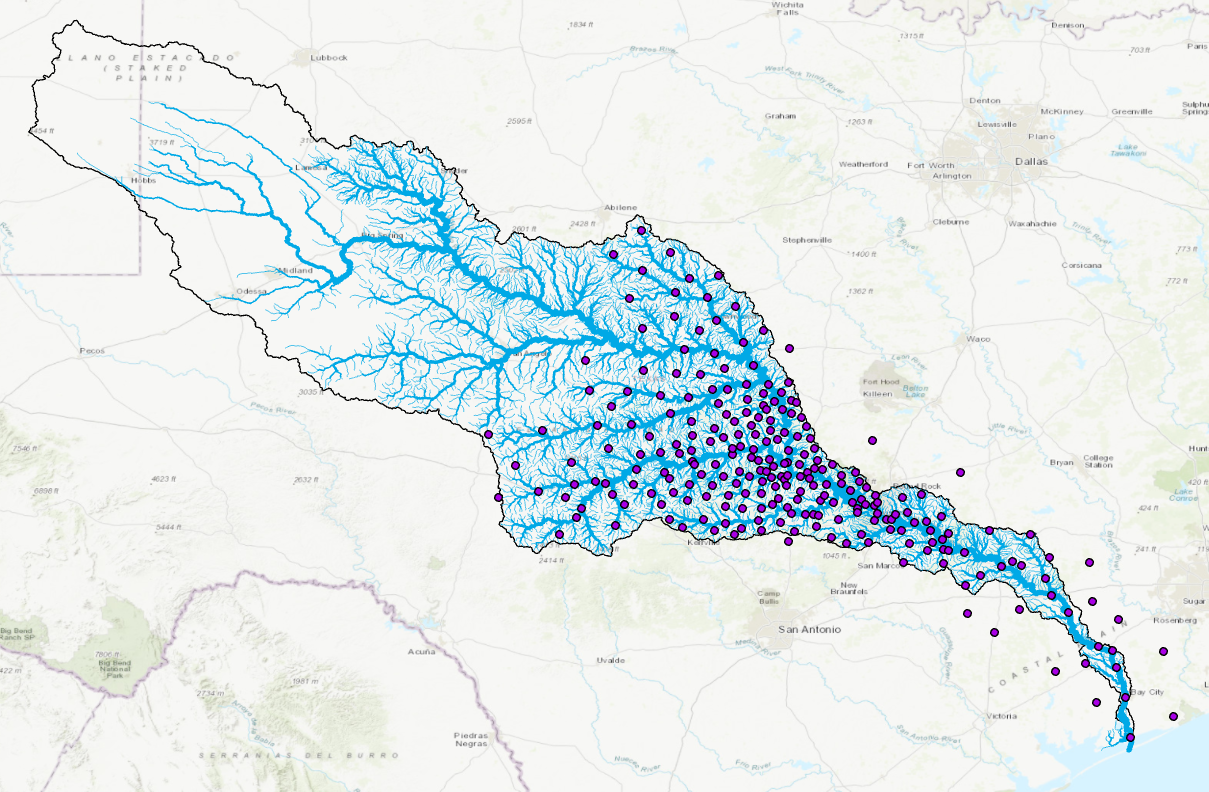 247 LCRA rain gauges
Austin
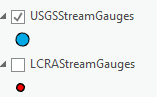 75 USGS Stream gauges
50 LCRA (Lower Colorado River Authority)      gauges separate from USGS
Data Assembly and Prediction Testbed
UT Austin and KISTERS team
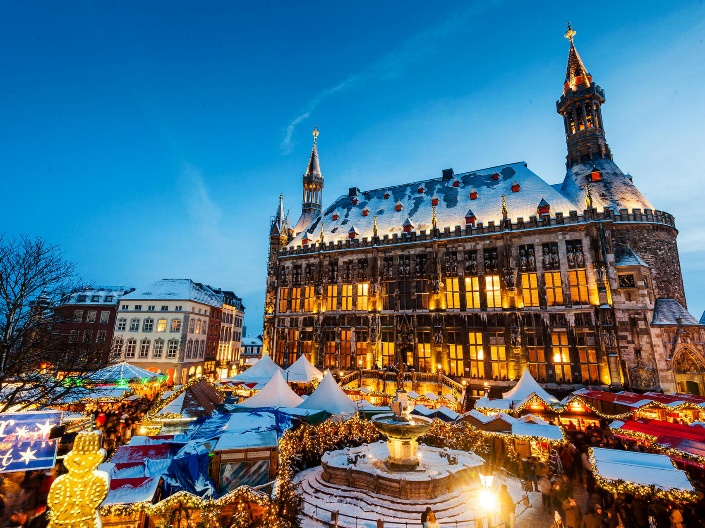 UT Austin


KISTERS 
is an international IT company with about 600 employees and its head office in Aachen, Germany
KISTERS North America has been founded in 2004 and is the 2nd largest water entity
The KISTERS TxDOT team supplied the hydromet tech stack for various international organizations including the European Flood Awareness System, national hydromet systems for UK, Sweden, Spain, Germany, among others
Lower Colorado River Authority, City of Austin, Harris County Flood Control District, ...
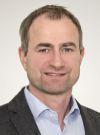 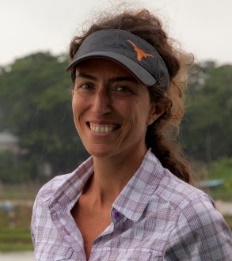 Research collaboration initiated in Streamflow I
TxDot Streamflow II Second Quarterly Review | Author: Dirk Schwanenberg |  Creation date: 2021-03
35
Data Assembly and Prediction Testbed
Improve forecasts on local scale based on NWM input
Baseline:
NWM is an excellent start, but national scale. On local scale we may improve it in several ways:
Acquire and collect local data
Make use of local/regional models with higher degree of detail (nested into the NWM), e.g. the approaching HEC-RAS models for Texas 
Make use of more enhanced data assimilation techniques (you cannot afford on national scale) to improve the skill of forecasts
Run models more frequently, more real-time (model execution cycle for local models in the order of 2-5 min instead of 1-1.5 hours for the national NWM)
 more accurate, more timely forecasts with higher spatial resolution
TxDot Streamflow II Second Quarterly Review | Author: Dirk Schwanenberg |  Creation date: 2021-03
36
Data Assembly and Prediction Testbed
Technology Stack / Approach
Clone of the NWM routing scheme + enhanced data assimilation model schematization comes for free from NWM, highly scalable approach pilot model available for Colorado River, setup of DA and integration in progress
HEC-RAS model integration pilot model for Guadalupe River
datasphere as next generation cloud platform to
integrate all scalar and raster data products
structure and share data, provide alarming and notification features
disseminate data through API and web widgets, e.g. for integration into inundation mapping or ESRI products
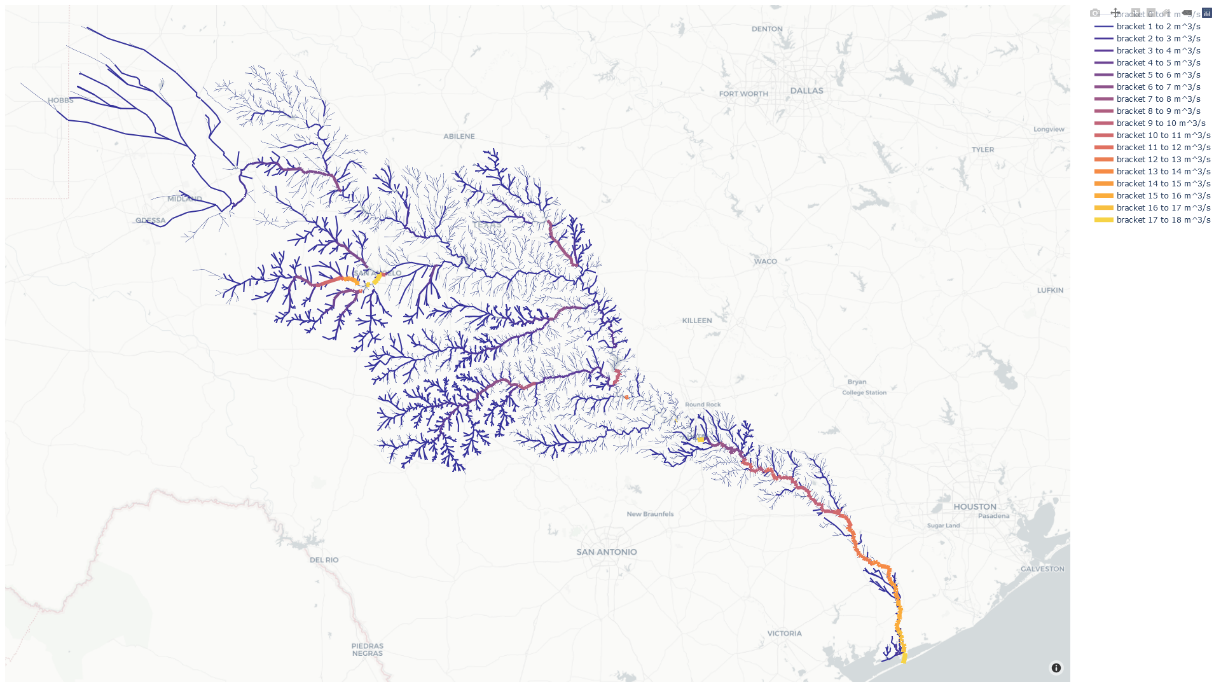 Credit: Wilken Steiner, KISTERS
TxDot Streamflow II Second Quarterly Review | Author: Dirk Schwanenberg |  Creation date: 2021-03
37
Assimilation of local data into regional models (NWM clone, HEC-RAS) to improve forecasts
NWM(Muskingum-Cunge routing)
Data Assimilation(Muskingum-Cunge)
datasphere
Time series storage
Raster storage
Network Store
Model schematization
HEC-RAS(Hydraulic routing)
Data Assimilation(Hydraulic)
National and regional modelling
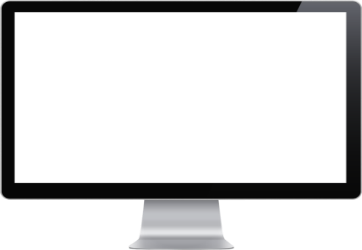 datasphere
(cloud platform)
Out-of-the-box visualization of (forecast) time series and model schematization
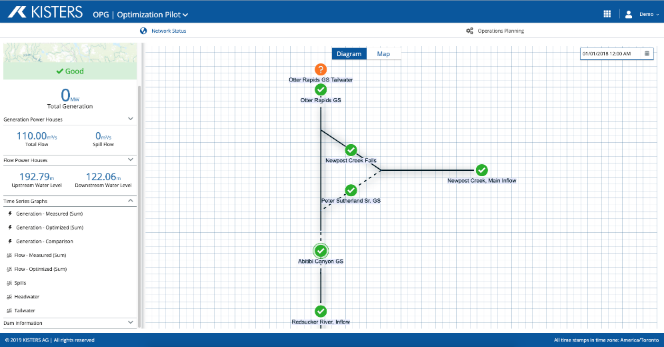 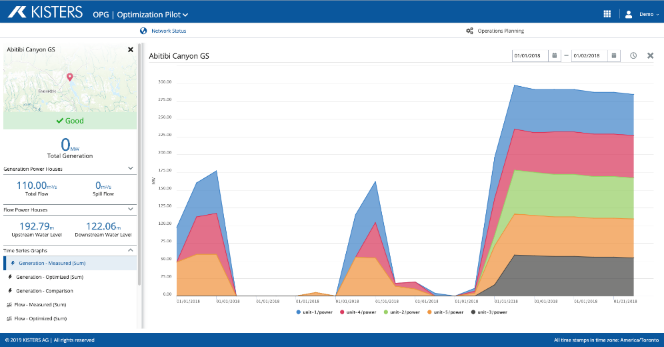 38
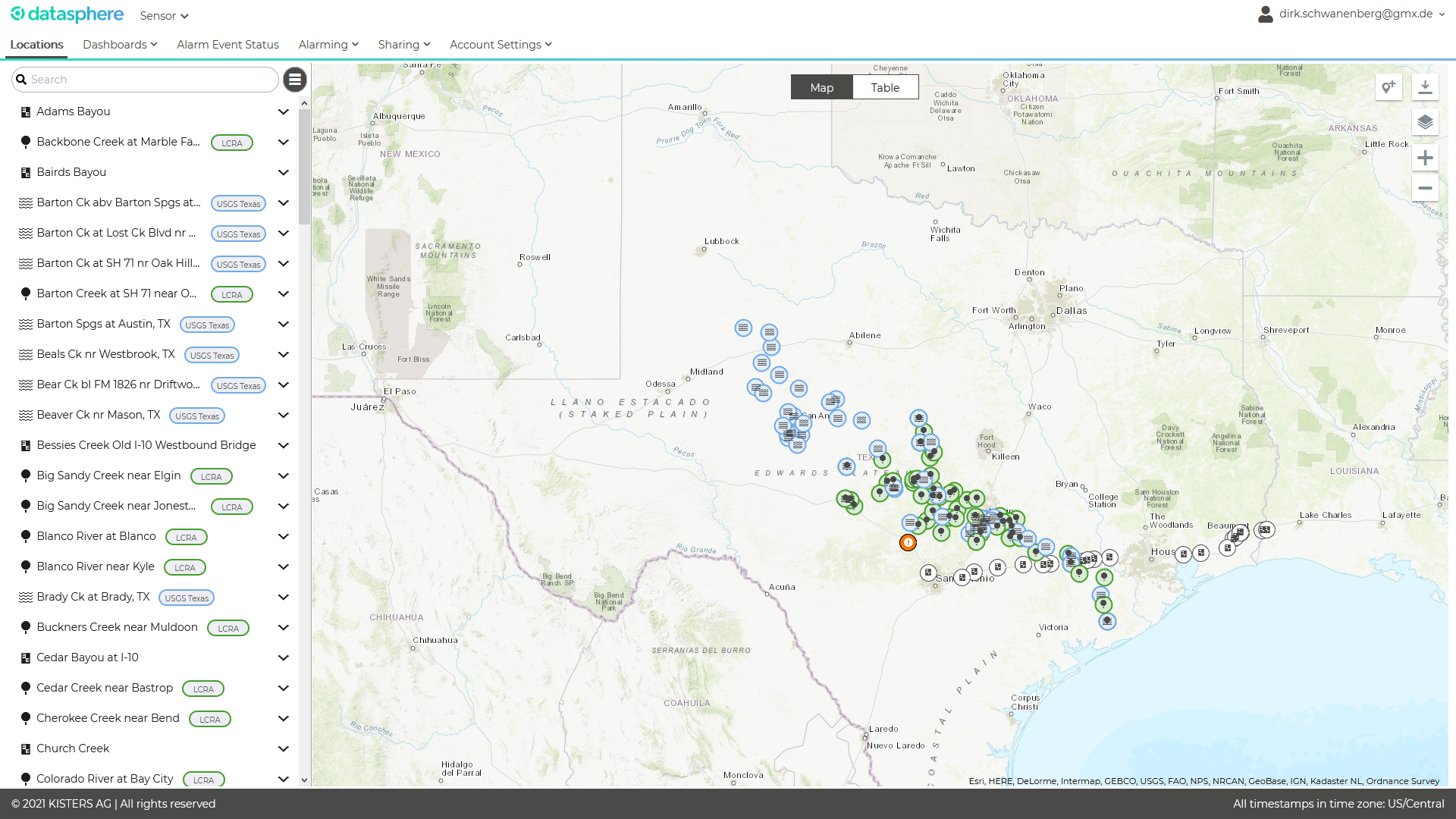 datasphere for visualization of time series data, alarming and notifications
Sharing concept for private and public data, e.g.
 - USGS
 - LCRA
39
Side visit of EGAT to ENTEGA |  Volker Bühner, KISTERS  |  12/03/2018
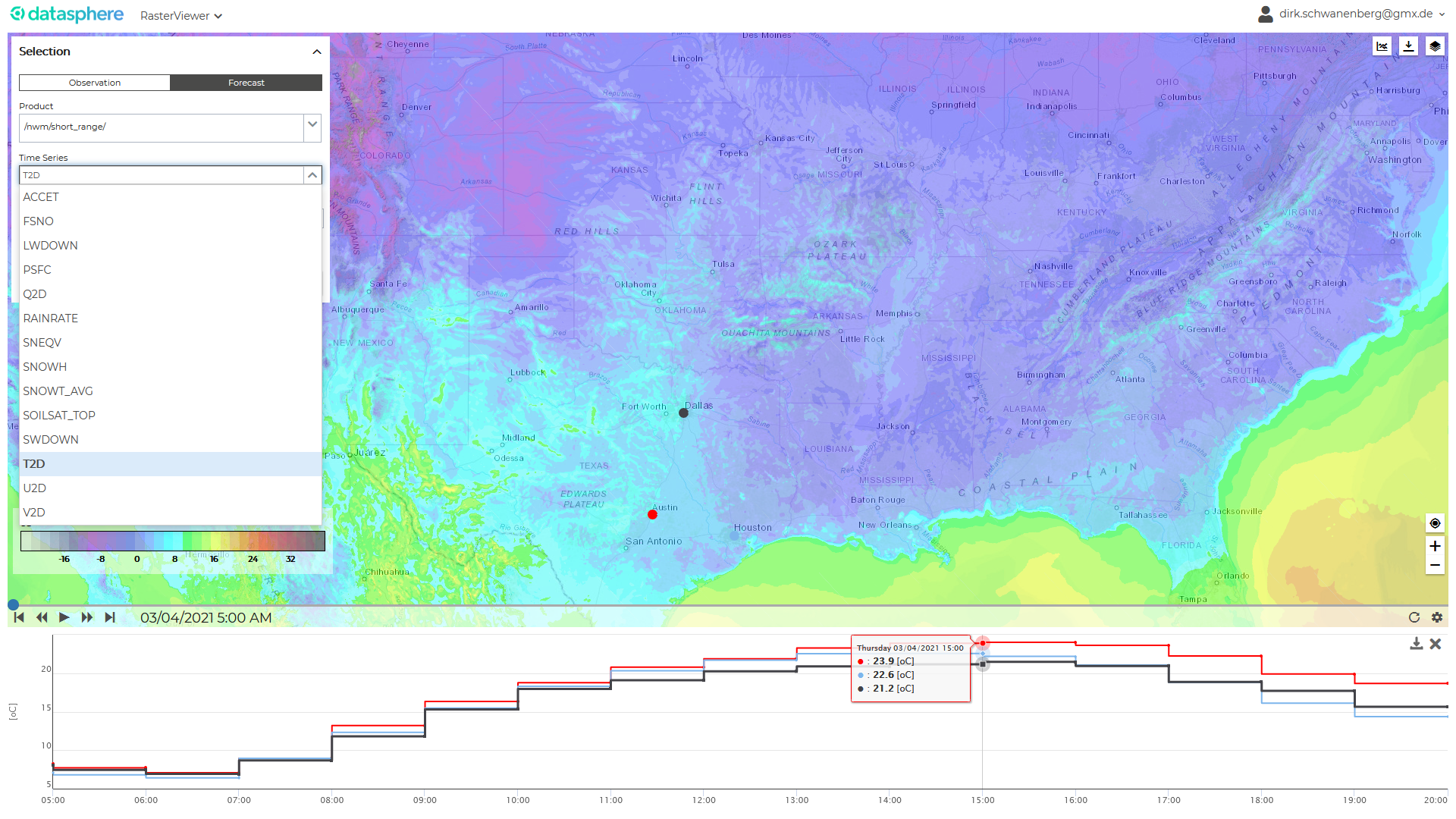 datasphere for visualization of time-varying raster data
Raster data including the full extend of the NWM forcing and results
 live demonstration
40
Side visit of EGAT to ENTEGA |  Volker Bühner, KISTERS  |  12/03/2018
Data Assembly and Prediction Testbed
Roadmap
next 1-2 months:
remaining data integration tasks
NWM streamflow reaches integrated as separate layer, all NWM forecasts (short-range, medium-range ensemble) fully supported in the cloud app
NWM routing clone and HEC-RAS pilot models both integrated (without data assimilation)
discussion of TxDOT user experience, setup and customization options

until June/July 2021:
NWM routing clone operational including data assimilation
customization such as the integration of the TxDOT Statewide Planning Map as map layer
various other fine-tuning tasks regarding usability
TxDot Streamflow II Second Quarterly Review | Author: Dirk Schwanenberg |  Creation date: 2021-03
41
Data Assembly and Prediction Testbed
Questions for discussion
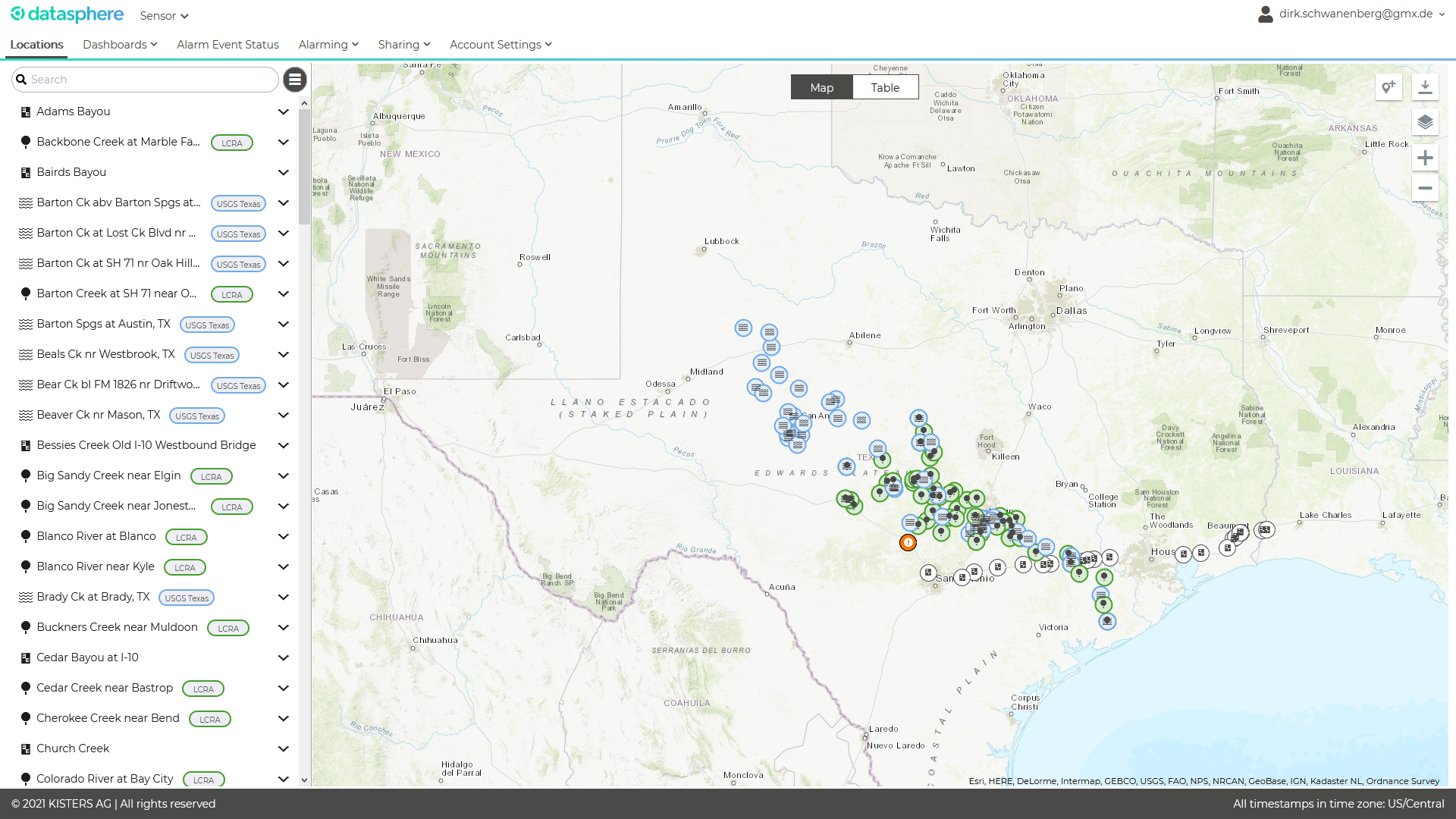 What expectations does TxDOT have for a flood data visualization system?
Should the TxDOT state planning map be used as the background?
Does TxDOT want this system to have “District-level” views or is one state-wide view sufficient?
How should alarms be set and to whom should the messages be directed?
Which data are most needed: current conditions, short-range forecast (18 hrs), medium range forecast (10 days)?
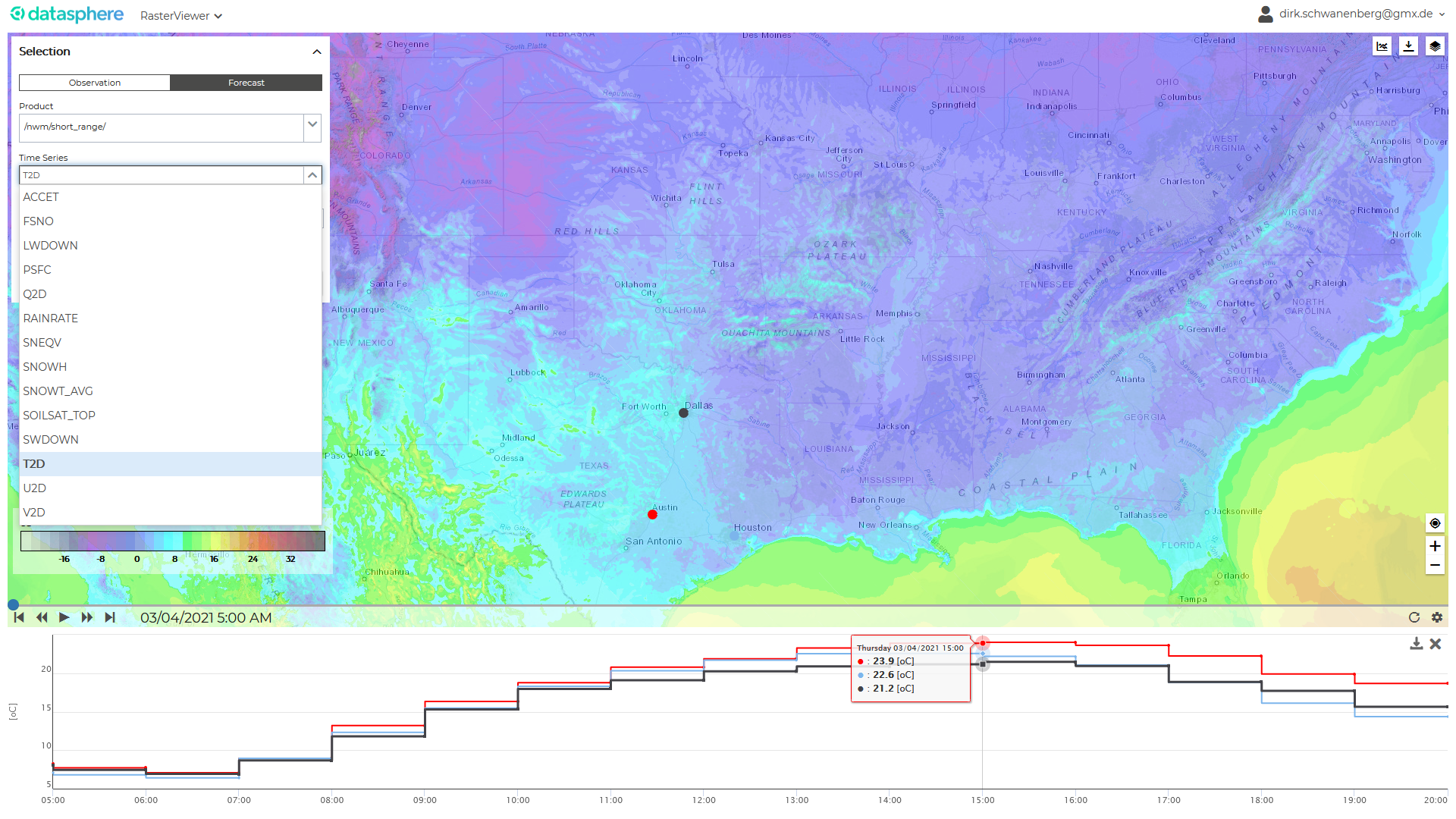 TxDot Streamflow II Second Quarterly Review | Author: Dirk Schwanenberg |  Creation date: 2021-03
42
1. Project Concept

2. Site Selection and gauge installation3. Data Assembly and Prediction Testbed4. Streams to Roads and Bridges
Streamflow II Overview Meeting Agenda
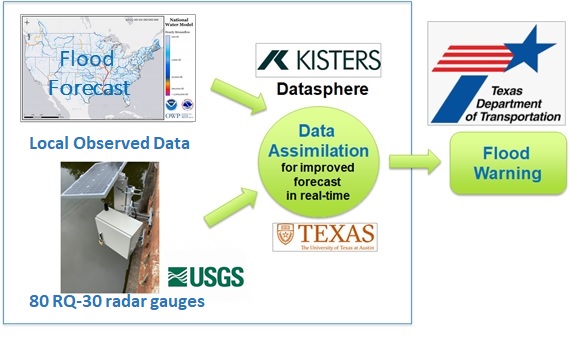 Andy Carter and 
David Maidment(UT Austin)
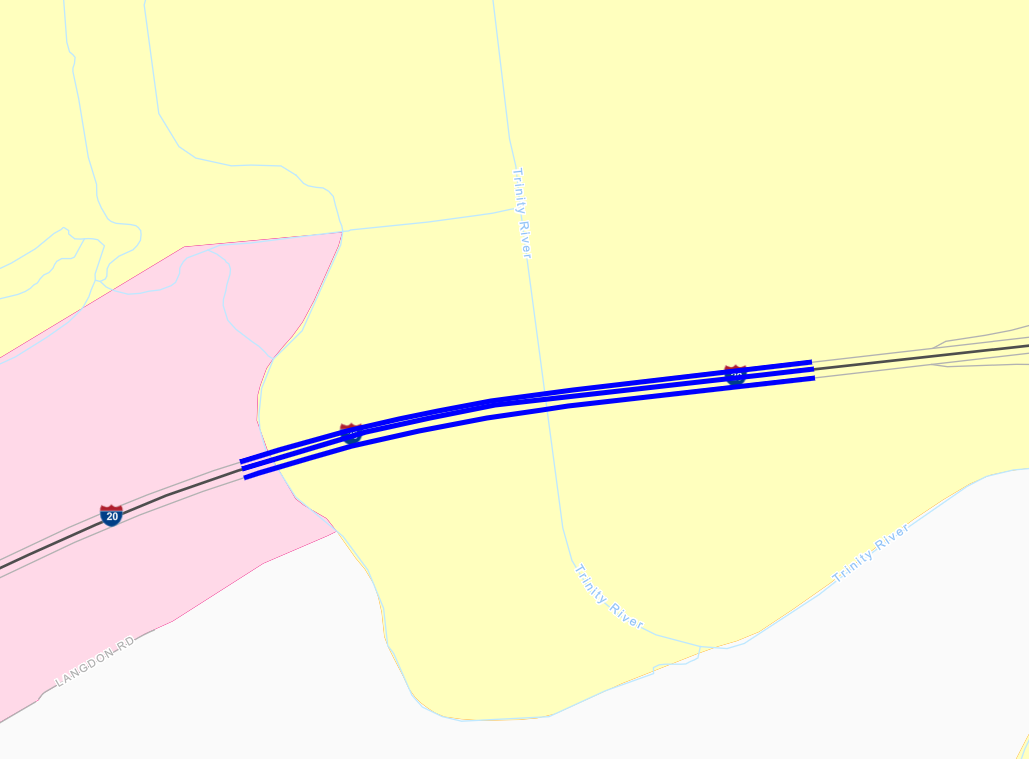 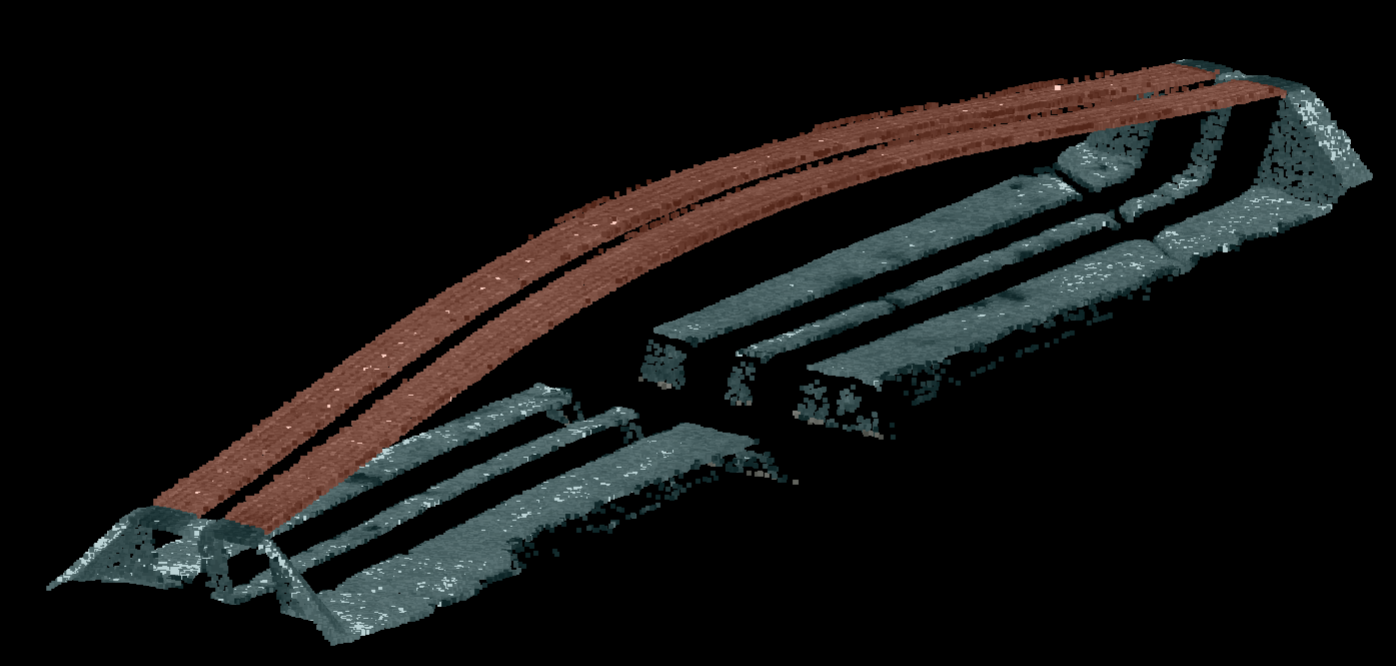 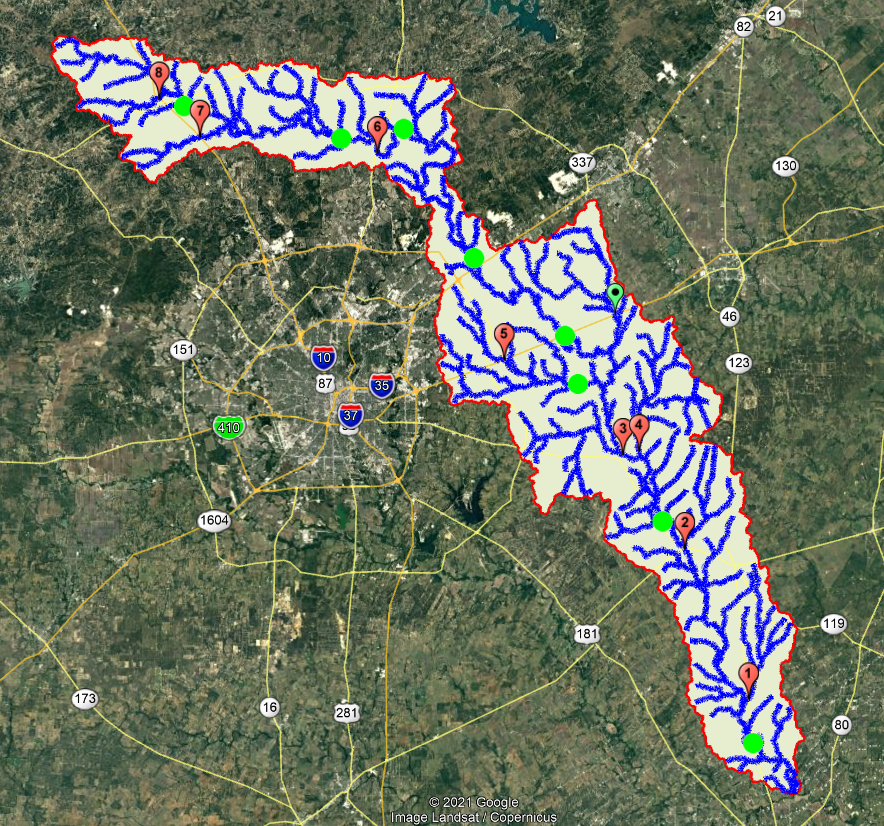 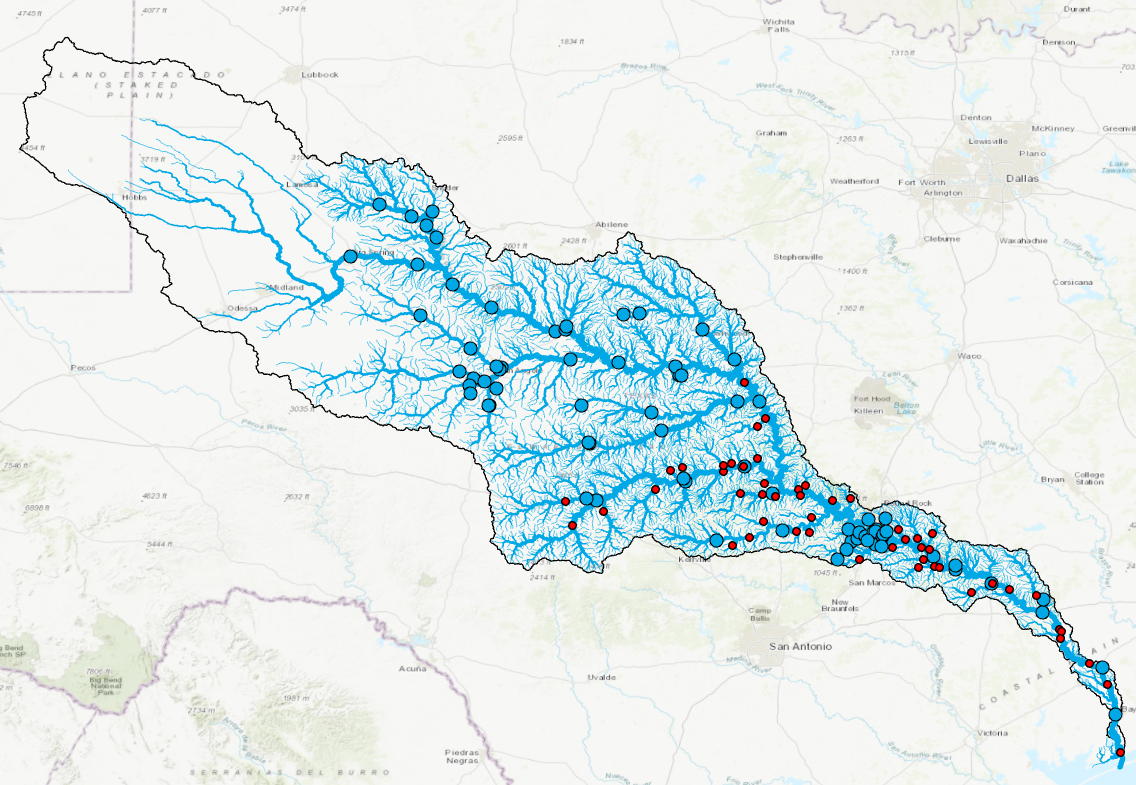 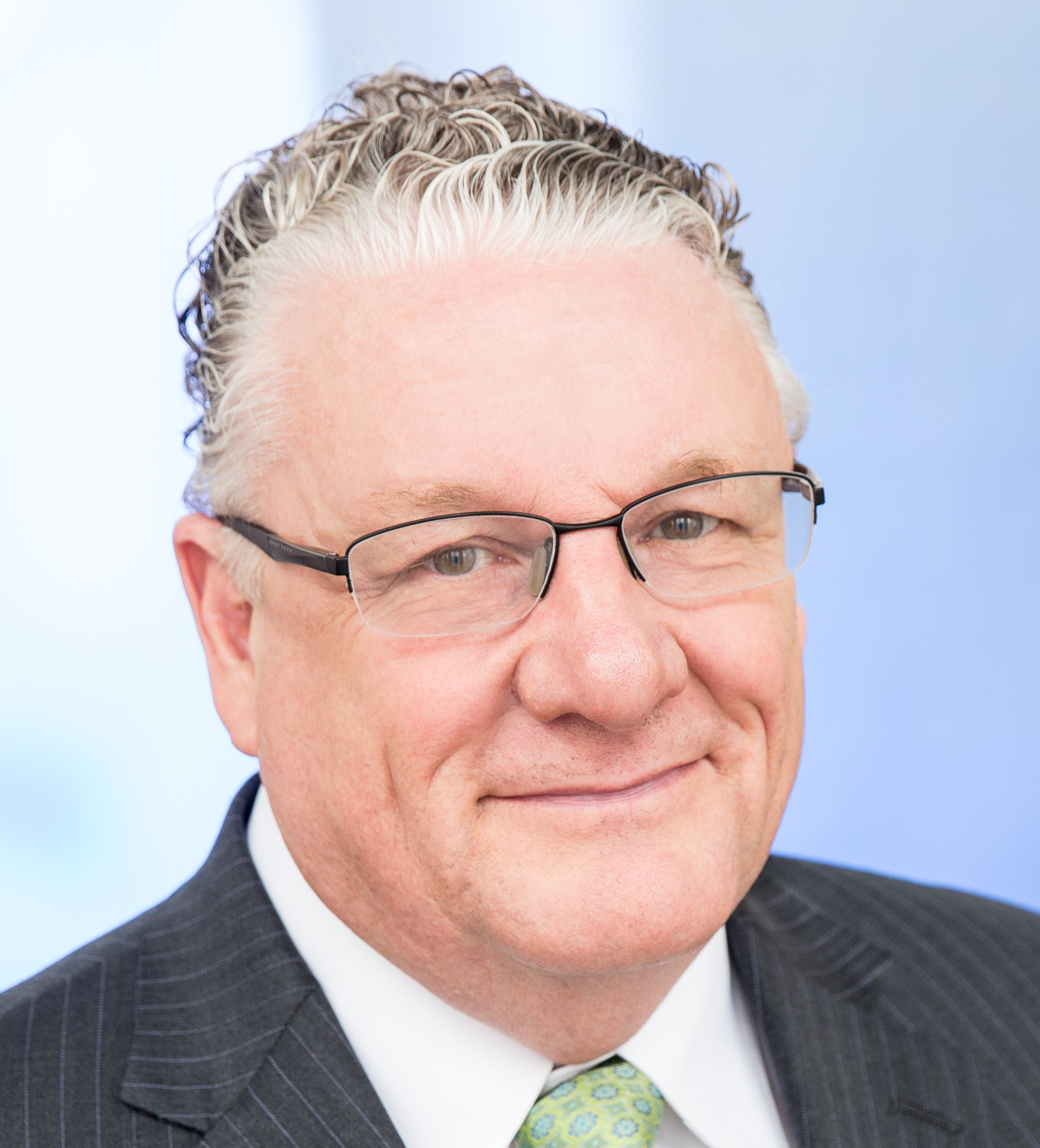 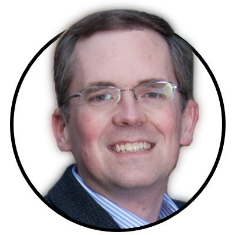 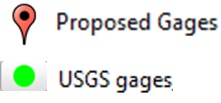 TxDOT Emergency Response Application (TxERA)
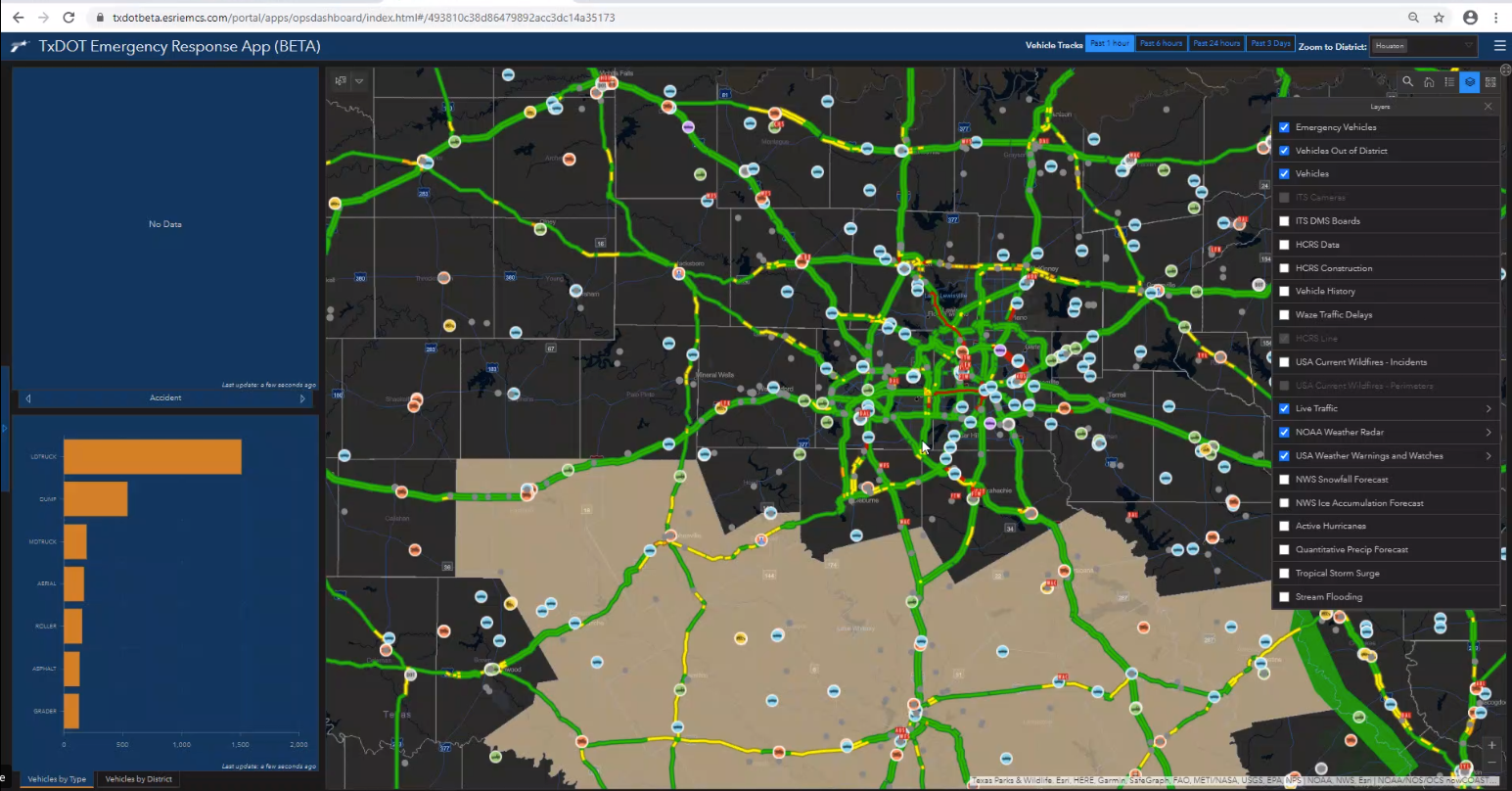 Traffic Flow Chart
Streams to Roads and Bridges
Hydrology: Lines are streams and rivers
Flows are water
Transportation: Lines are roads and highways
Flows are traffic
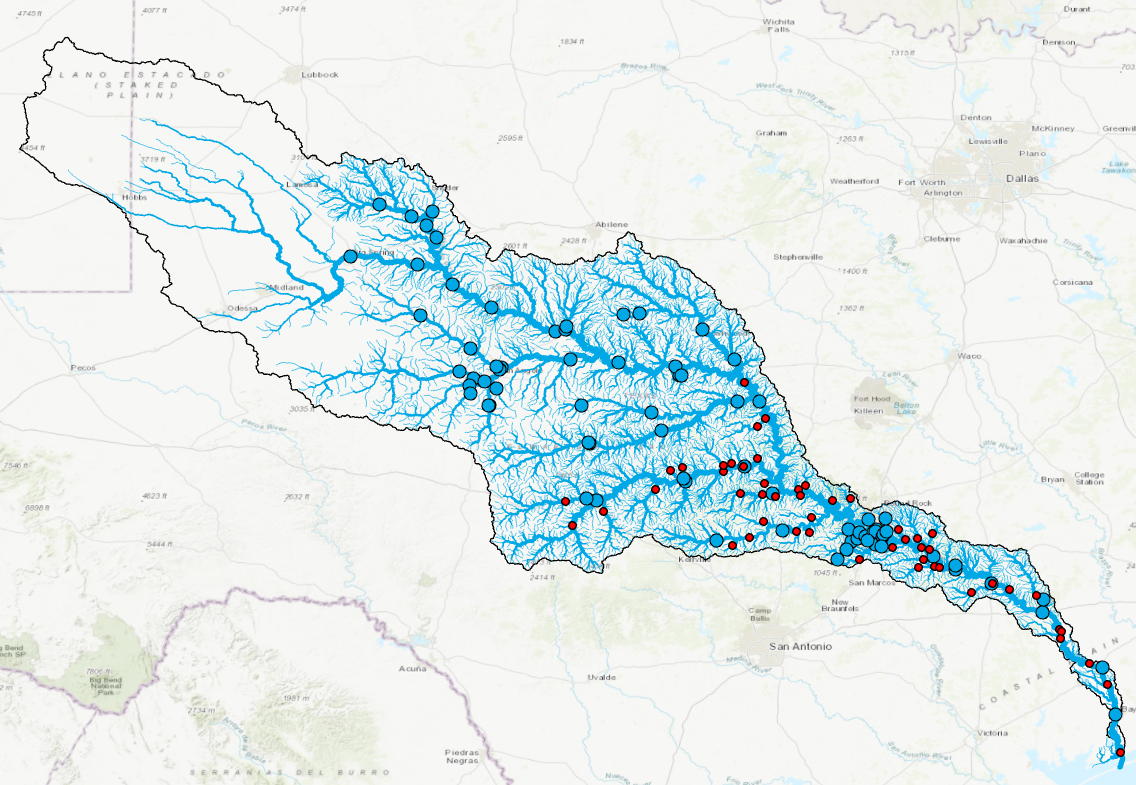 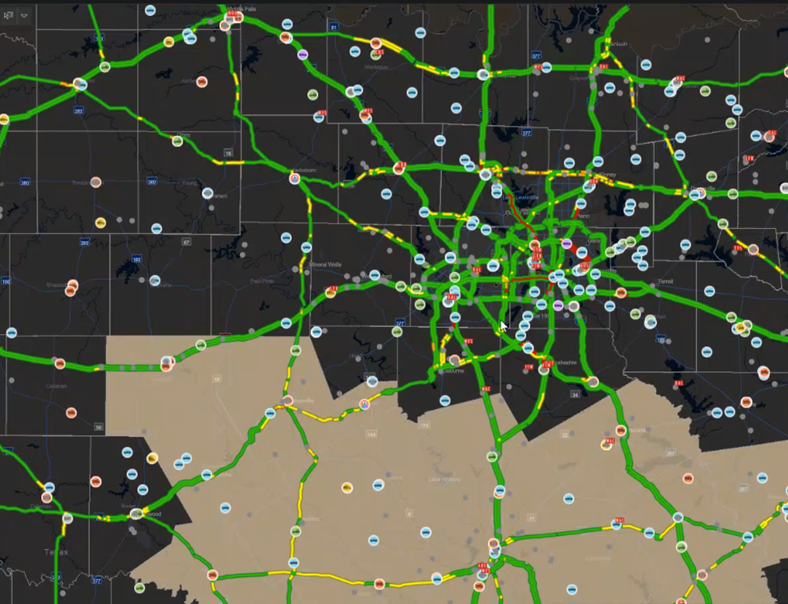 Flood Information
Linear Referencing using Measures for IH-20
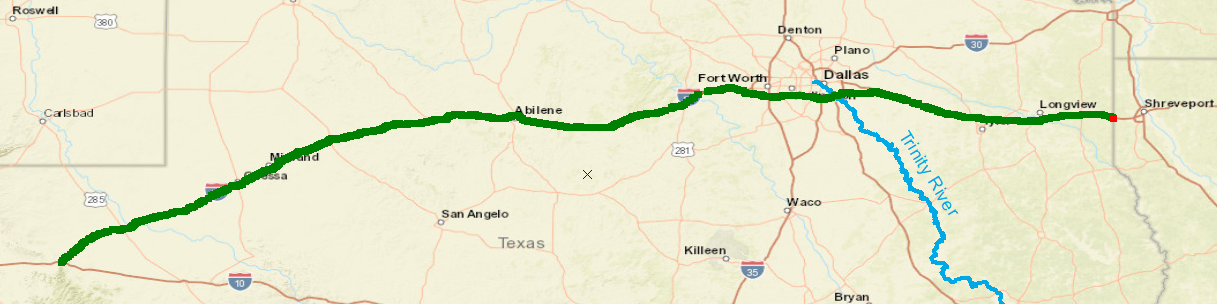 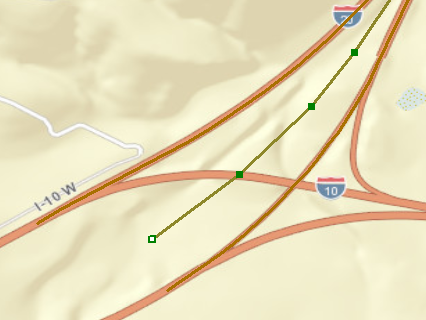 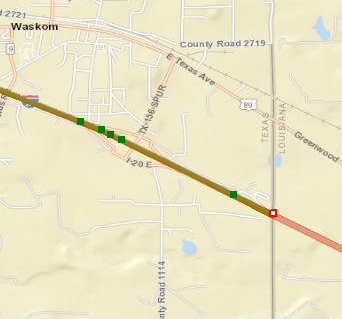 4,746 vertices on IH-20 in Texas

Distance from Origin (DFO) ranges from :
M = 0.00 miles in West Texas to
 M = 634.692 miles at TX/LA border
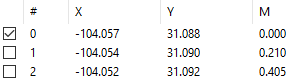 634.692
0.000
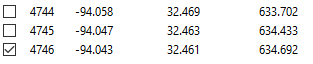 Measure (M)
Measure (M)
Long.
Long.
Lat.
Lat.
Measure Values Near Trinity River
This is feature type PolylineM in GIS.

We would like to use PolylineMZ, which 
also has a z-coordinate for each vertex
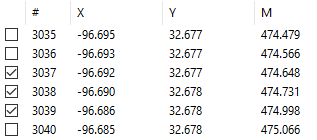 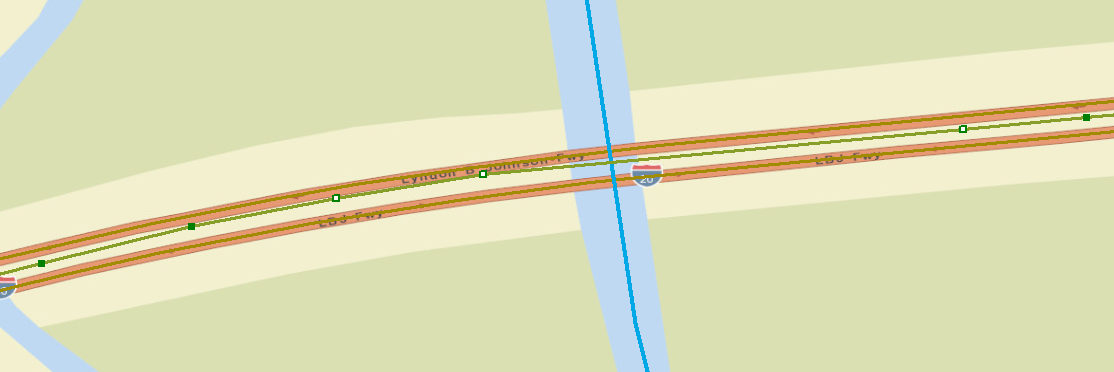 474.998
474.731
M = Distance from Origin (DFO) in miles
474.648
Measure increases going Eastwards
Linear Referencing Demo
Measure
Route
RIA_RTE_ID=IH0020-KG|474.404|475.13|#0000FF|5|Flooded%20Road
https://apps3.txdot.gov/eventmap.html?RIA_RTE_ID=IH0020-LG|474.637|475.363|#0000FF|5|Flooded%20Road&RIA_RTE_ID=IH0020-RG|474.467|475.191|#0000FF|5|Flooded%20Road&RIA_RTE_ID=IH0020-KG|474.404|475.13|#0000FF|5|Flooded%20Road
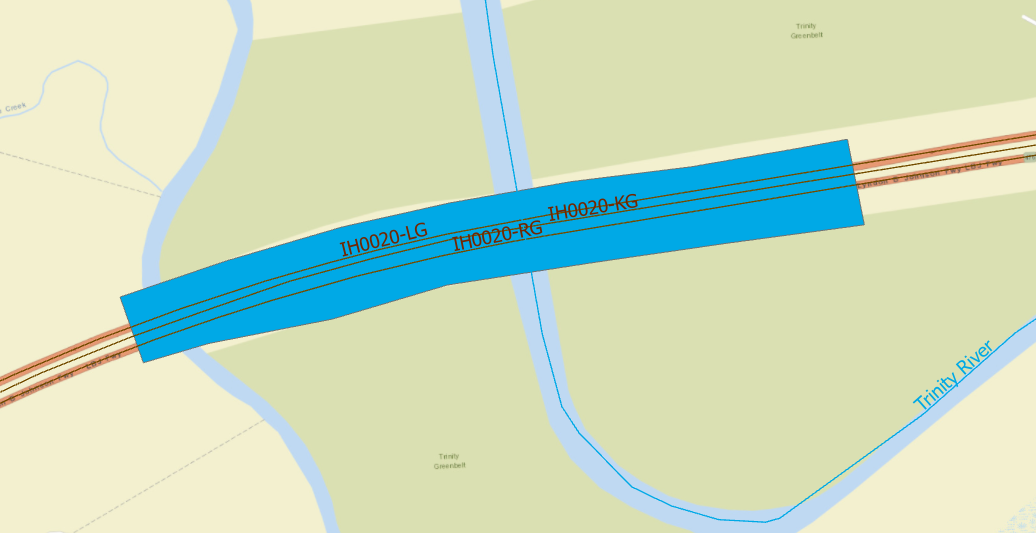 …. is translated by route and measure 
values in a TxDOT web app ….
An arbitrary flood polygon on IH-20 ….
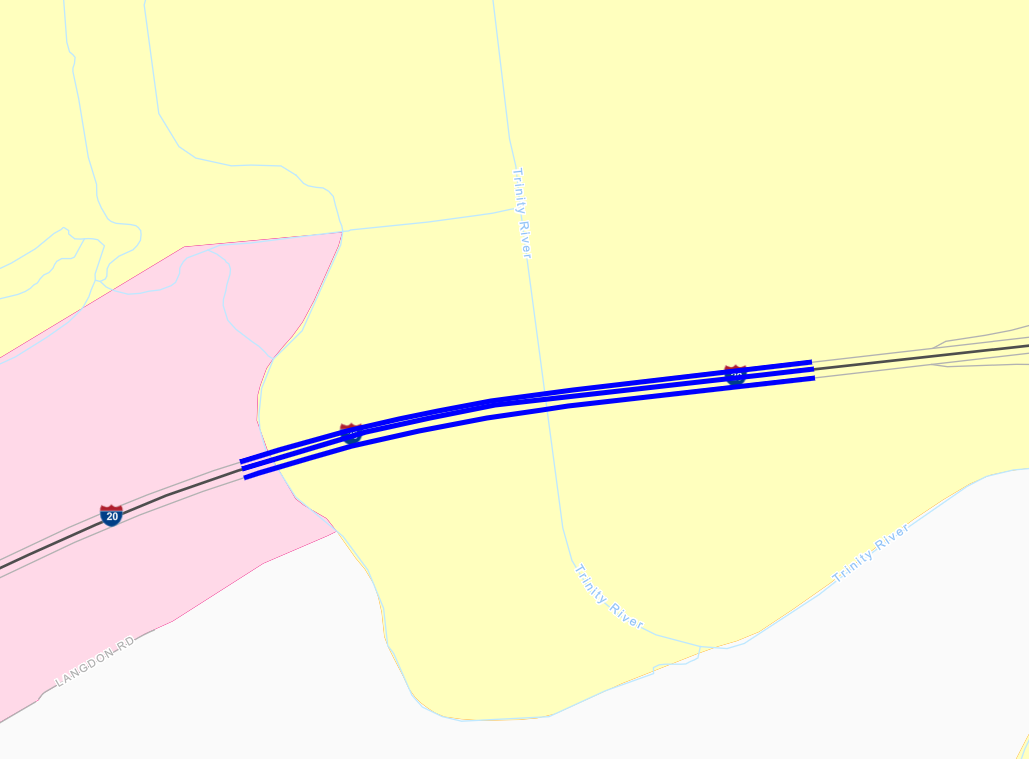 …. to be depicted on the TxDOT state planning map
475.13
474.404
Credits: Michael Chamberlain, TxDOT TPP, Tim Whiteaker, UT Austin
Flood Inundation Mapping (FIM)
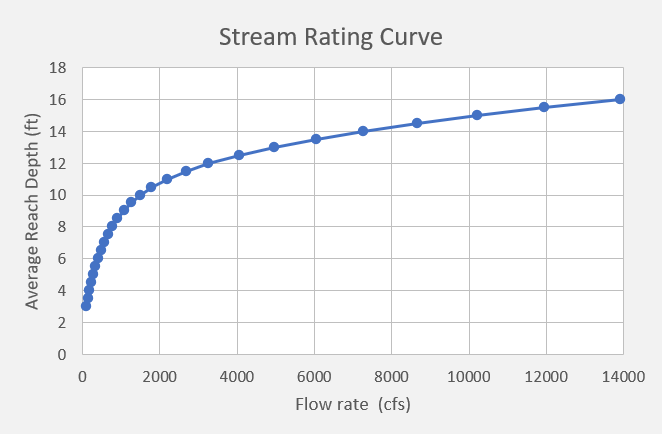 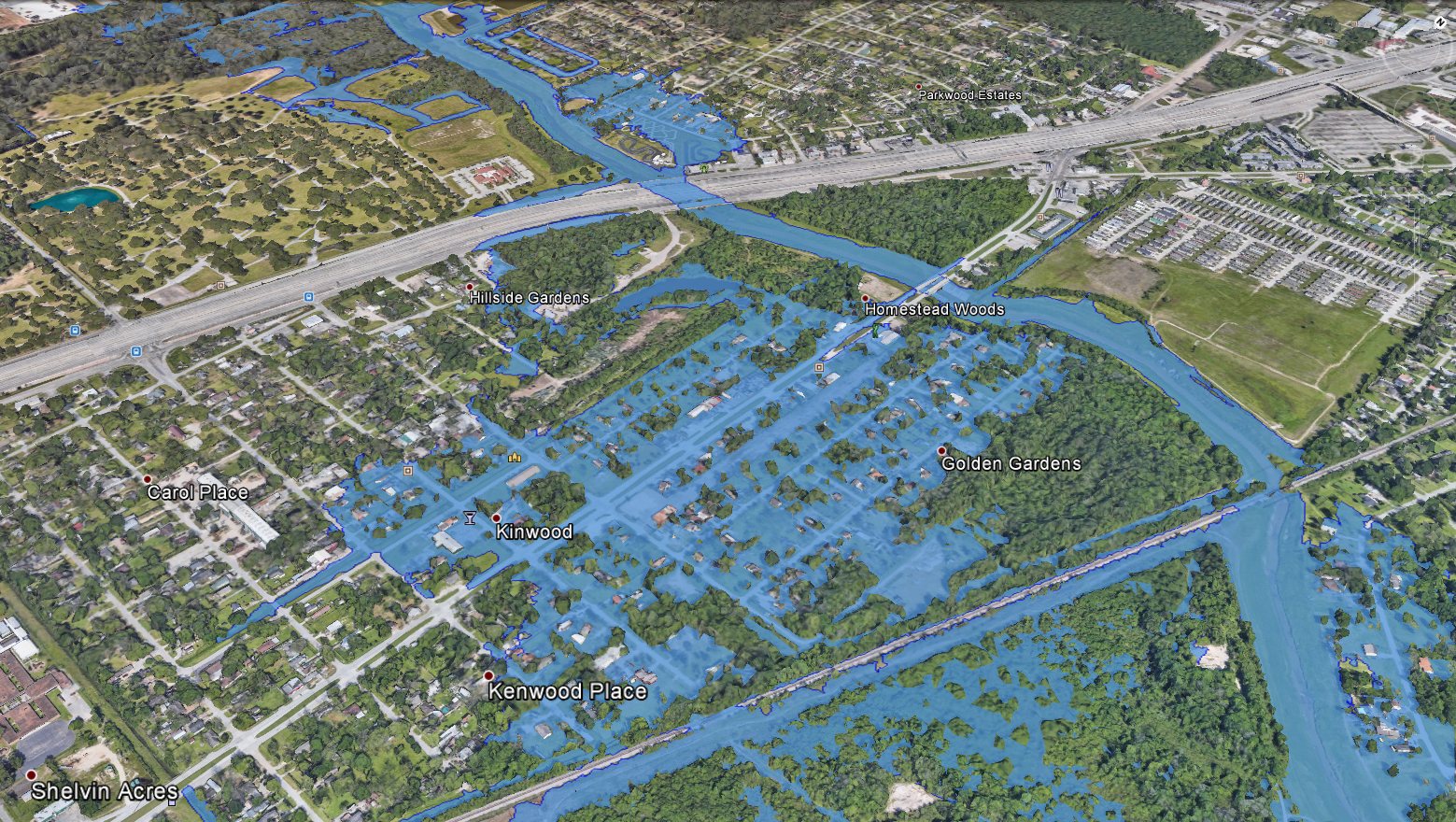 Current Discharge
Forward Looking Discharge
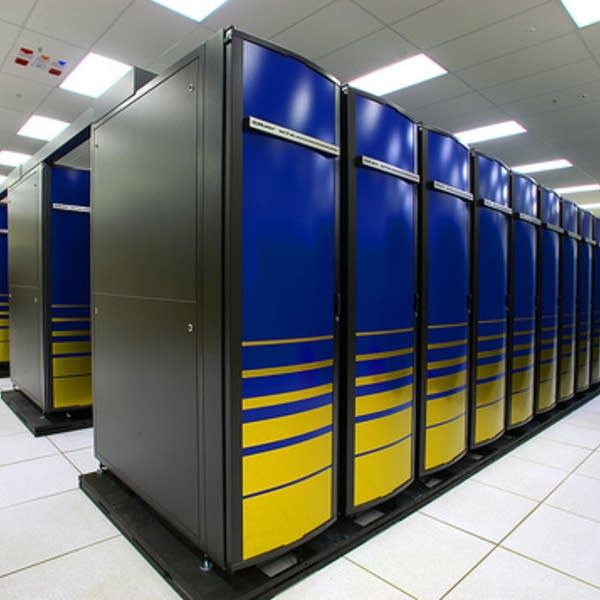 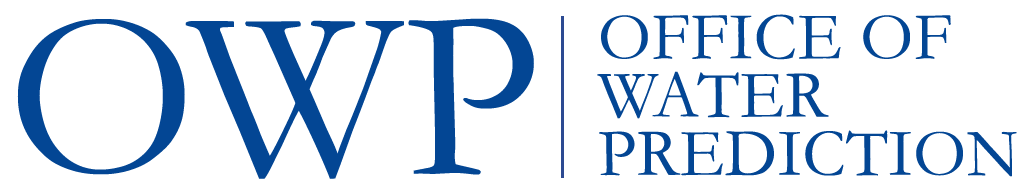 National Water Model
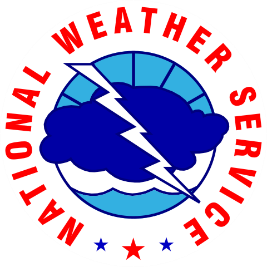 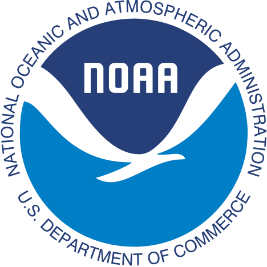 USGS Entwine LIDAR point cloud data service
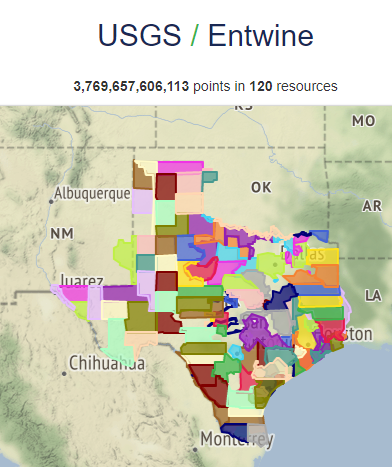 https://usgs.entwine.io/
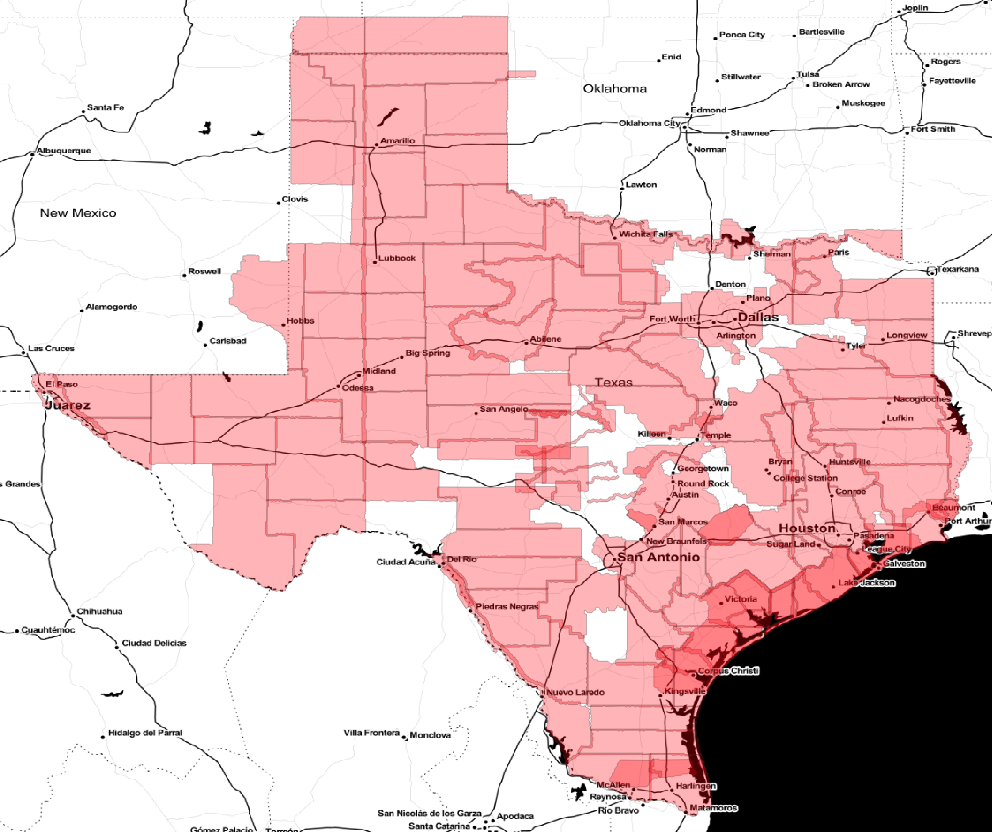 Only USGS 3DEP elevation data
3.77 trillion LIDAR points for Texas
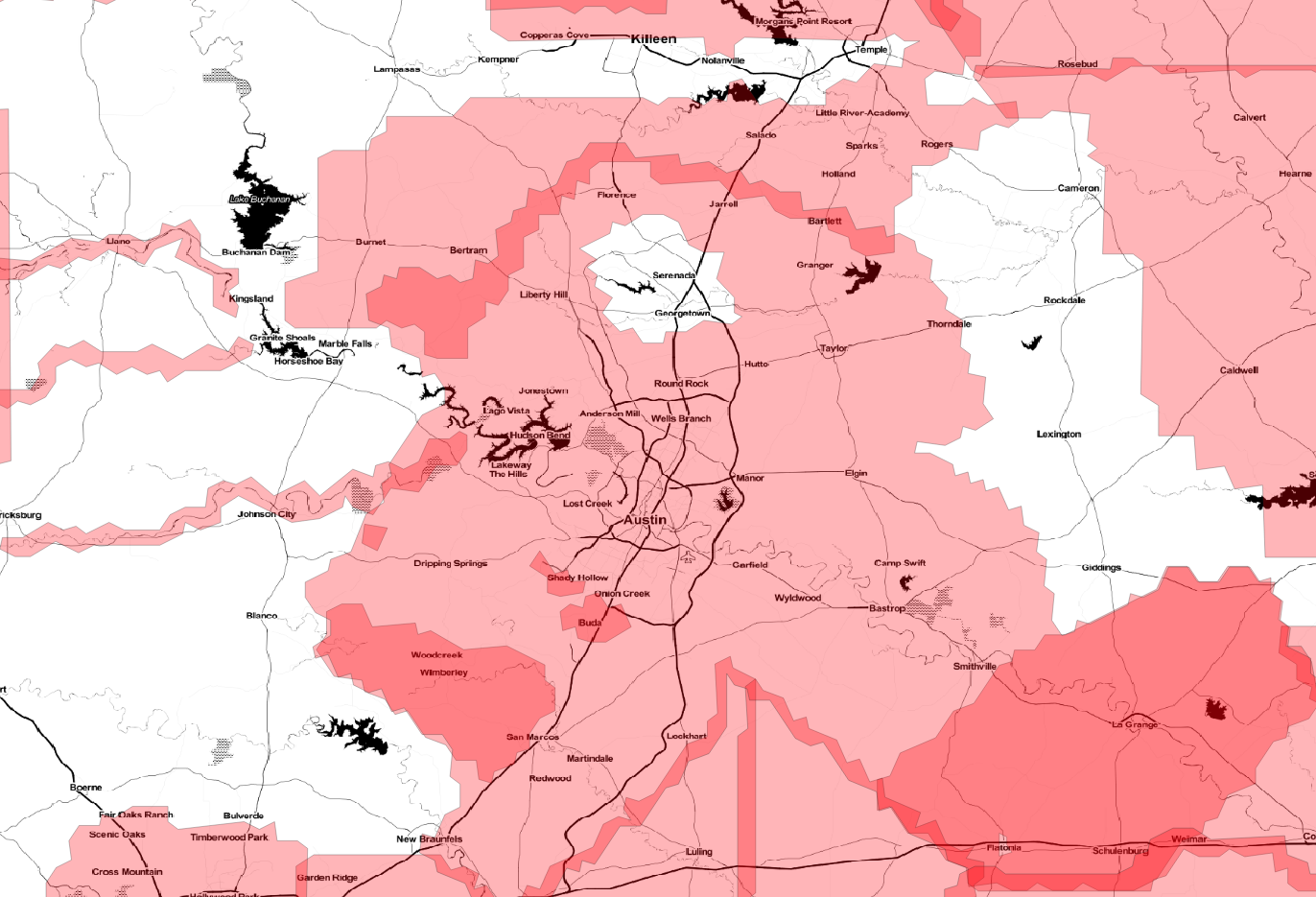 Data Gaps
Source:  https://raw.githubusercontent.com/hobu/usgs-lidar/master/boundaries/boundaries.topojson
Date pulled: 5 March 2021
LIDAR Points for LBJ Freeway at Trinity River
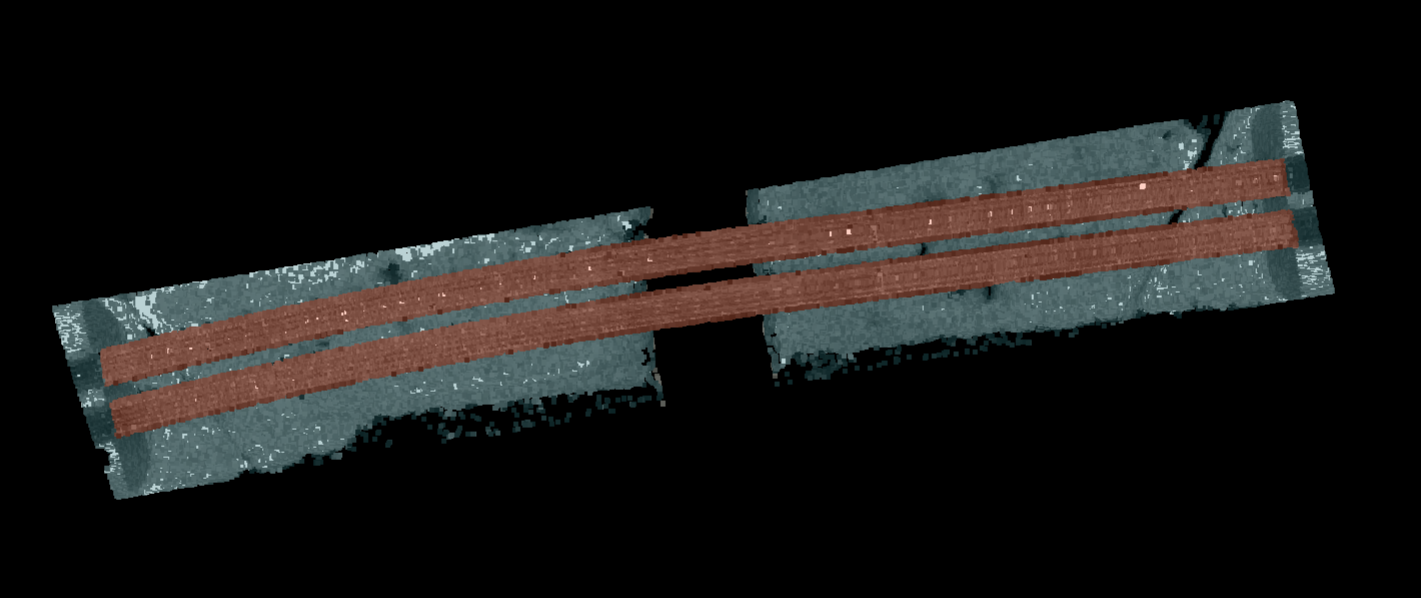 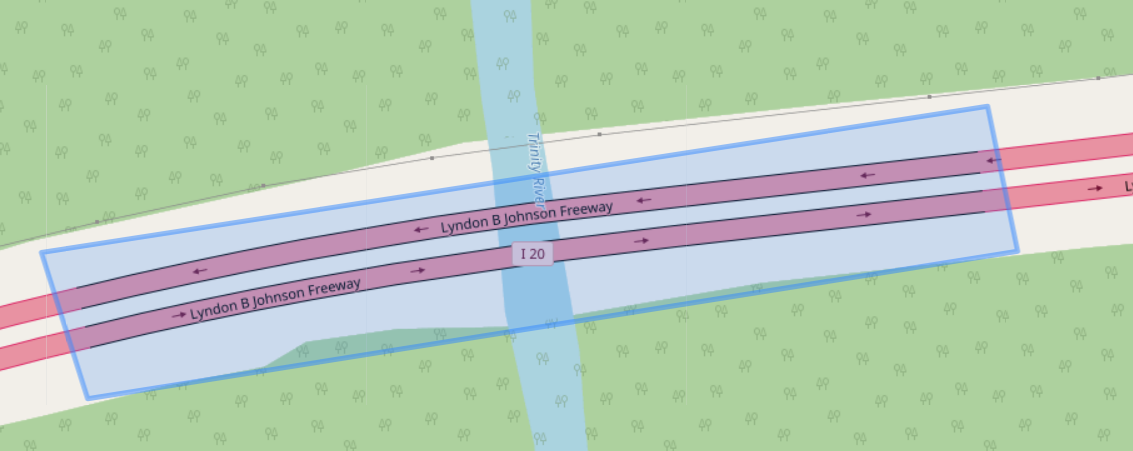 Bridge limits can be spatially queried
Point Cloud - Plan View
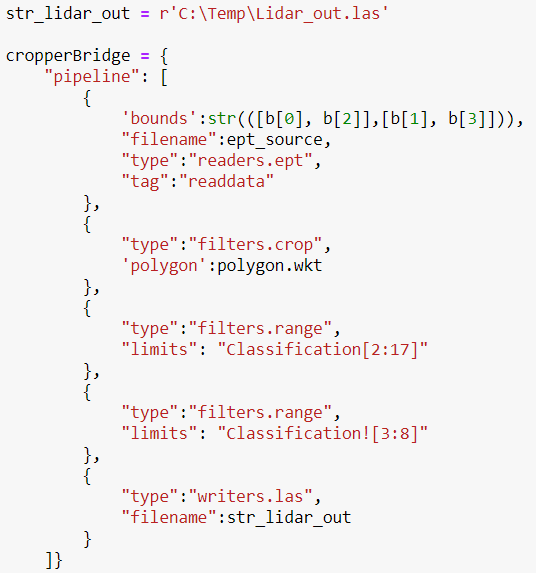 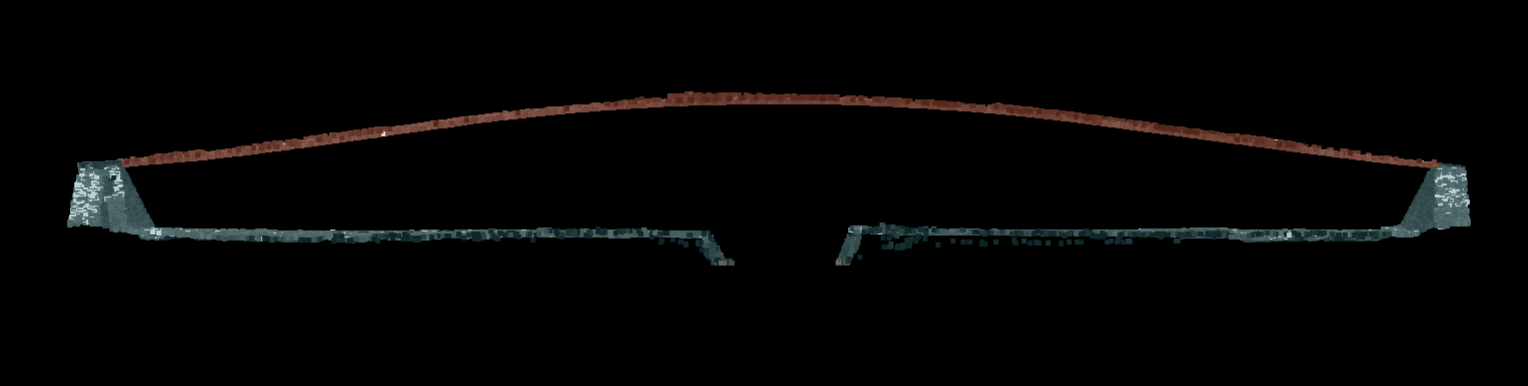 This bridge envelope is composed of 
258,000 points 
[of the 3.77 trillion points in Texas]
Point Cloud  - Profile View
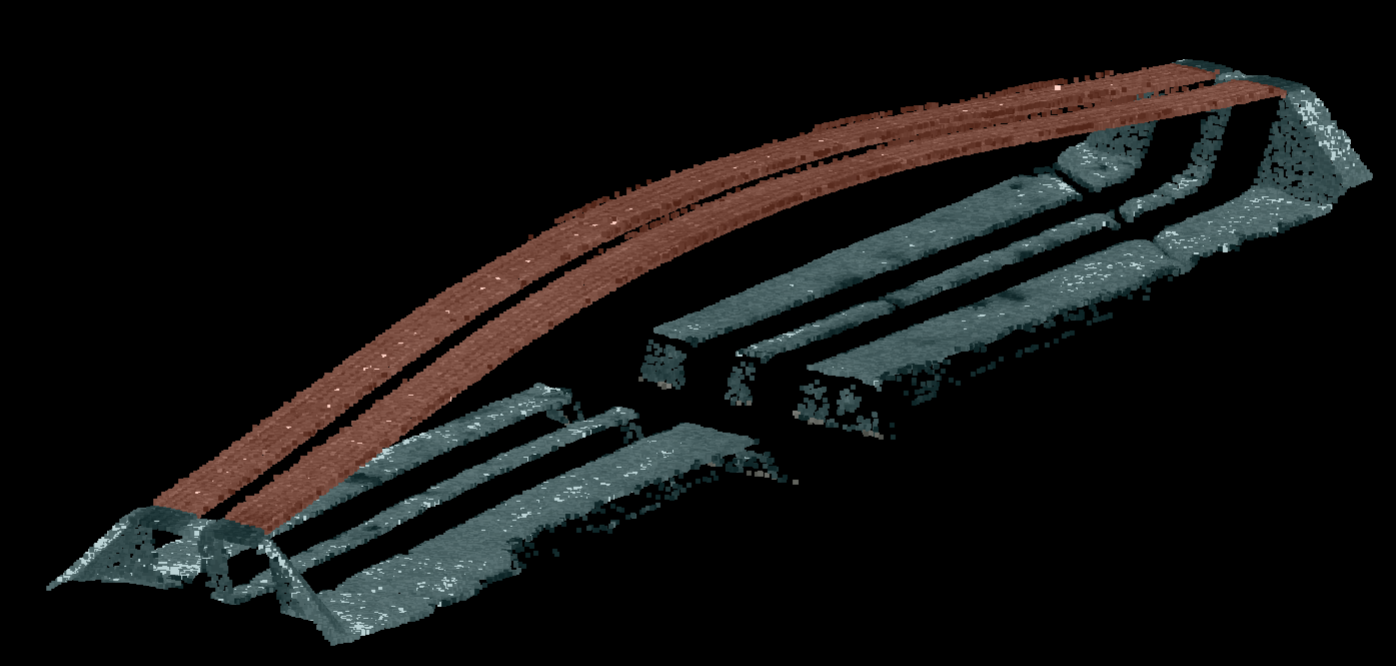 Extraction of DEMs and LAS Point Clouds via Entwine pipeline (JSON) request
Point Cloud 
Orthographic View
Bridge Envelope for LBJ Freeway at Trinity River
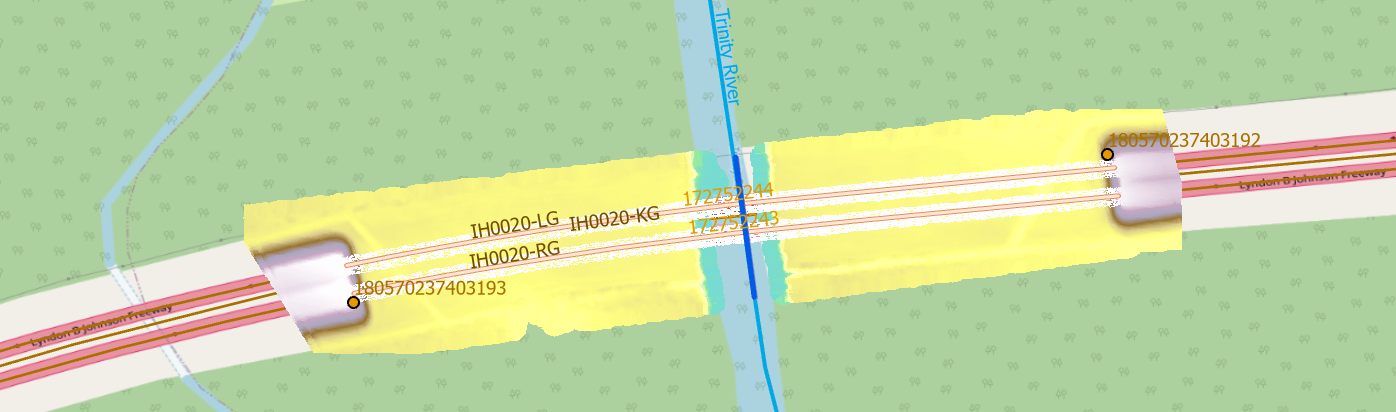 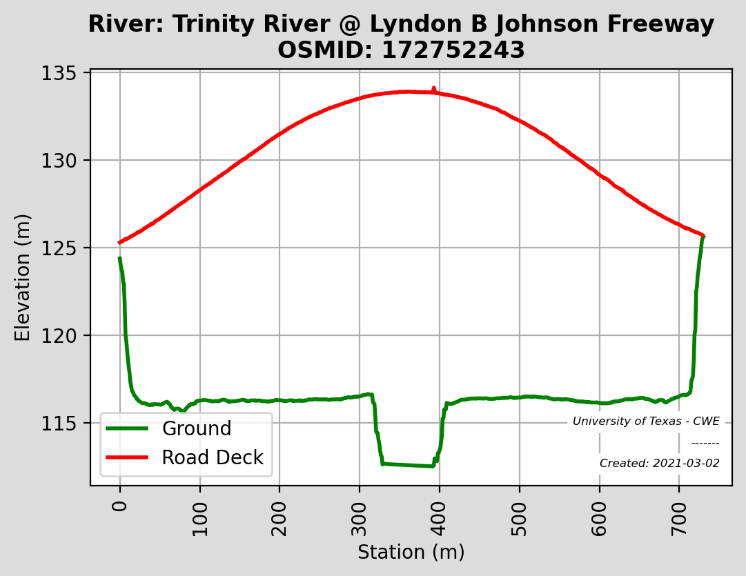 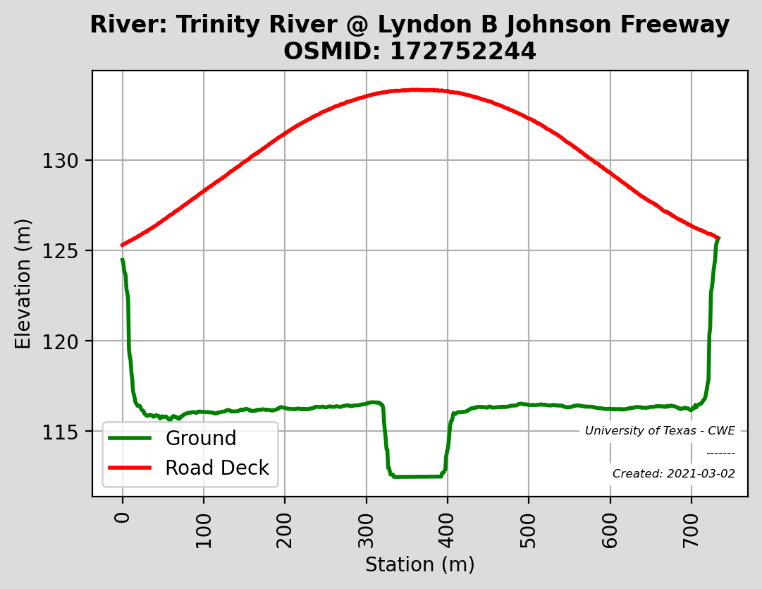 NBI Structure Length = 2400 ft  (732m)
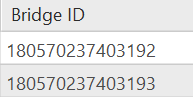 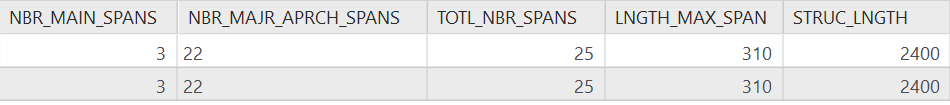 Profile along Trinity River at LBJ Freeway
NBI Attributes
Width = 21.6m
Width = 21.6m
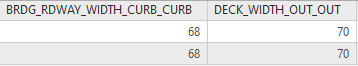 Bridge Deck Width
Left = 70.9 ft
Right = 70.9 ft
LIDAR measured width
is close to that stored 
in National Bridge Inventory
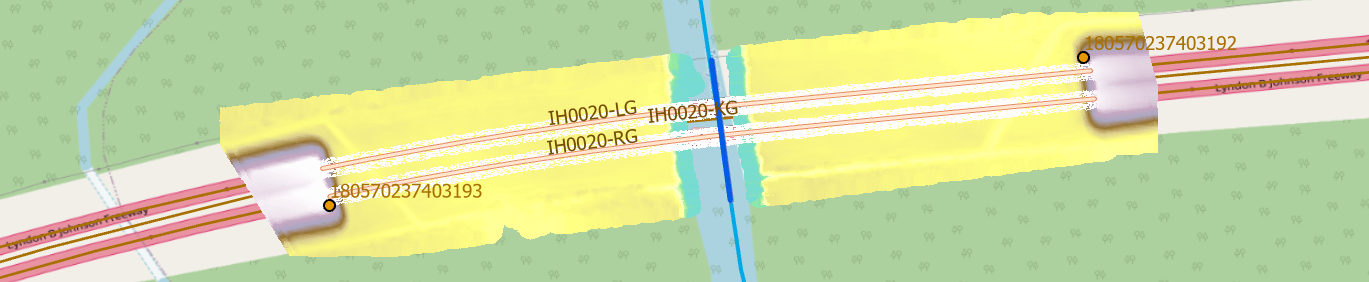 Streams to Roads and Bridges
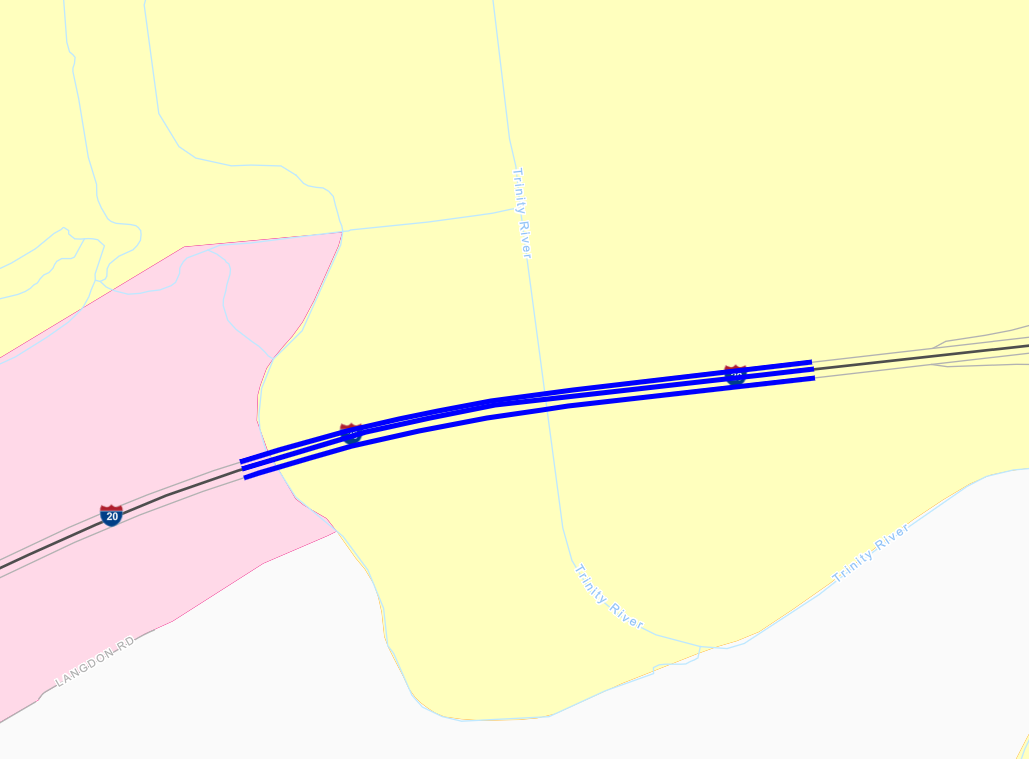 Questions: 
Is the linear referencing approach appropriate for relating flood inundation to the road network?

Should we try to represent the road network in 3D?

Is this an appropriate way of characterizing bridges?  What additional information about the bridge could be added to the Bridge Envelope?  

How best can we present this information for flood decision-making at TxDOT? Create a flood water elevation line?
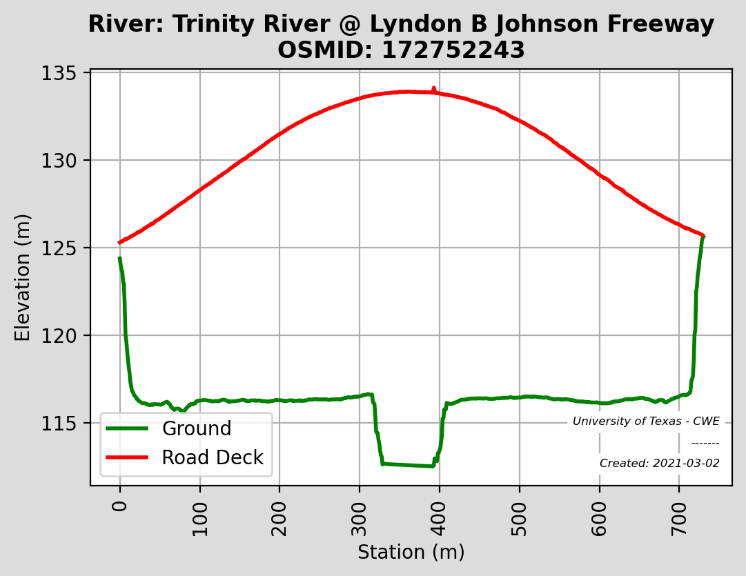 1. Project Concept

2. Site Selection and gage installation3. Data Assembly and Prediction Testbed4. Streams to Roads and Bridges

5. NWS Briefings and Flood Maps
Streamflow II Overview Meeting Agenda
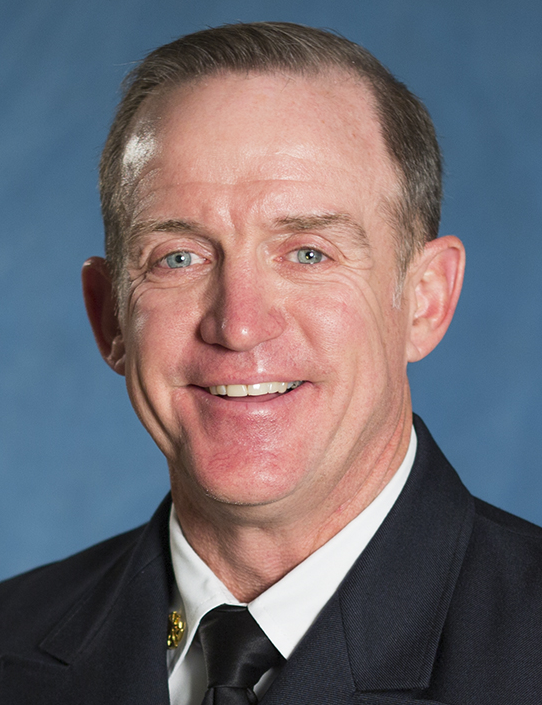 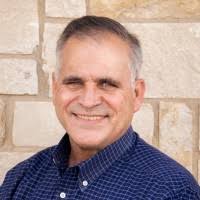 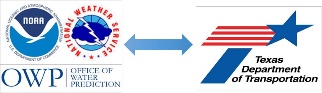 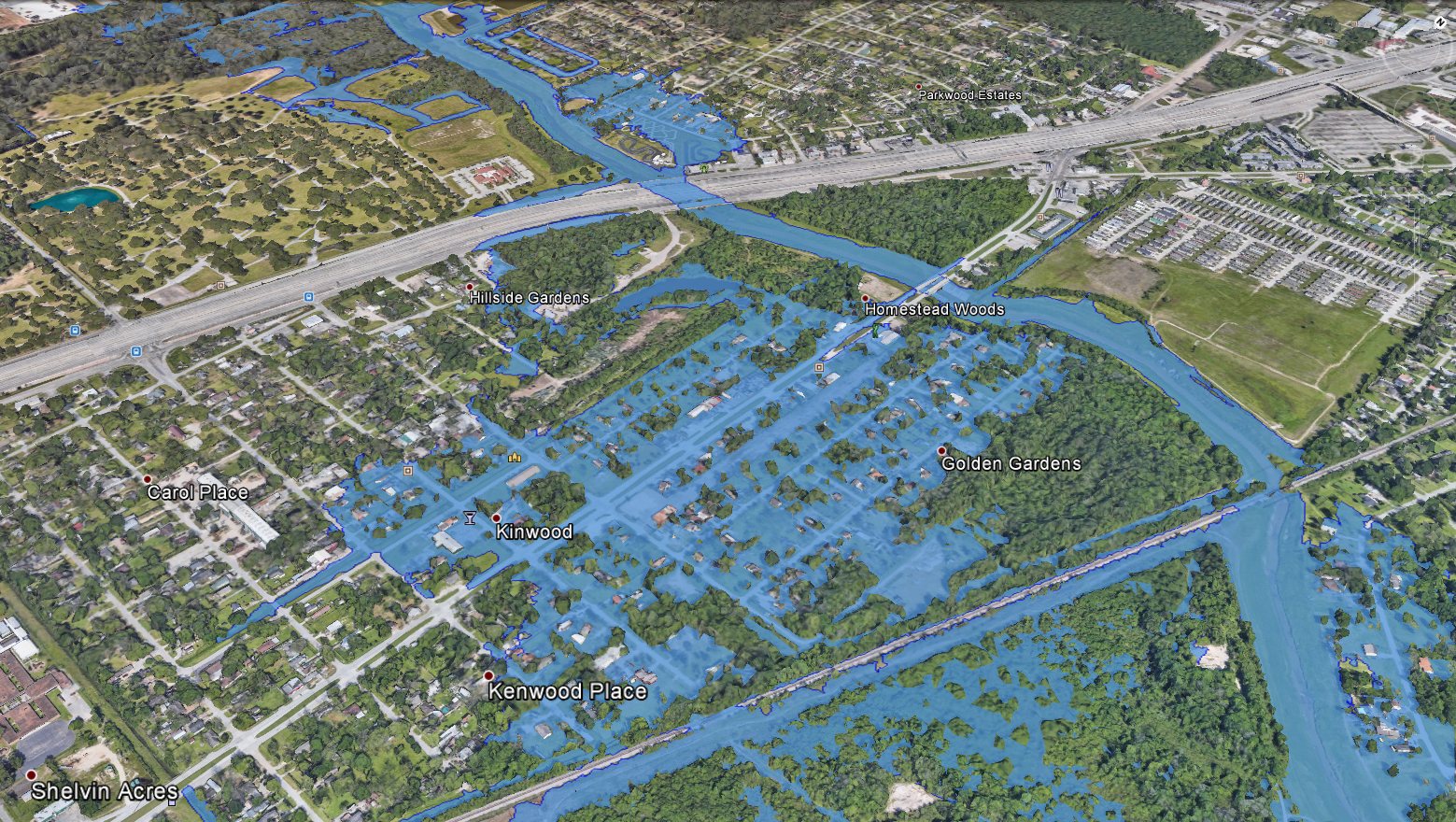 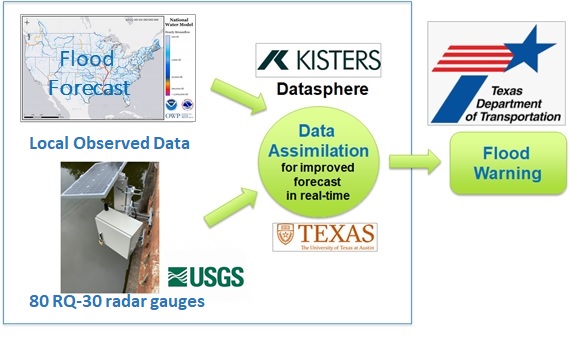 Mark Null (Aqua Strategies)
and Harry Evans (UT Austin)
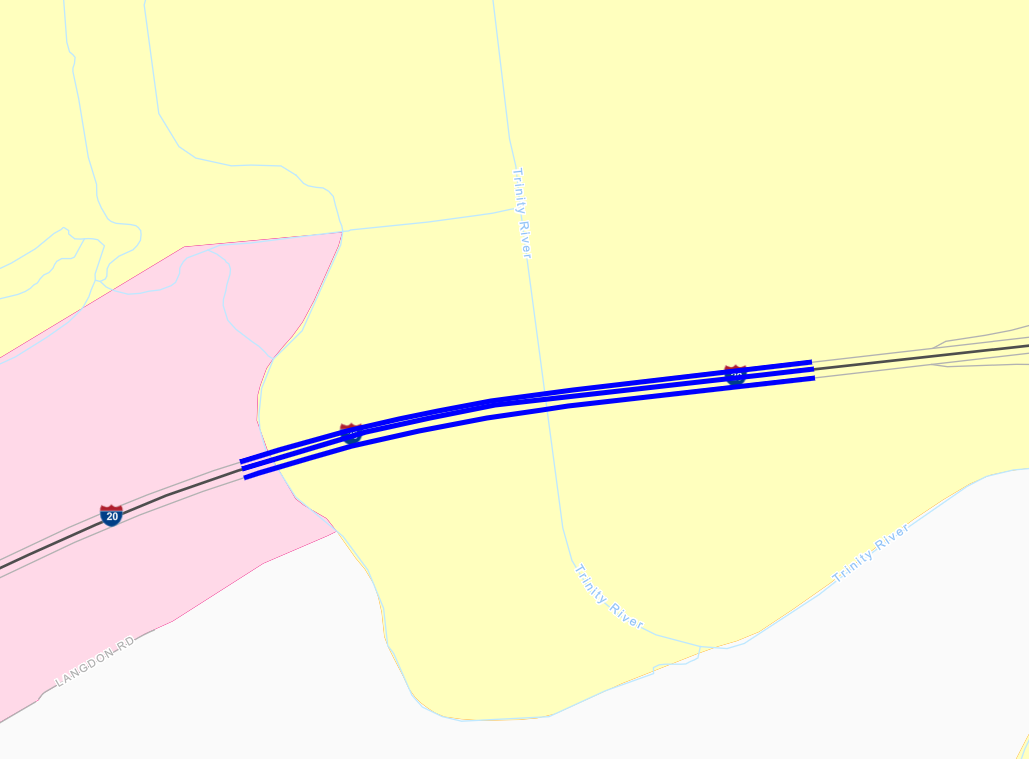 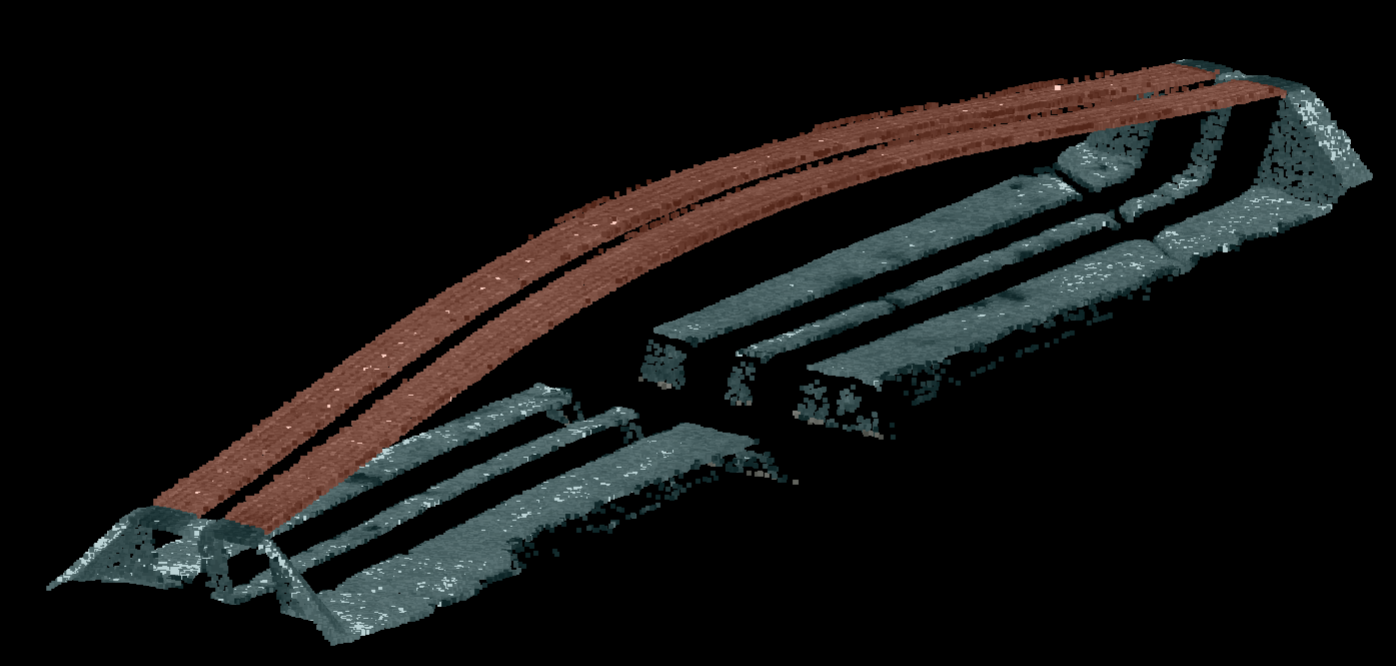 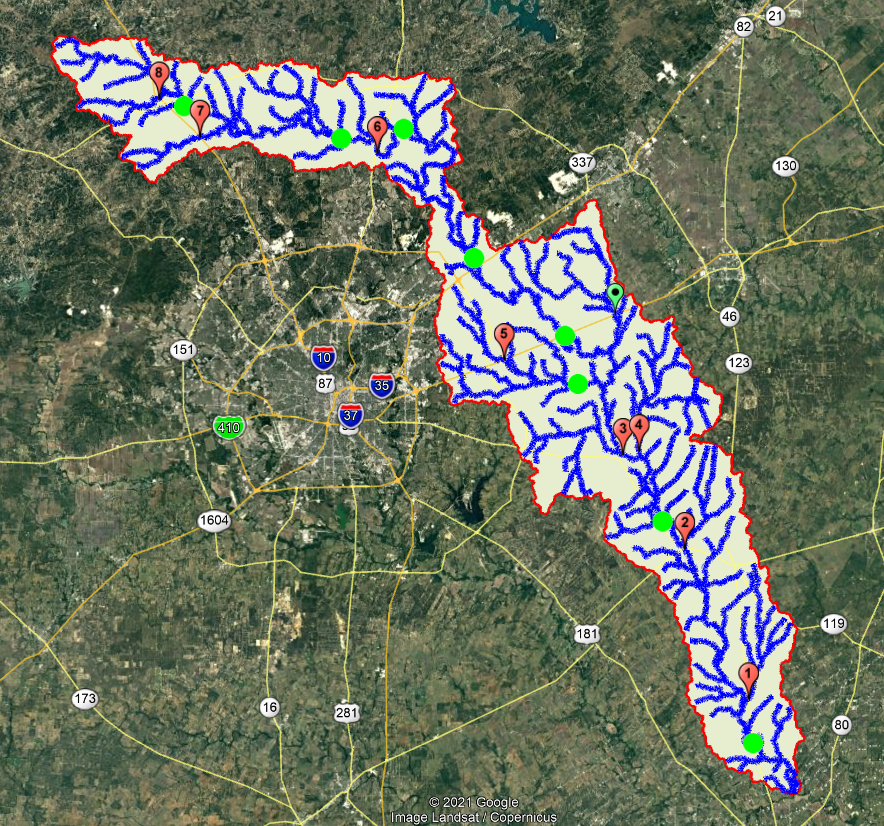 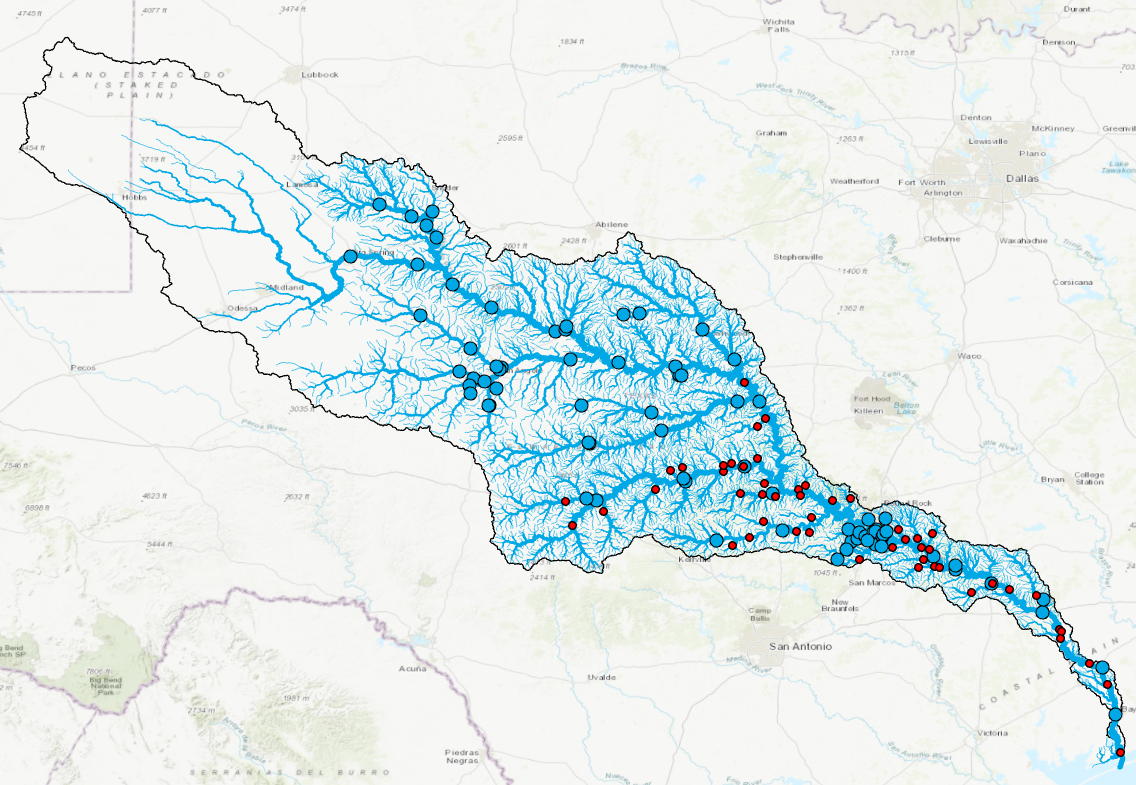 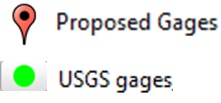 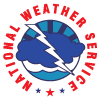 National Weather Service Offices
122 Weather Forecast Offices (WFO)
Responsible for issuing Flood Watches, Flash Flood Watches, Flood Warnings, Flash Flood Warnings, and Flood Advisories for their local County Warning Area
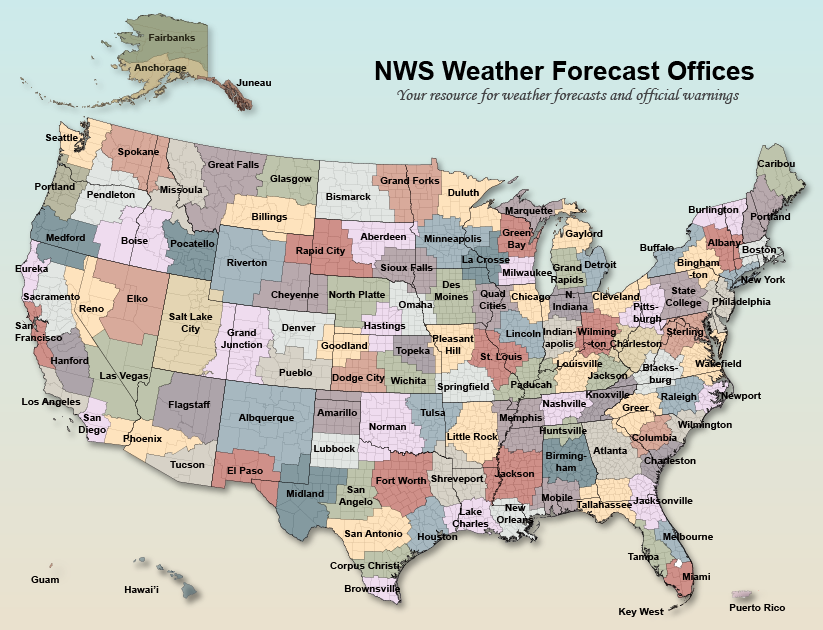 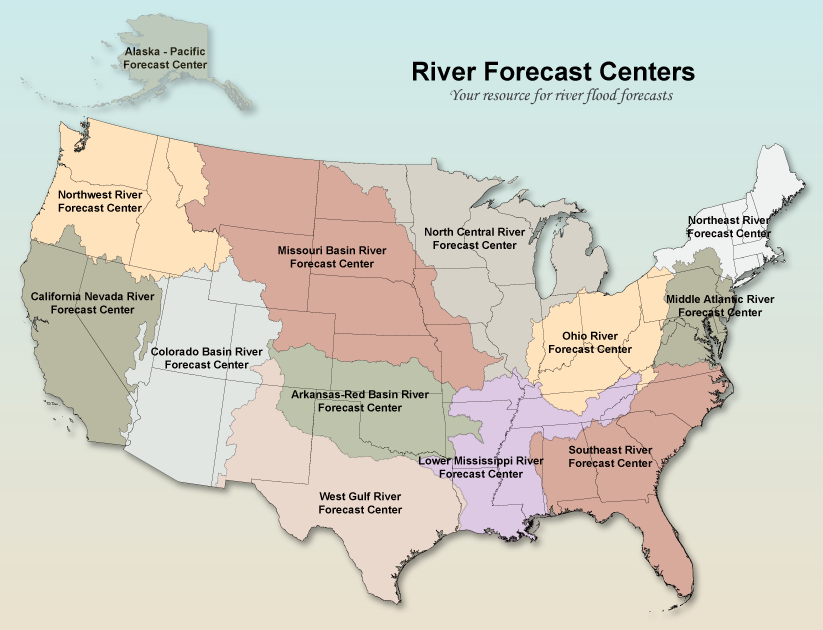 13 River Forecast Centers (RFC)
Provides hydrologic forecasting, hydrometeorologic analysis and support (HAS) functions and products.
Emergency Management Decision Making
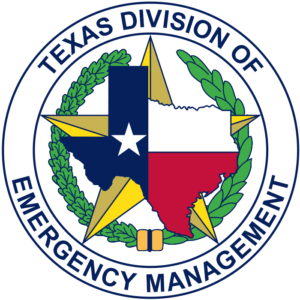 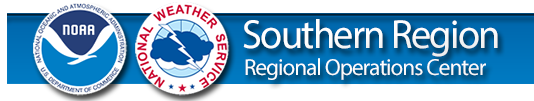 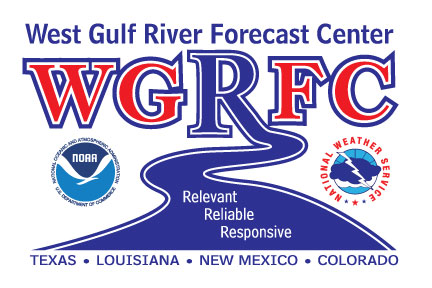 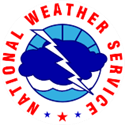 Weather Forecast Office
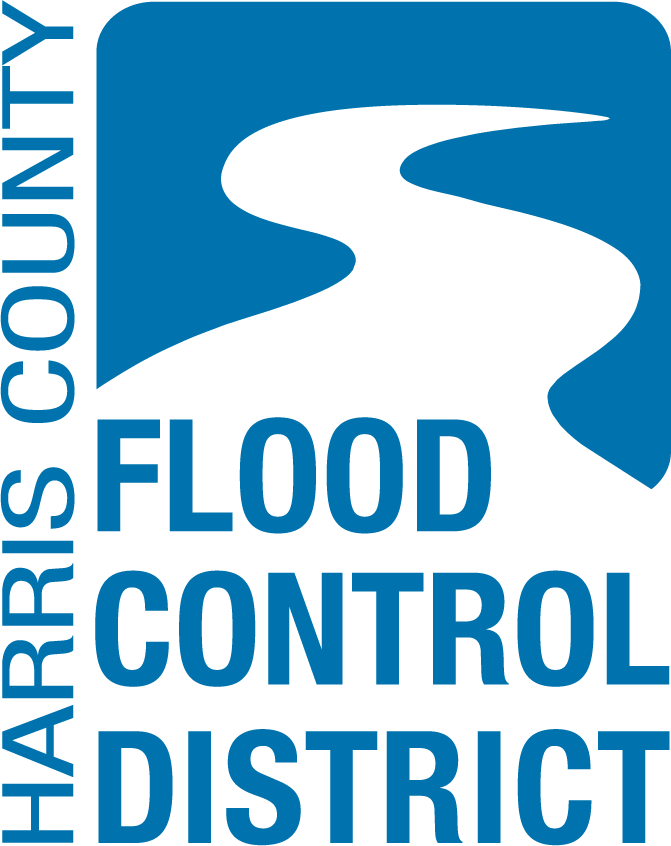 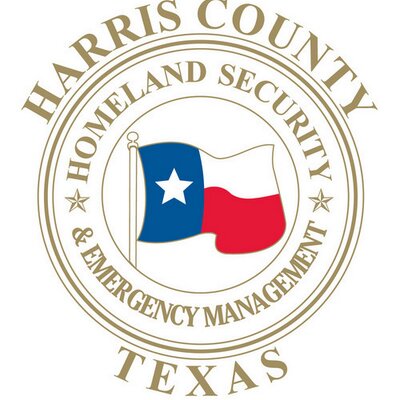 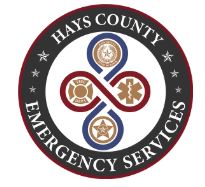 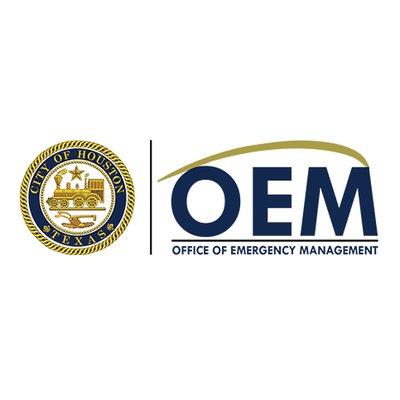 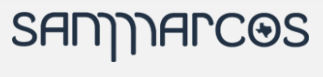 Engagement With Emergency Managers
State/Regional Level:
NWS ROC / WGRFC
Local Level:
Weather Forecast Offices (WFOs)
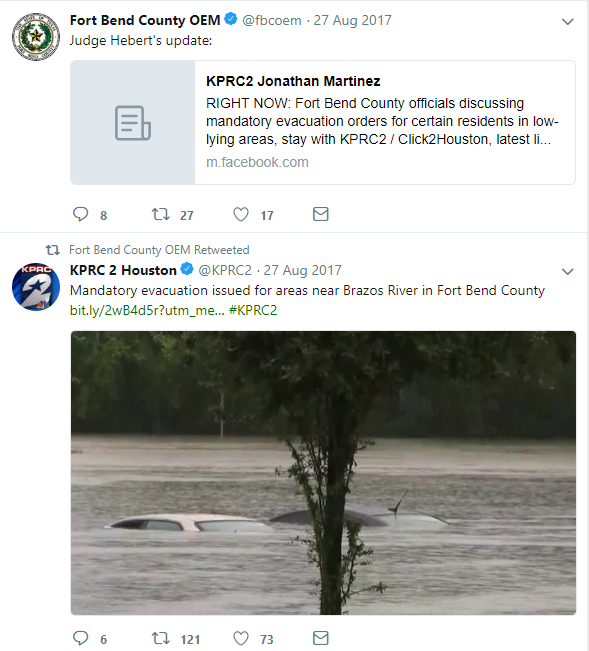 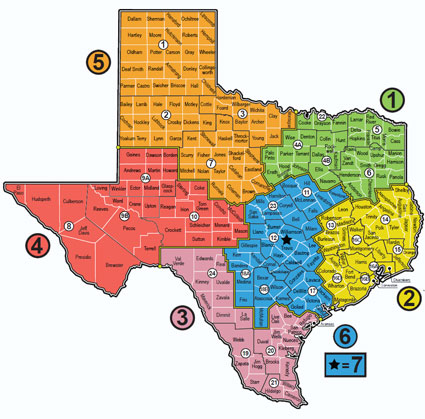 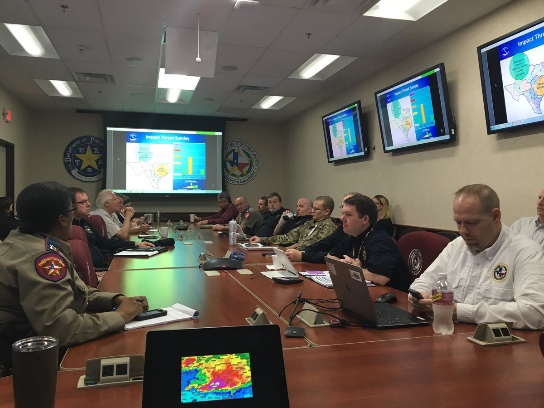 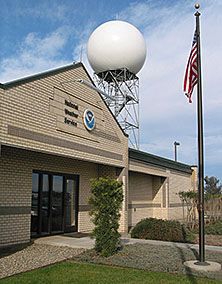 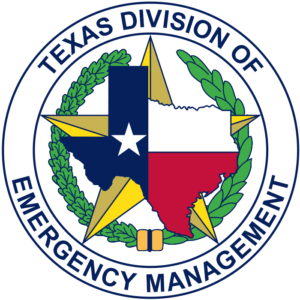 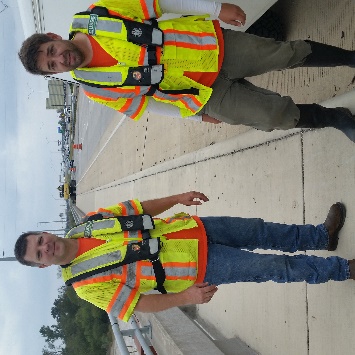 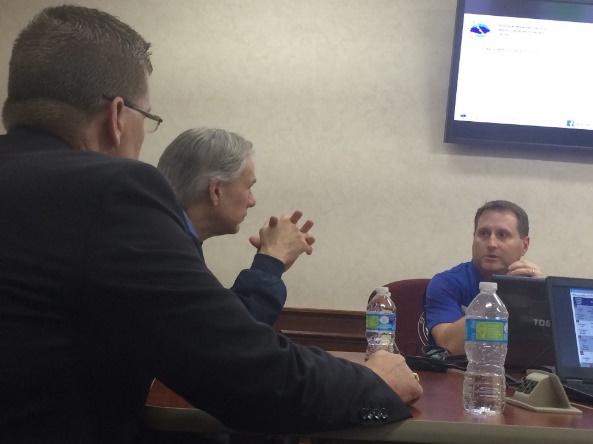 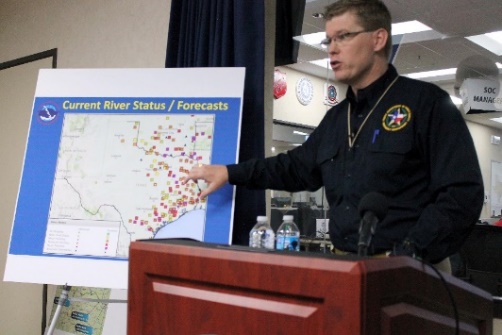 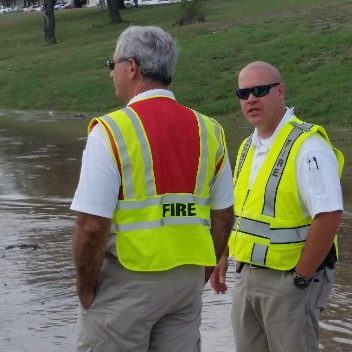 Deployments to the State Operations Center
Morning Briefings (Technical and Executive)
State  Governor, TDEM
FEMA
“Deep” Core Partners
USACE, USGS, River Authorities
Assist WFO’s with local EM briefings and discussions
Outreach and training opportunities  (i.e FloodAware)
Add a footer
58
NWS Coordination with Texas Division of Emergency Management
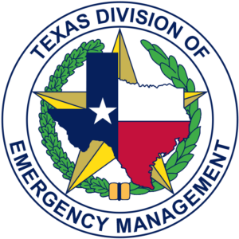 TDEM State Operations Center
 Austin, TX
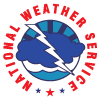 NWS Southern Region Headquarters
Regional Operations Center (Fort Worth)
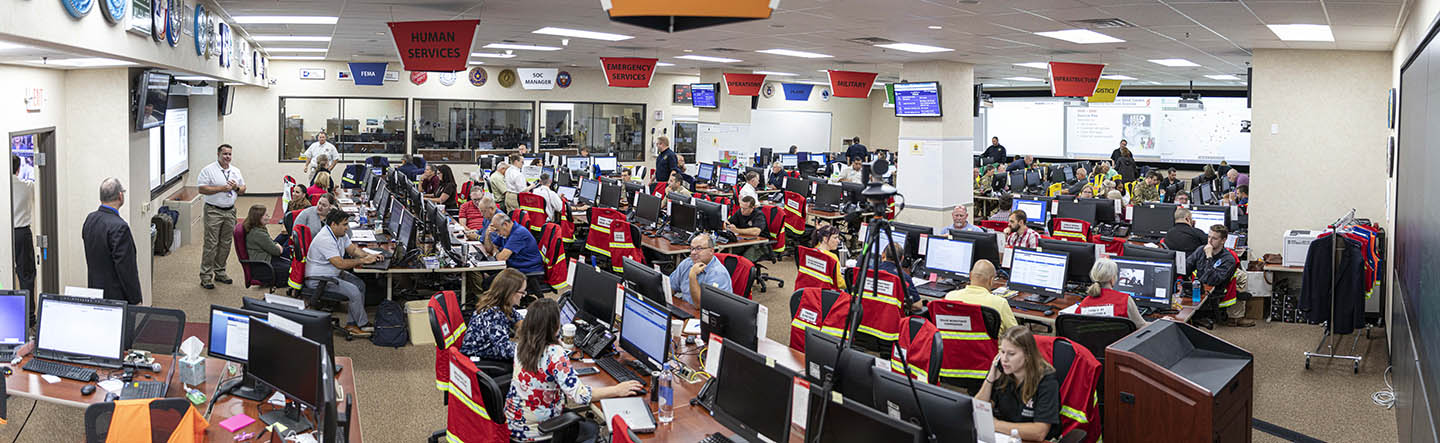 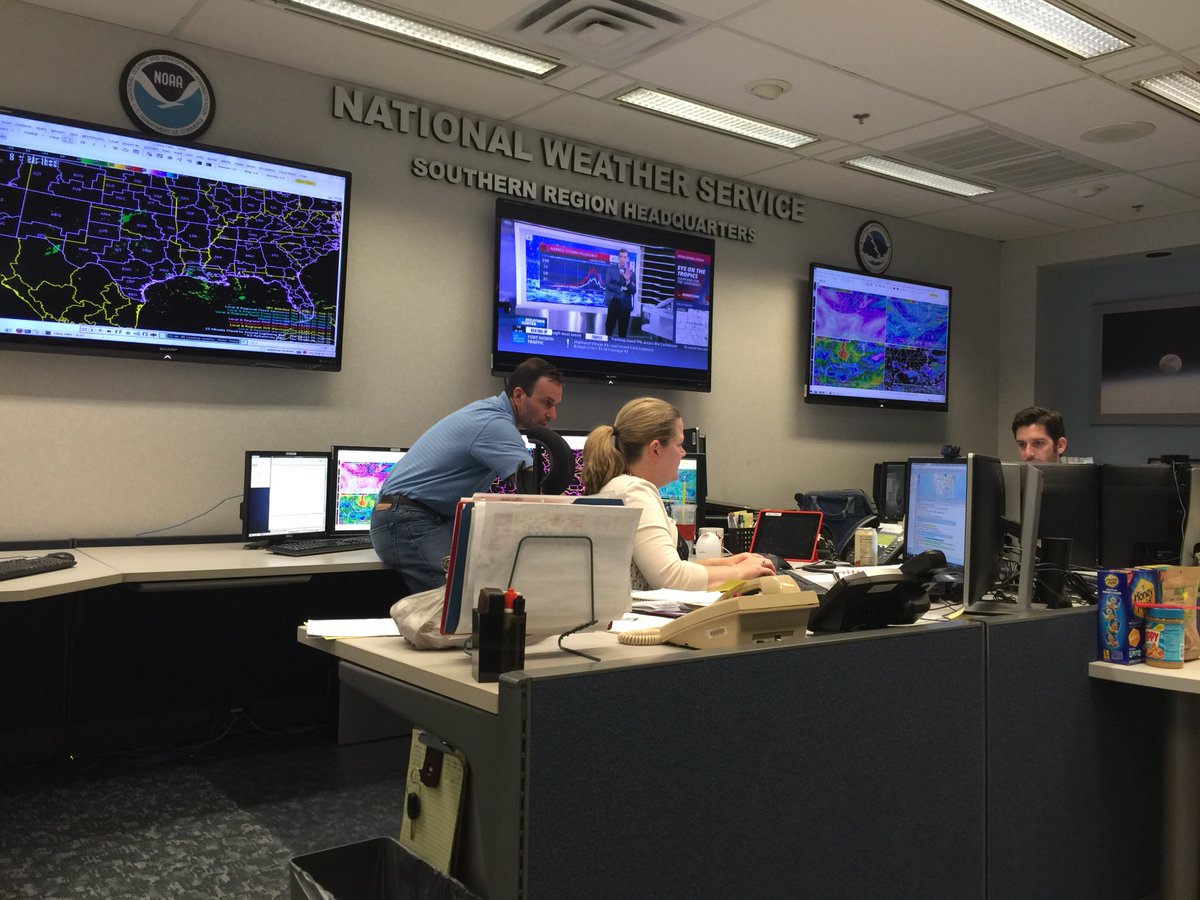 Situational Weather Briefings
Daily high-level weather/hydro briefings to TDEM once SOC becomes activated.
Consolidated message across NWS offices. (One Forecast)
Deployments to the SOC as required
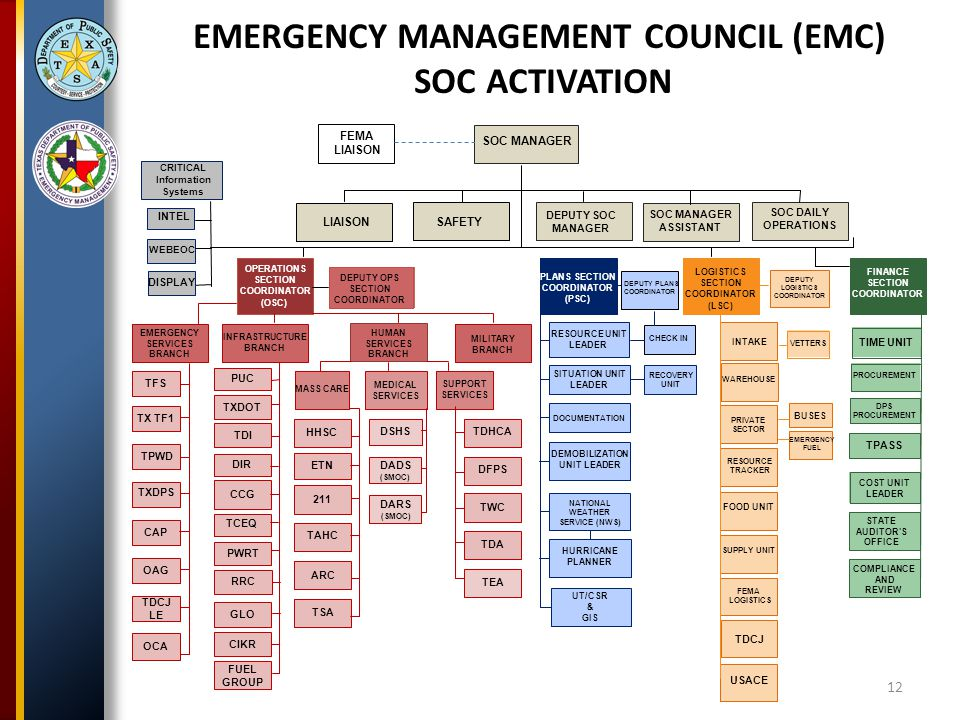 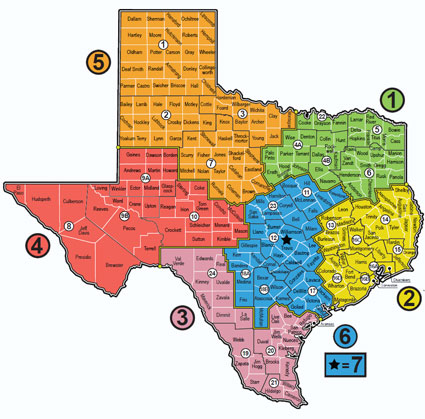 Hydrology Message
Meteorology Message
SRH ROC coordinates weather messaging across all impacted WFOs
WGRFC coordinates Hydro messaging across all impacted RFCs
Flood Messaging (Current and Future Services)
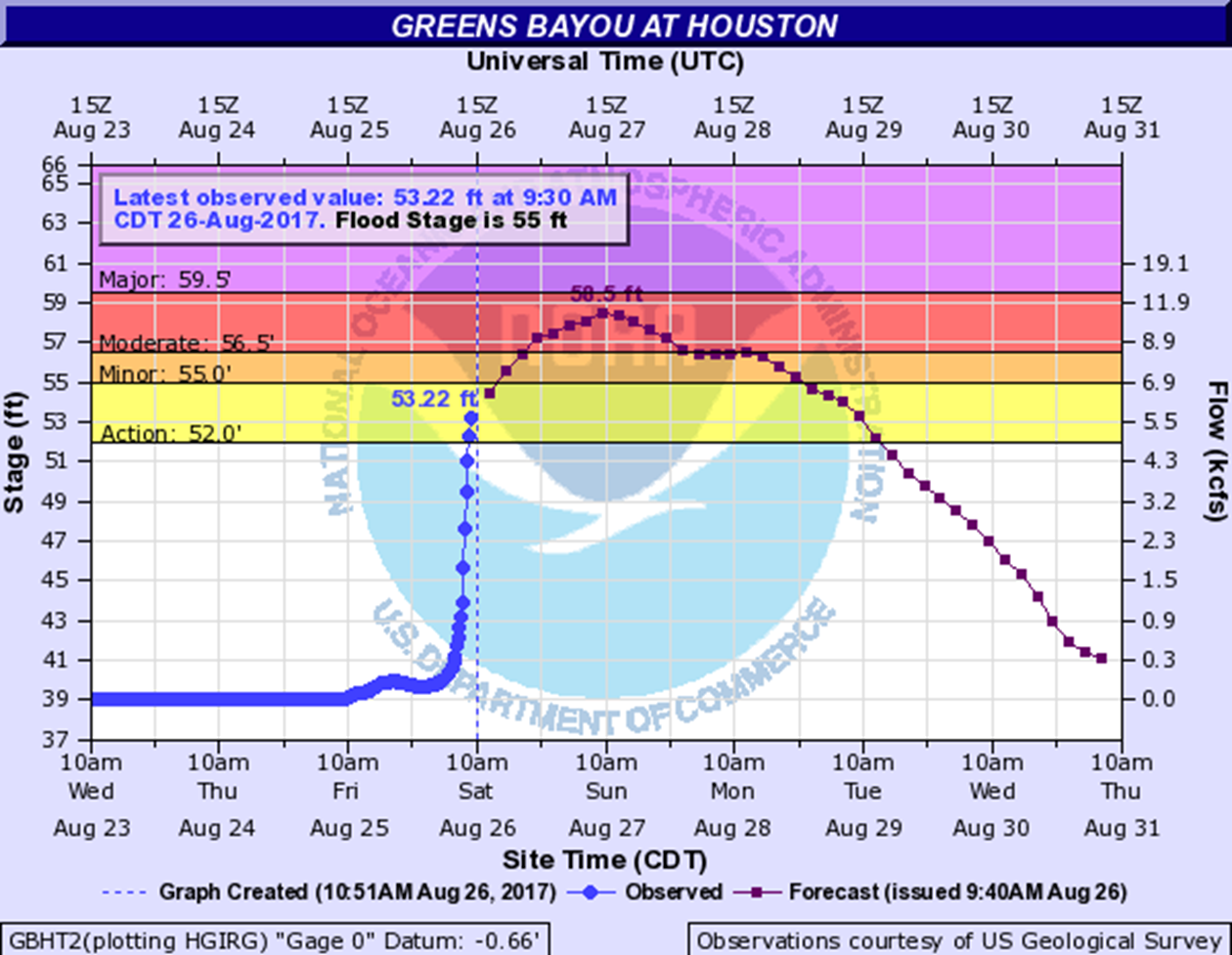 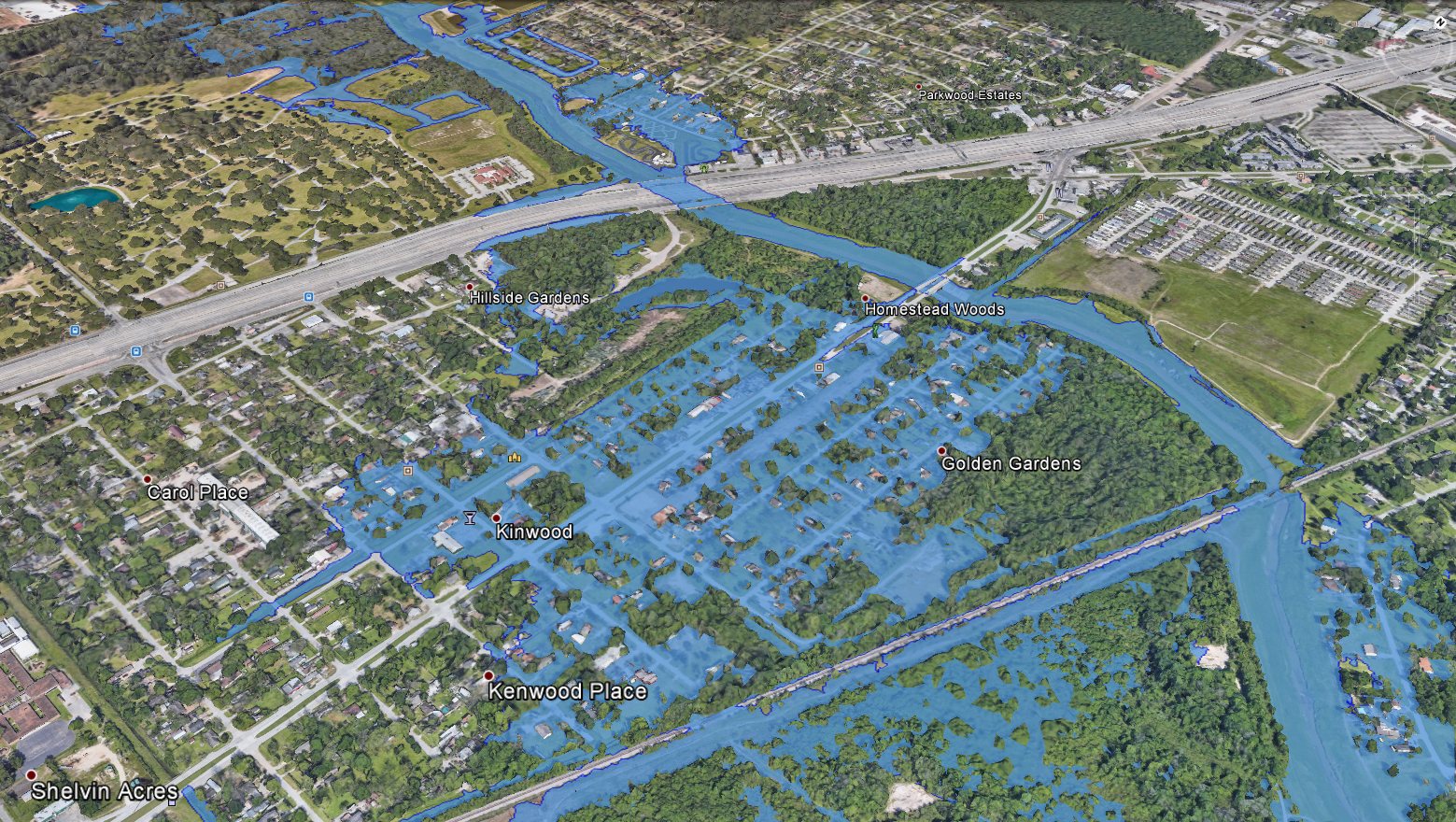 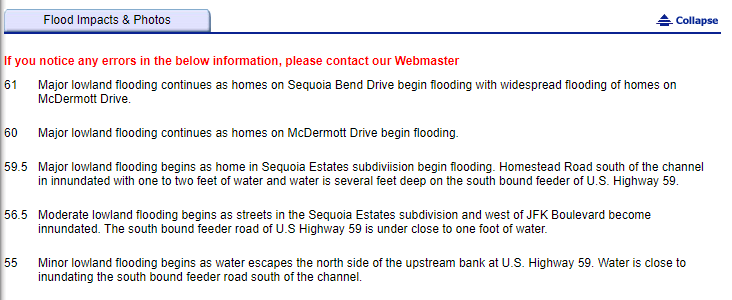 “This is a tool we just can’t afford to wait another 5 to 10 years to have…” 
– Houston Office of Emergency Management
Significant Finding #1: This is an Improvement and is Needed Now
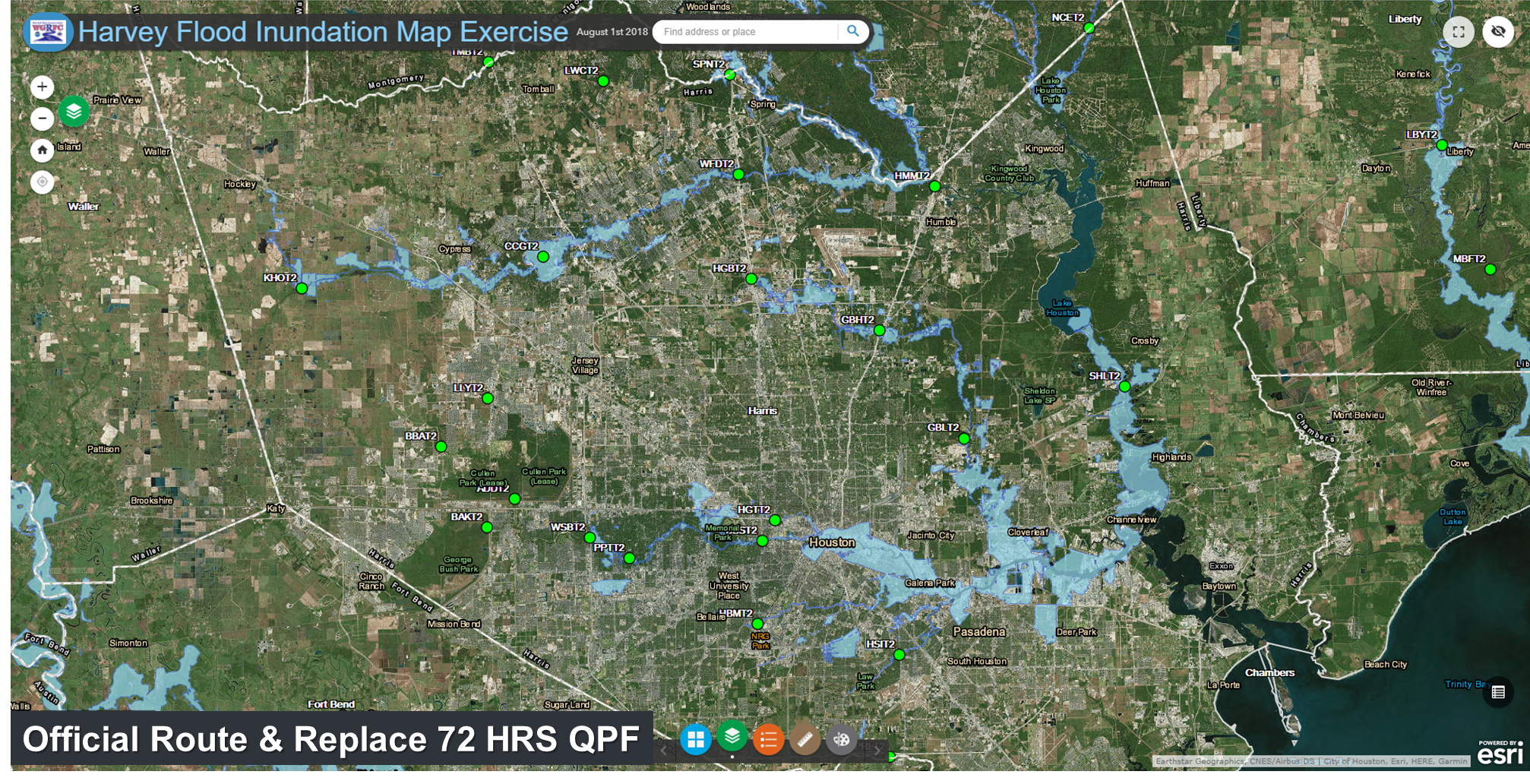 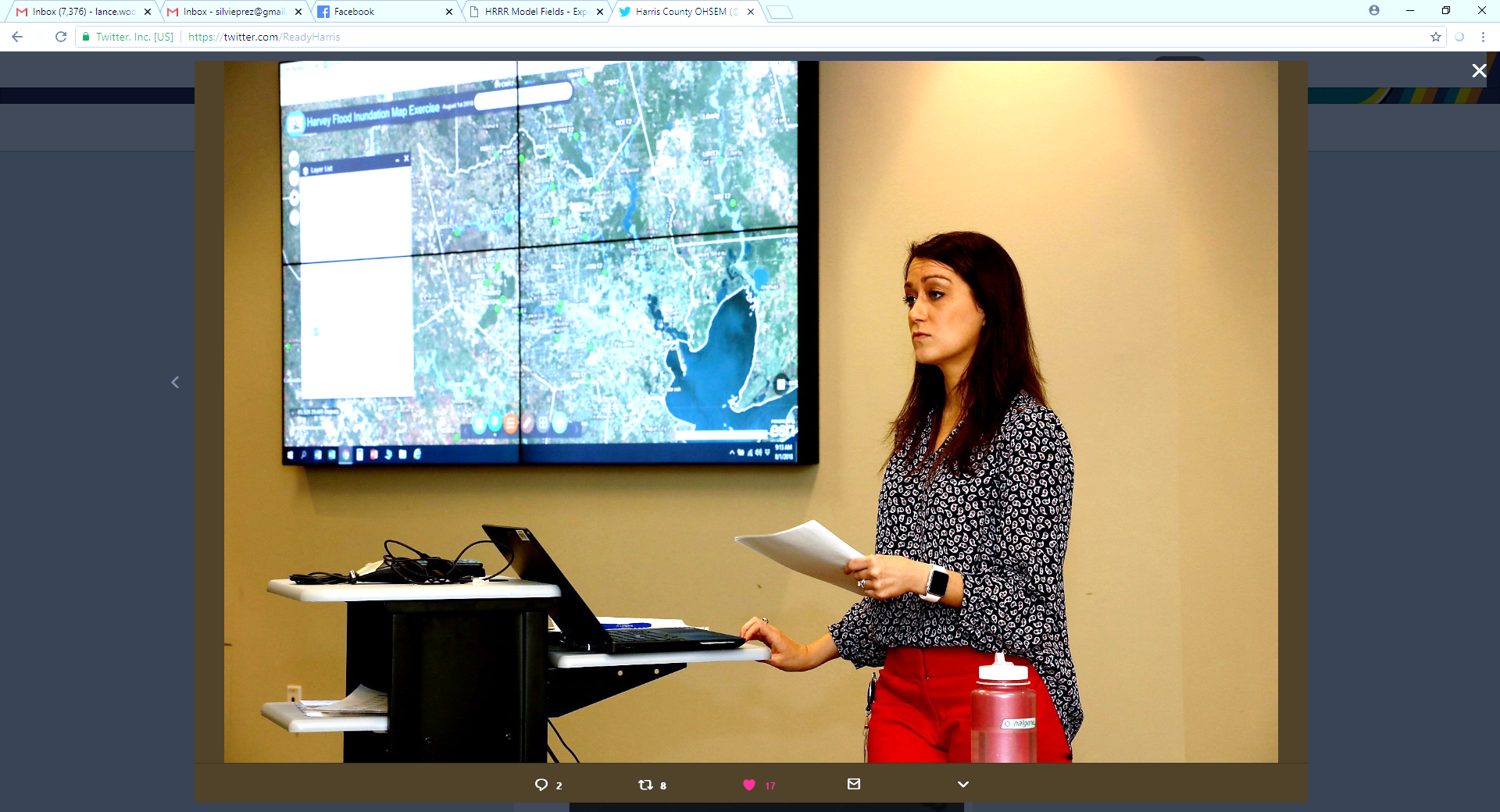 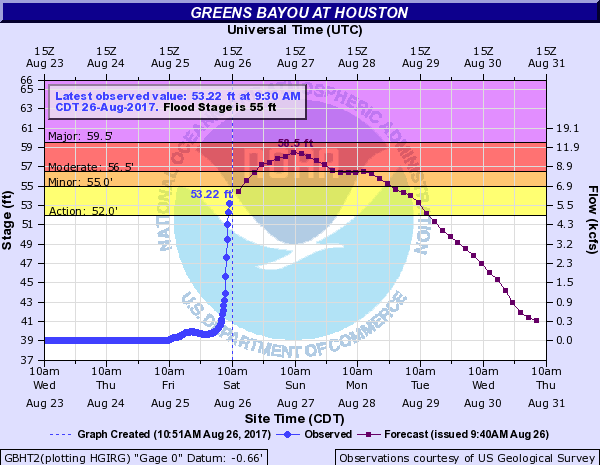 Inundation maps are more useful than a hydrograph

Gaps are problematic

Hatch areas that are not modeled
Homeland Security Exercise and Evaluation Program (HSEEP) Exercises
Scheduled for Sept 2021 and Sept 2022
What will we be testing?
What is HSEEP?
HSEEP is an exercise to test a product or procedure. It provides a set of guiding principles to create an exercise which will evaluate, validate, and identify areas for improvement for preparedness.
We propose that Exercise 1 will involve collaboration with the National Weather and build on previous NWS  flood inundation mapping exercises by adding TxDOT data and transportation information.  The scope with be defined in consultation with the Project Management Committee.
What will Exercise tell us?
The Exercise outcomes will allow us to document what worked, what needs improvements, and develop an improvement plan.  The improvement plan could be as simple as adding … to Datasphere or to the TxDOT Emergency Response Application, or as complex as updating operational guidelines within TxDOT’s emergency response.
We will present a more detailed plan for consideration at the June Quarterly Review
Homeland Security Exercise and Evaluation Program (HSEEP) Exercises
Scheduled for Sept 2021 and Sept 2022
Create HSEEP Exercise
Set 
Exercise Date / Send out Invites
Test Exercise
(2-4 tests)
Hold Exercise (2-4 hrs)
Document Improvement Plan
Implement changes/
improvements
NWS Briefings and Flood Mapping
Questions: 
Could TxDOT personnel be more fully engaged in the state-wide flood briefings that NWS presents to TDEM?

How best could the bridge hydraulics work being done in this project be connected with the NWS flood inundation mapping services?

We have a flood exercise scheduled for September 2021. Could this be focused on a joint effort between NWS and TxDOT for forecasting flood impact on the transportation system?
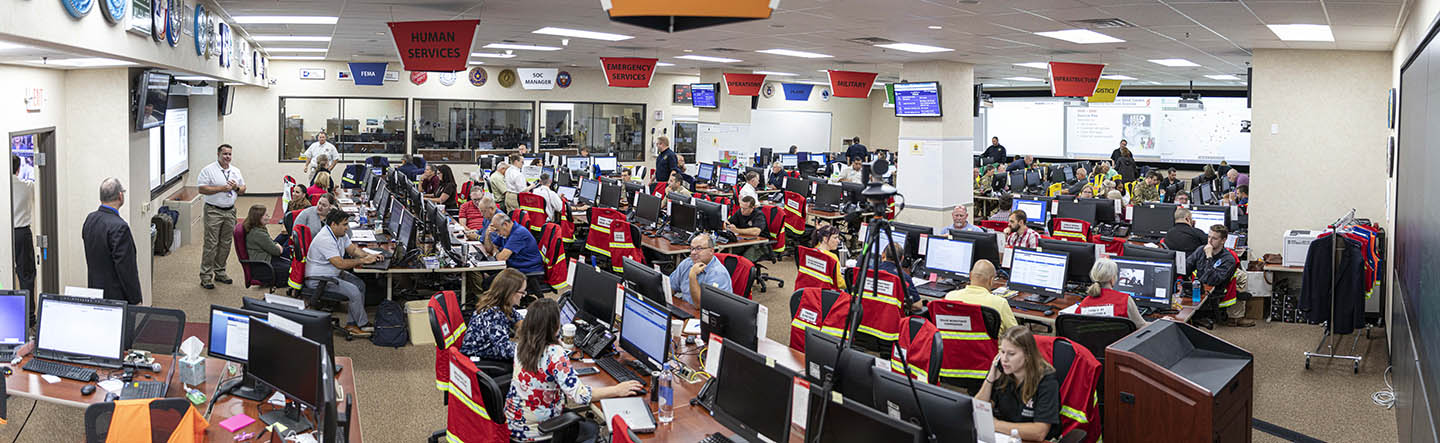 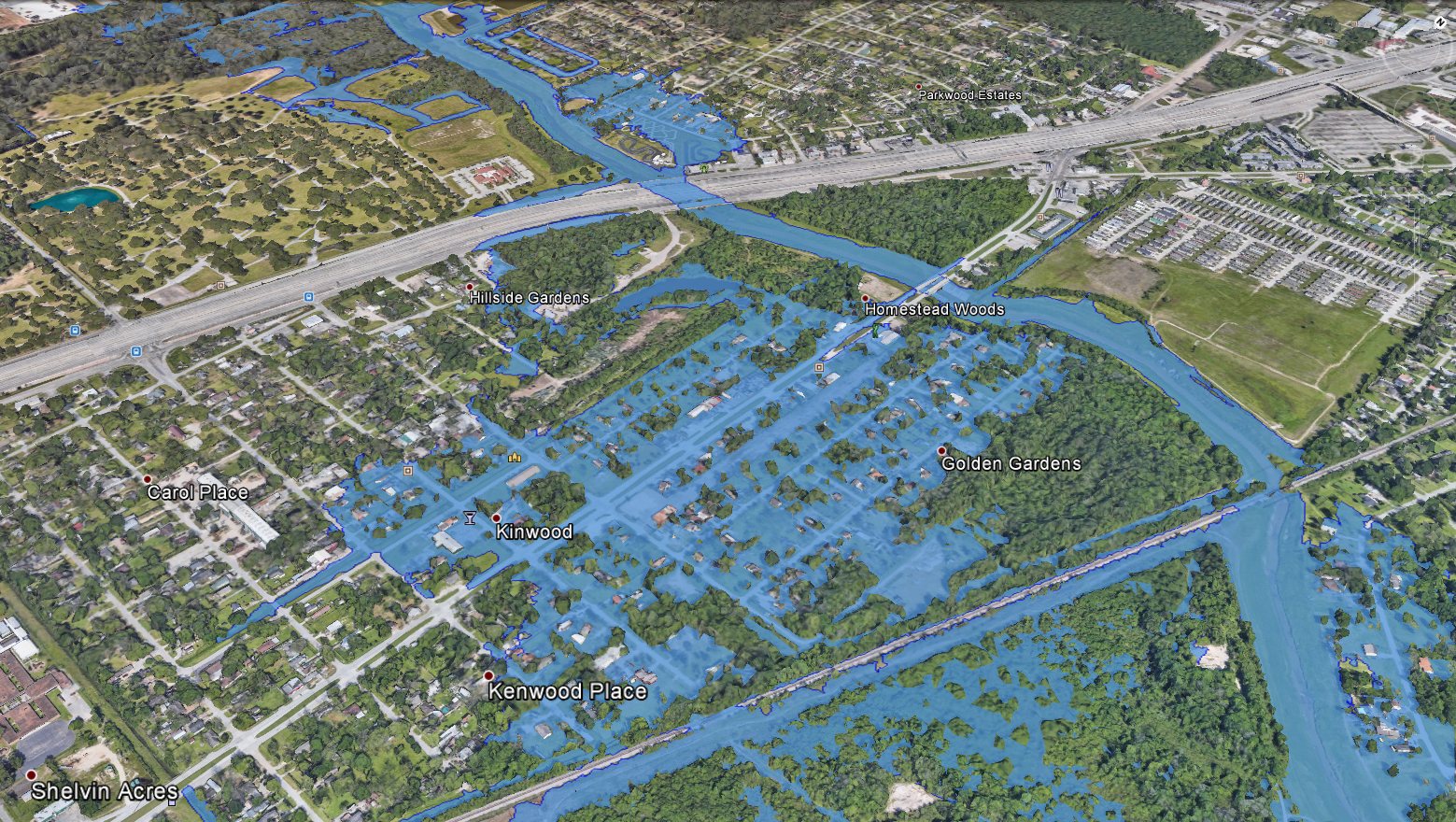 1. Project Concept

2. Site Selection and gauge installation3. Data Assembly and Prediction Testbed4. Streams to Roads and Bridges

5. NWS Briefings and Flood Maps

6. Concluding Comments from Committee
    Moderated by Rose Marie Klee (TxDOT)
Streamflow II Overview Meeting Agenda
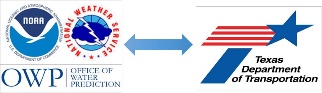 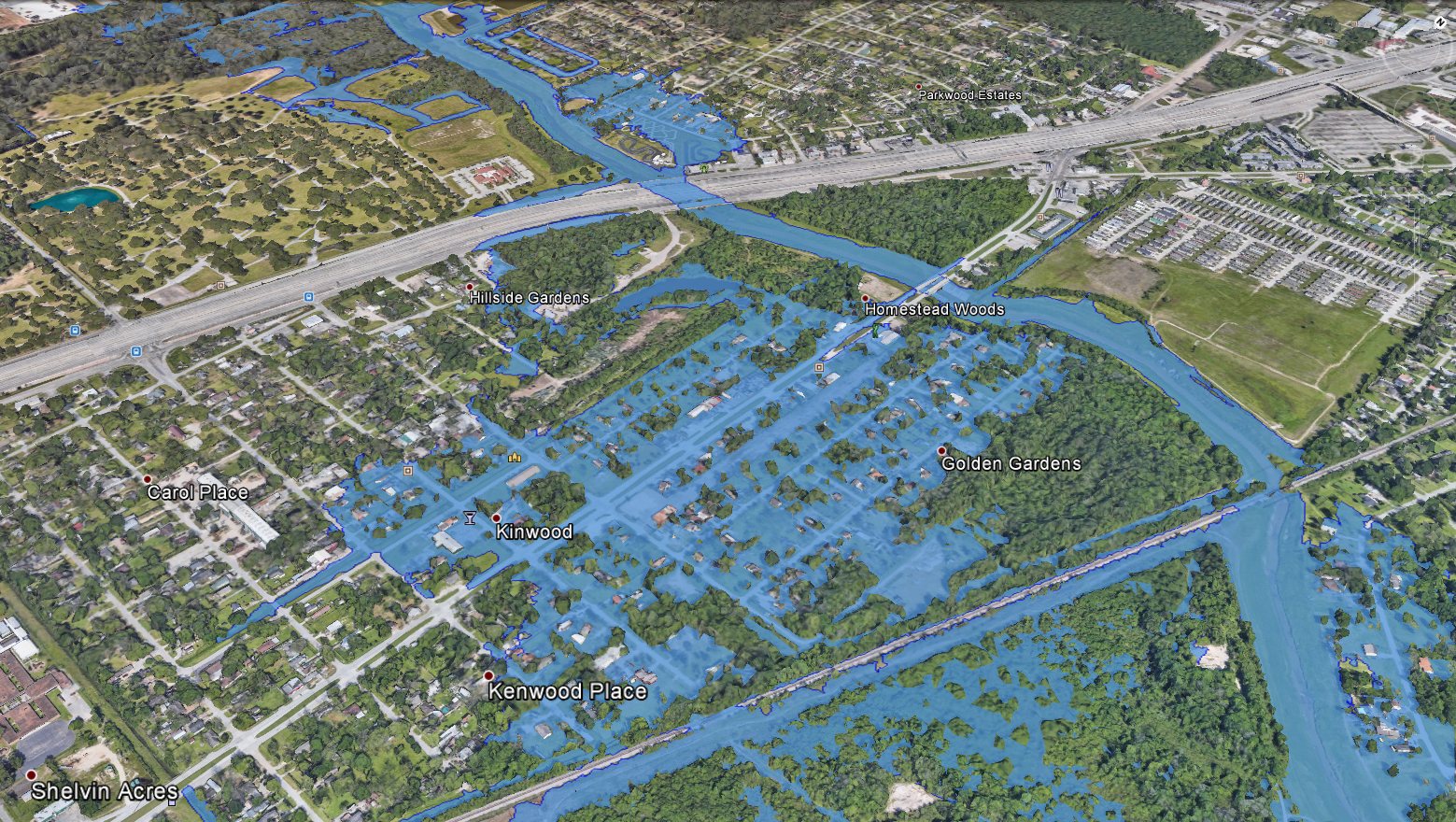 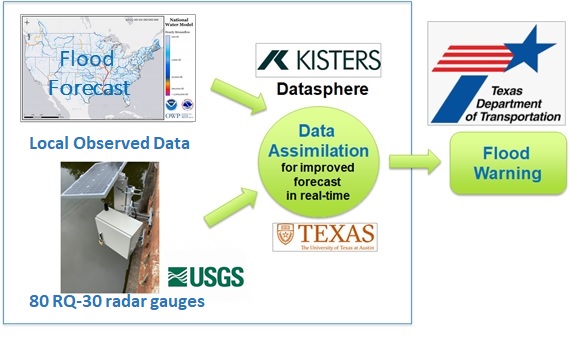 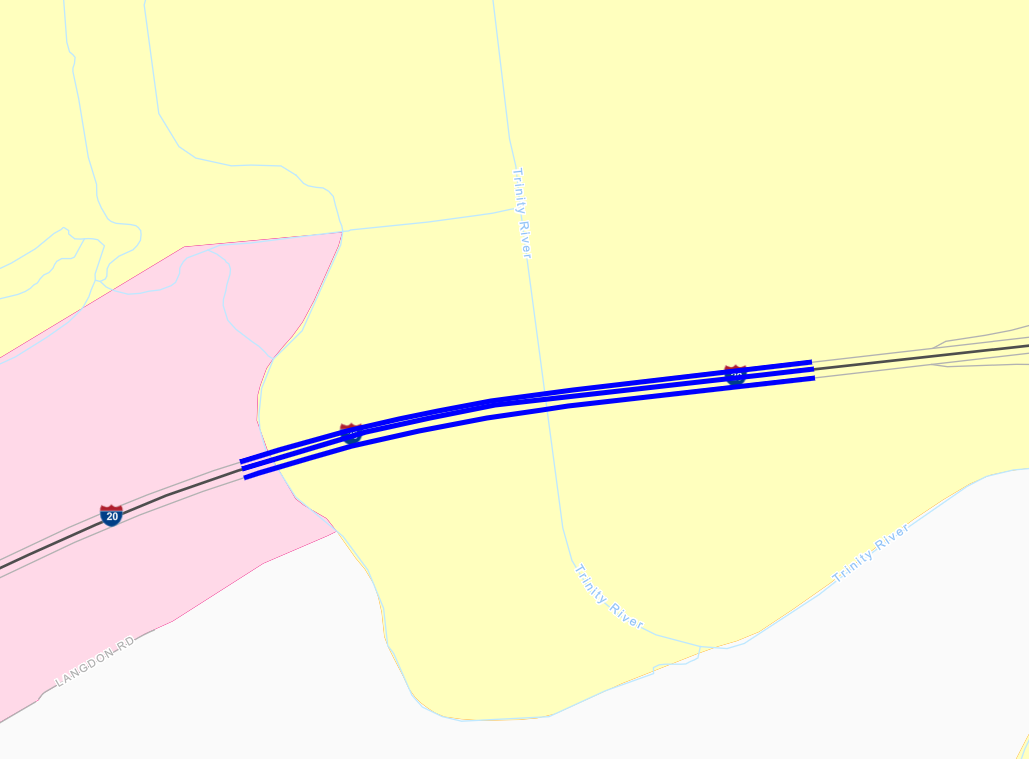 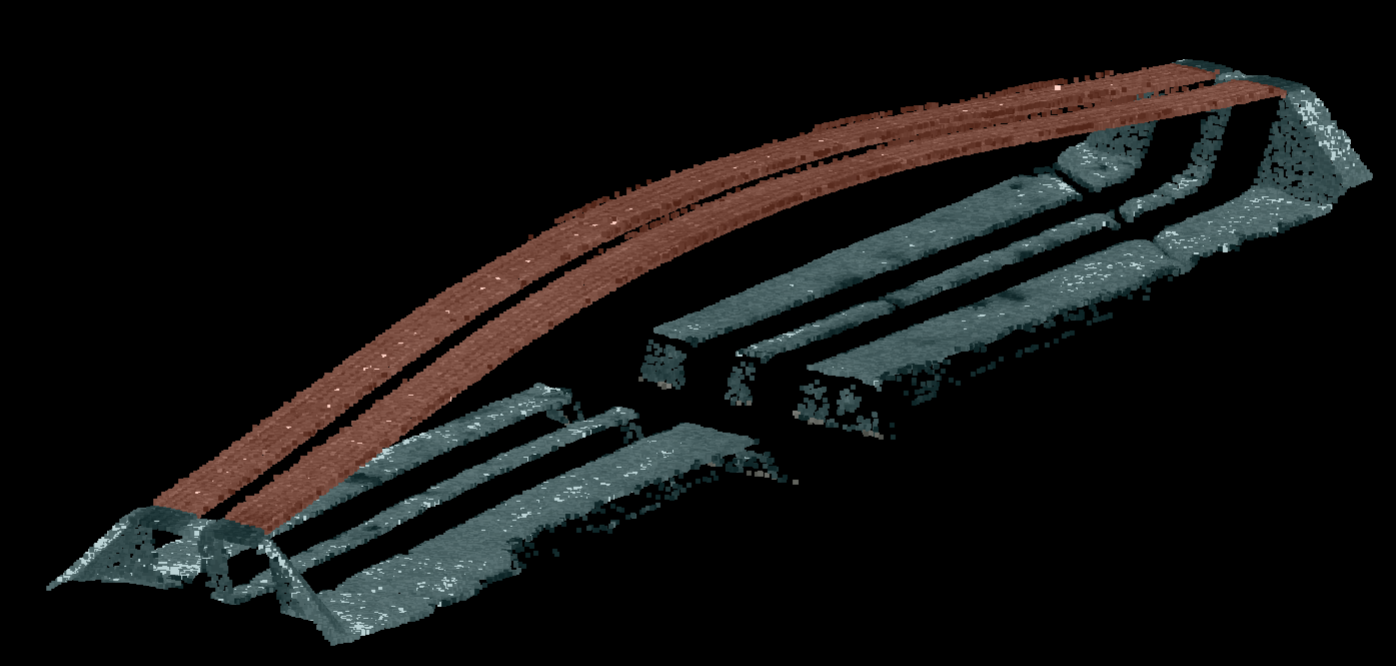 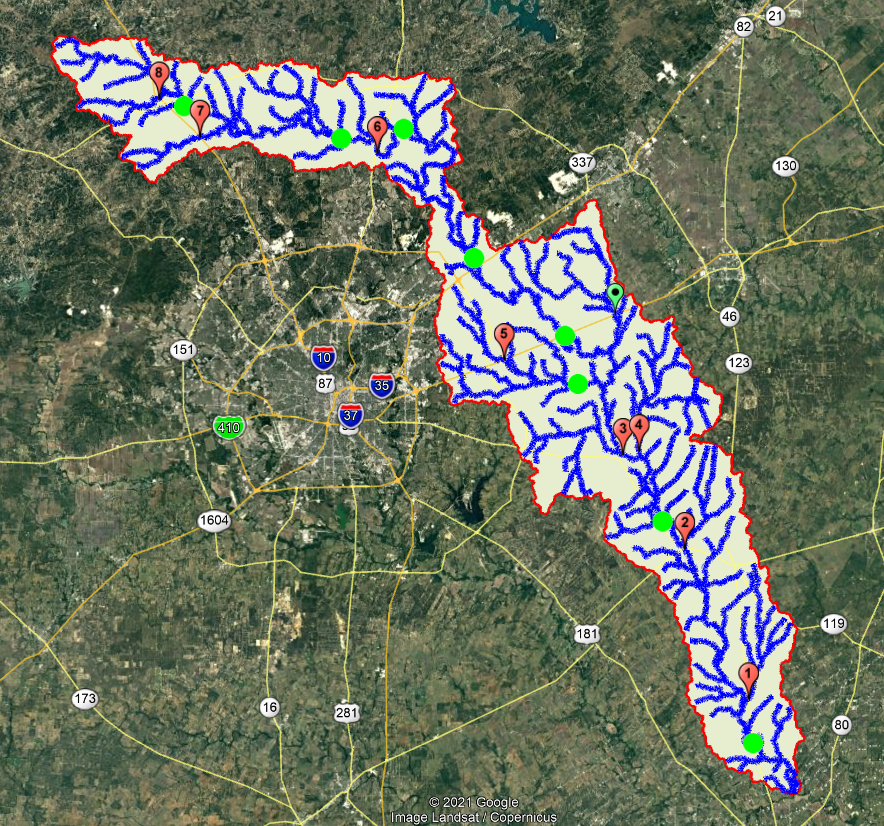 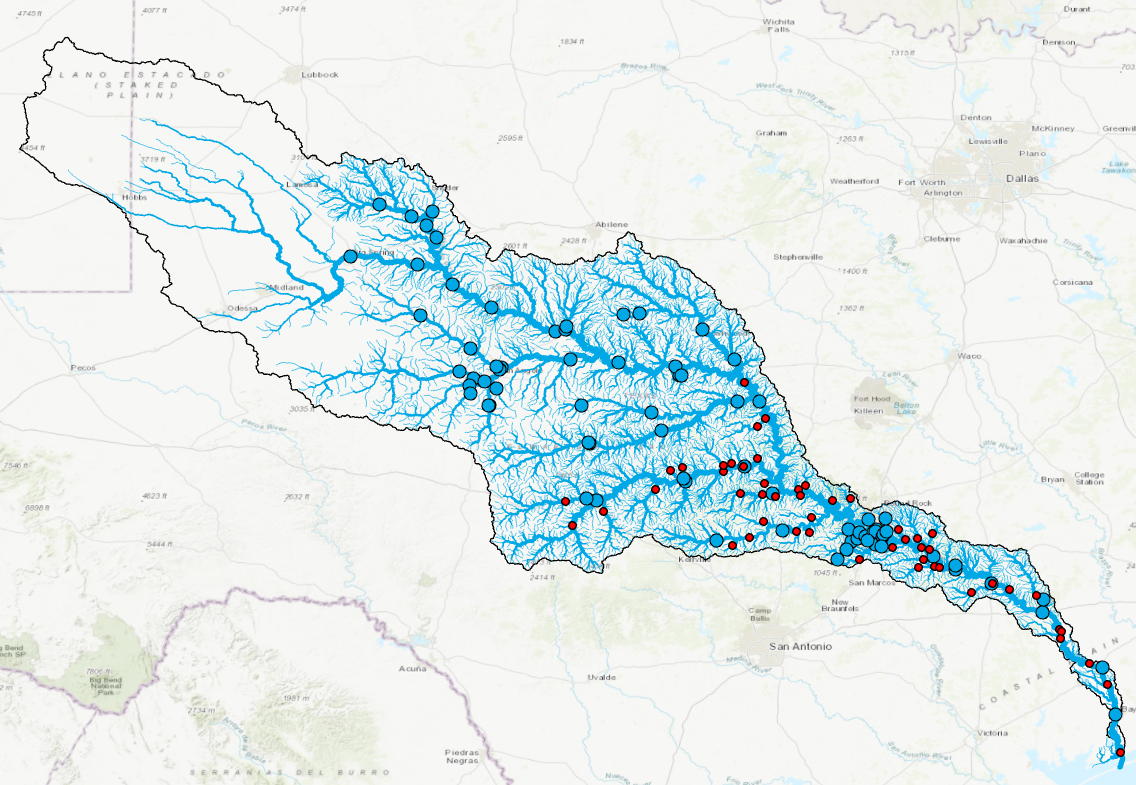 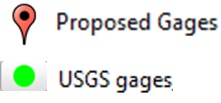 Concluding Remarks by Committee Members
Please introduce yourself and share how this project is relevant to the work that you do. 
 What excites you most about the potential value?
 Are there any particular aspects of this project that you would like to be more involved with?
 Any comments, questions, words of wisdom, observations that you would offer to us?

AN ASK (not for discussion): would you be willing to share a headshot that we could include in future presentations and a brief bio? (if so, please email!)
Randy Charbeneau – UT Professor Emeritus     Sam Hermitte – TWDB 
Jason Johnson – NOAA/NWS 
Mark Lenz – NOAA/NWS
Paul McKee* – NOAA/NWS
Peter Smith – TxDOT TPP, ret
Justin Terry – HCFCD
Jorge Urquidi – City of Austin
Paul Yura – NOA/NWS

    *special guest